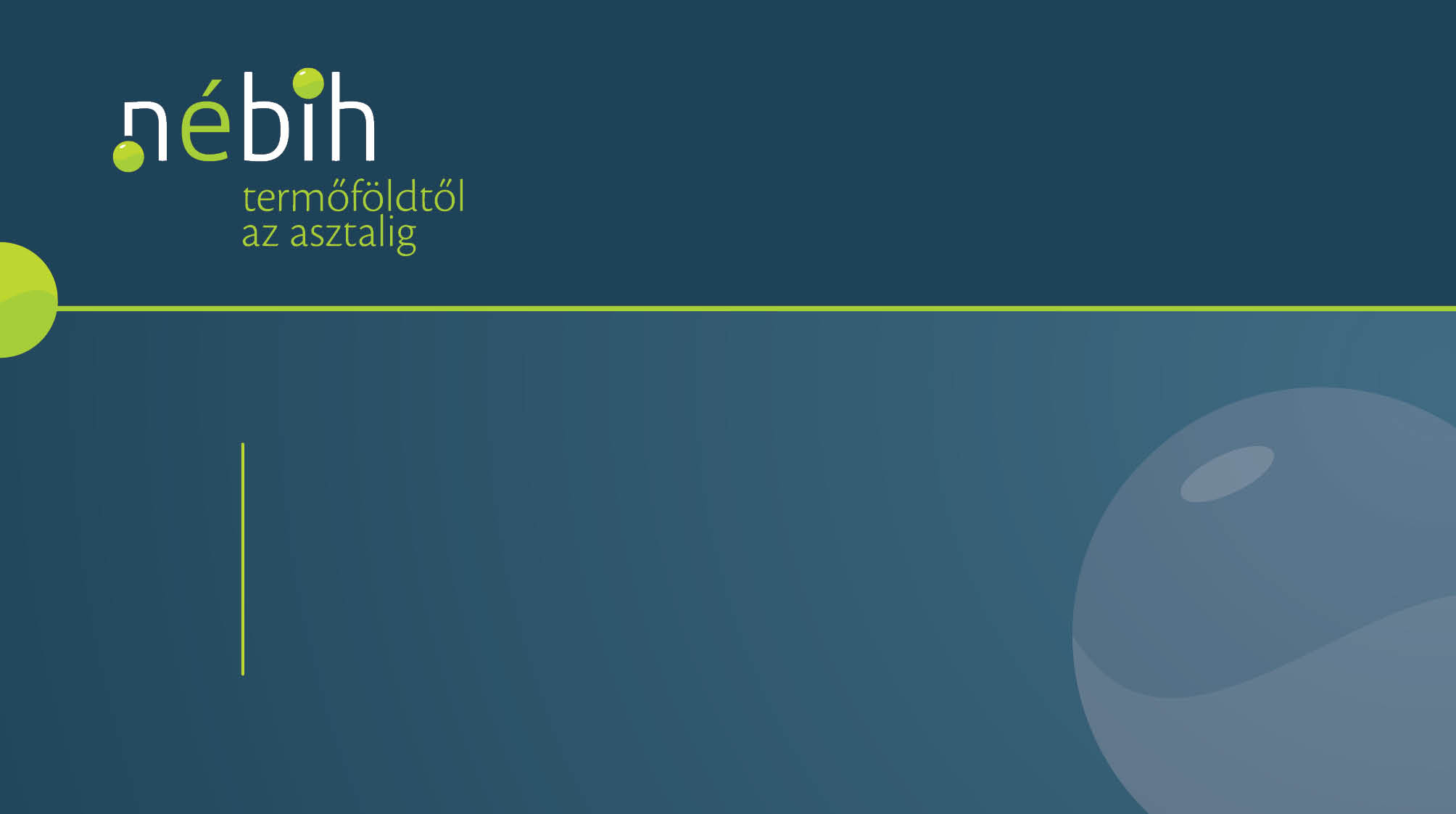 Az élelmiszer-vizsgáló laboratóriumok szerepe

dr. Nagy Attila
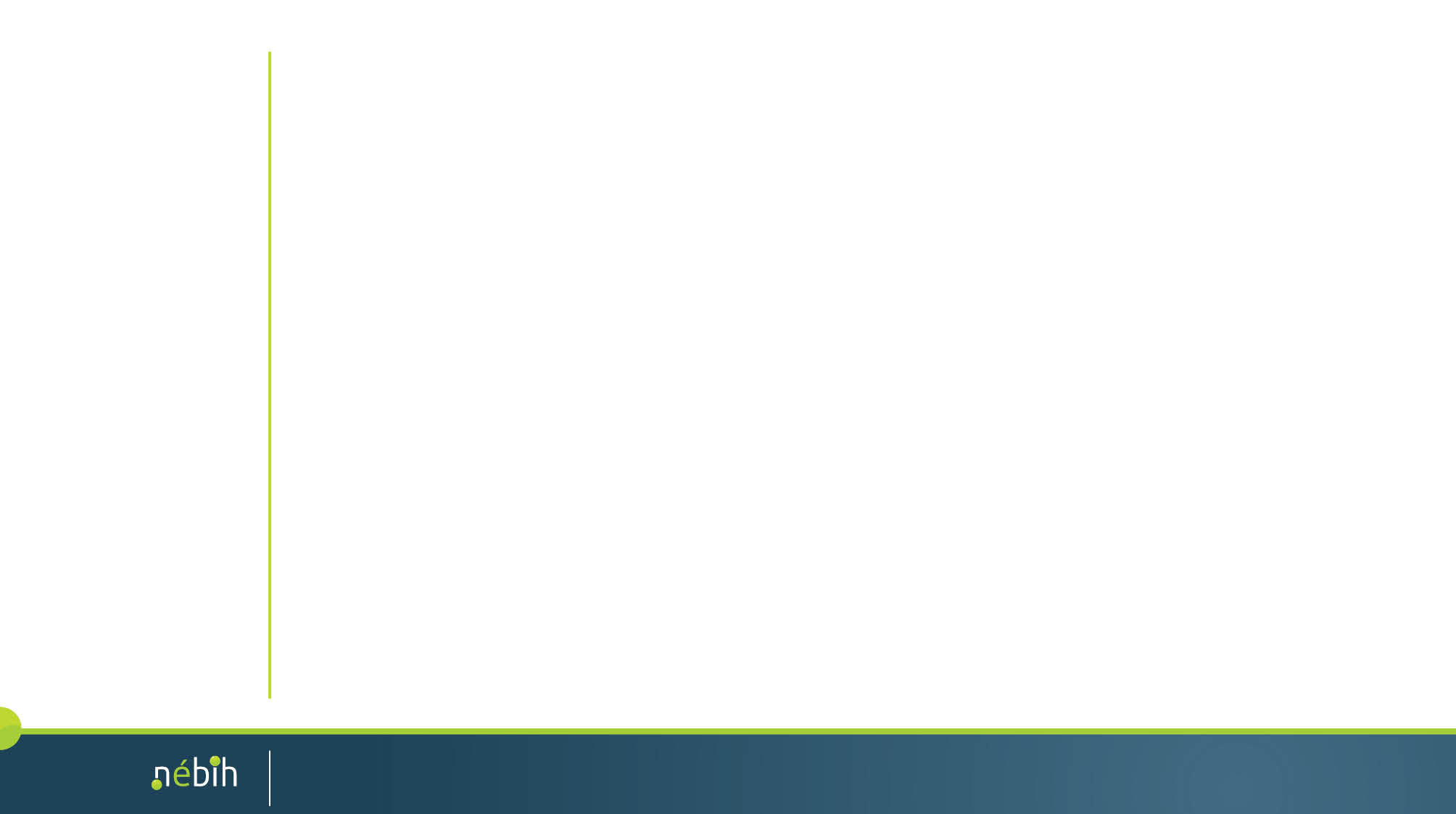 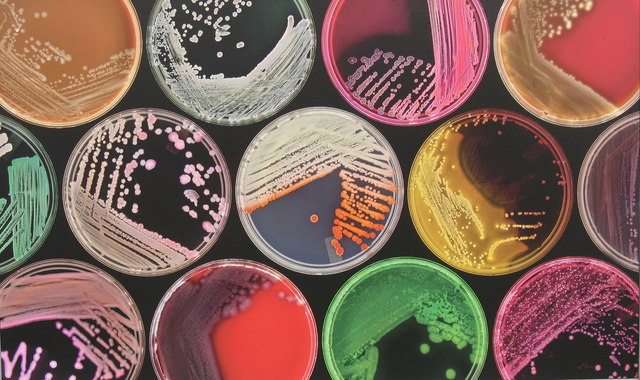 Az élelmiszer-vizsgáló laboratóriumok szerepe
Az élelmiszervizsgáló laboratóriumok szerepe
2
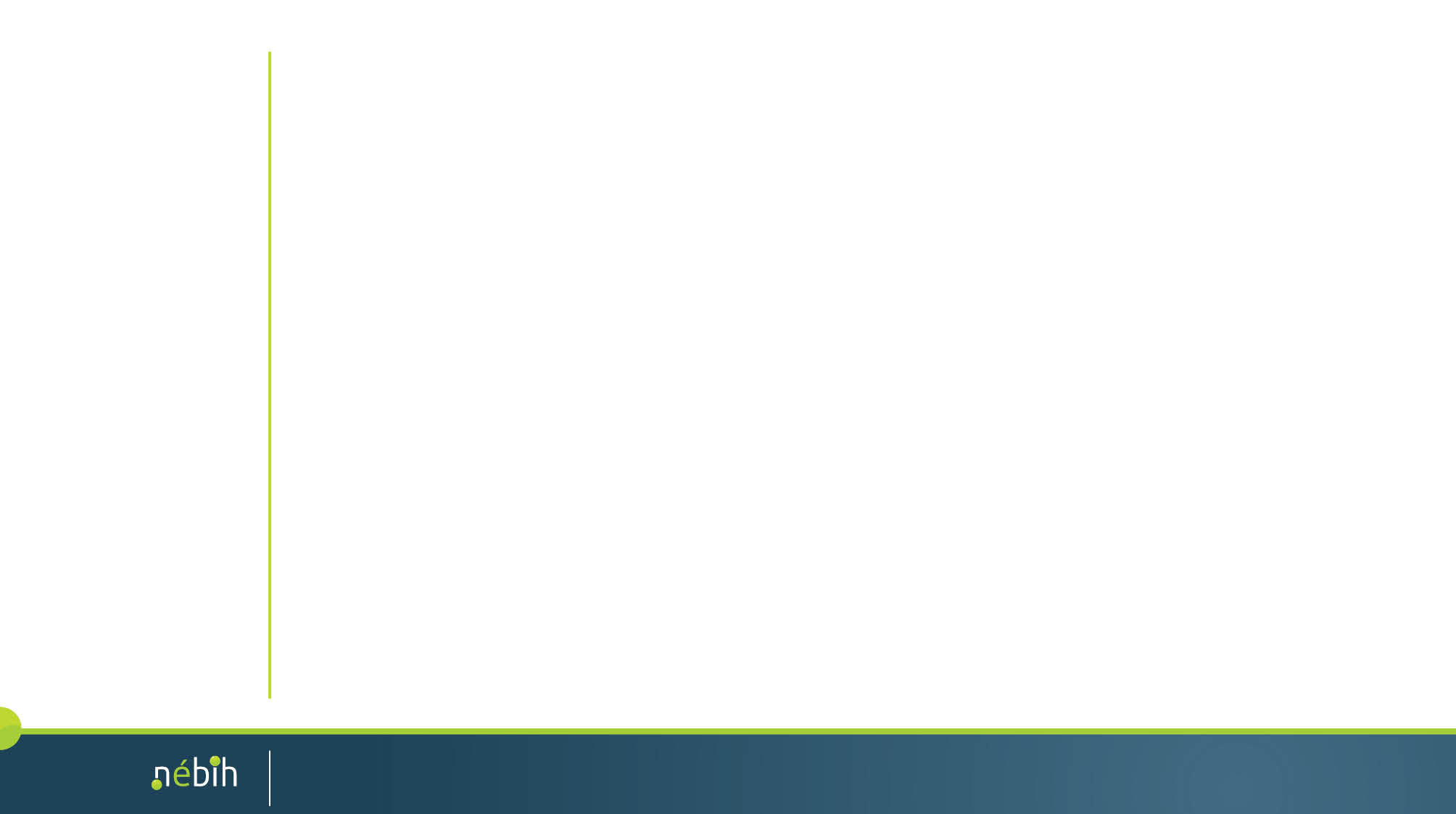 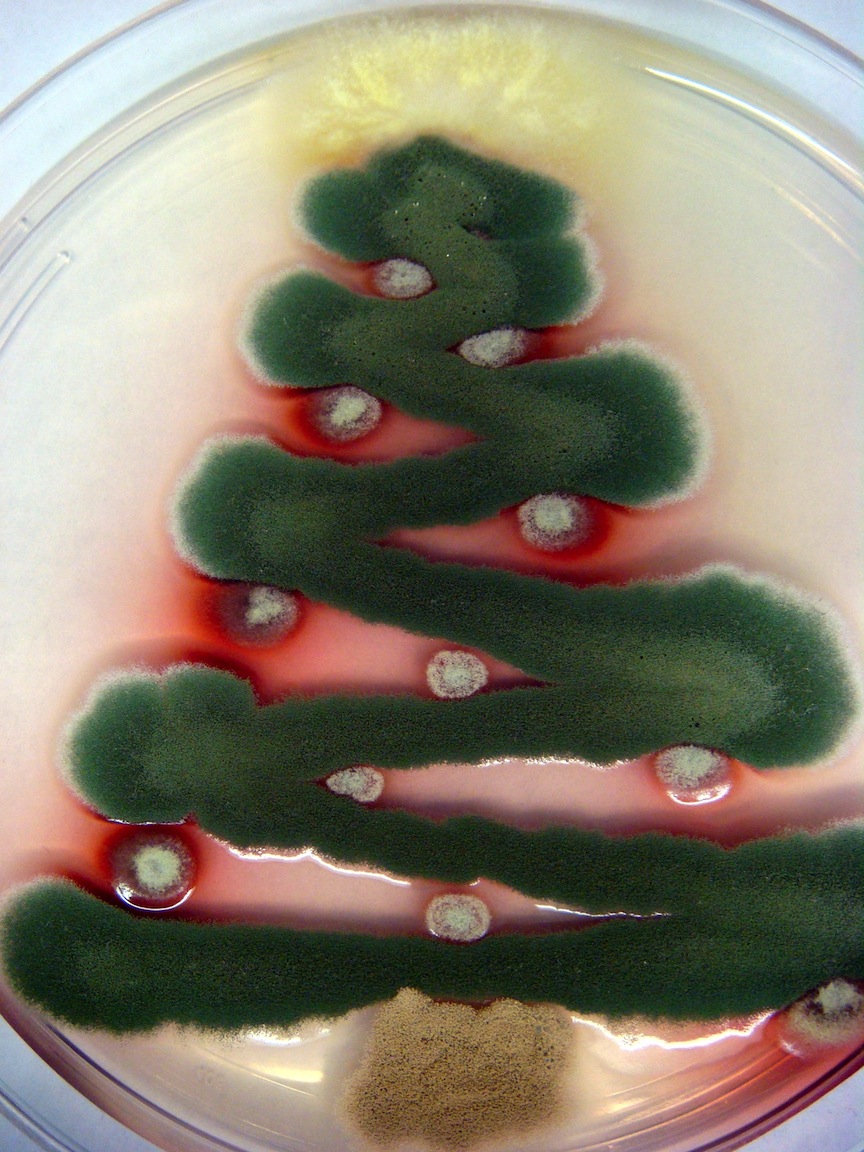 Az élelmiszer-vizsgáló laboratóriumok szerepe
Az élelmiszervizsgáló laboratóriumok szerepe
3
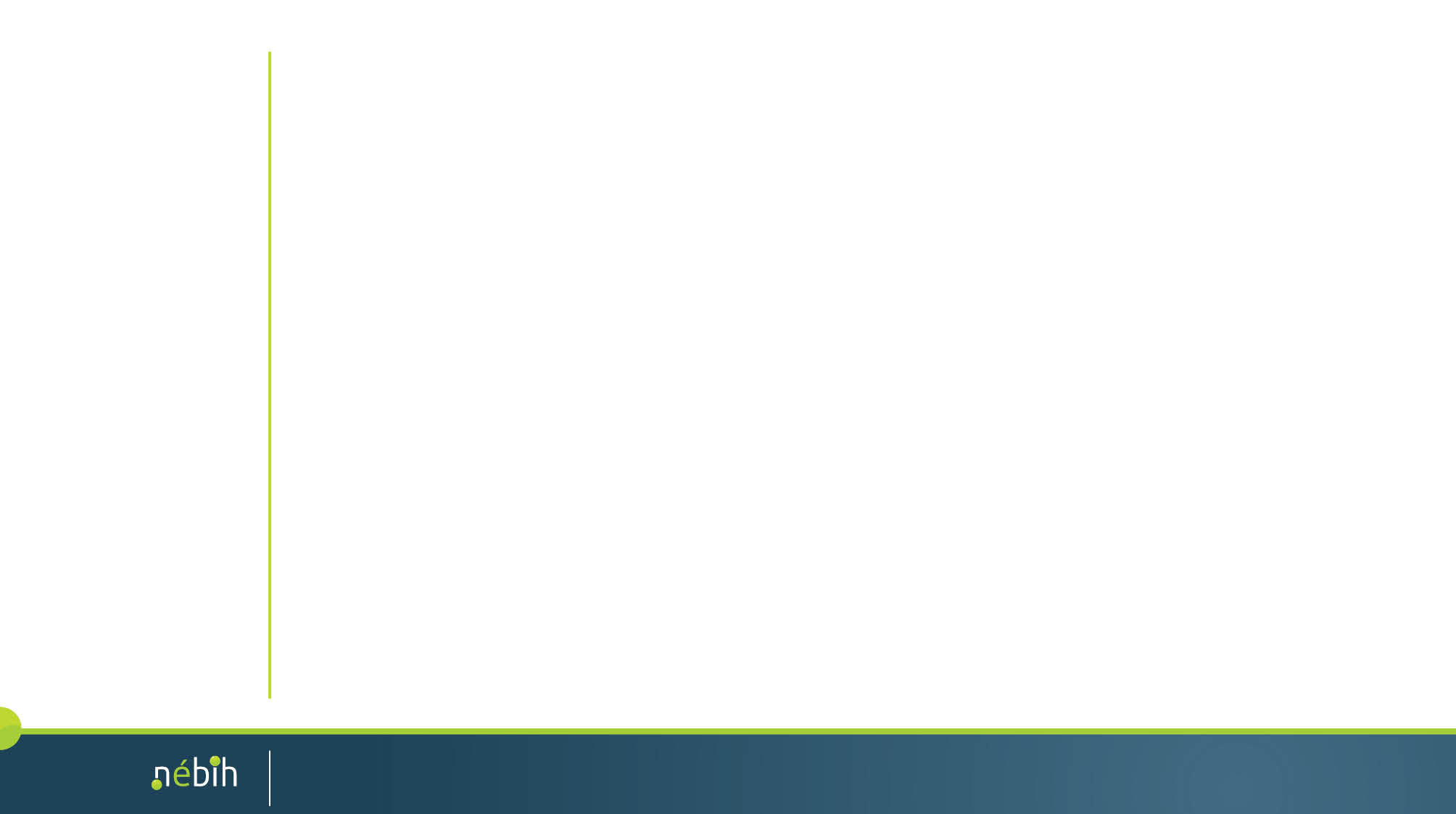 A NÉBIH szakterületei
Talaj
Növényegészségügy
Peszticid-analitika
Állategészségügy
Állatgyógyszer, vakcina, ökotoxikológia
Genetika, andrológia
Takarmány
Élelmiszer
Élelmiszer eredetű megbetegedések

Labortechnika, -technológia
Klasszikus-modern
Mikrobiológia
Fém-analitika
Analitikai vizsgálatok
Radioanalitika
Hatósági laboratóriumi munka
Hatósági laboratóriumi munka
4
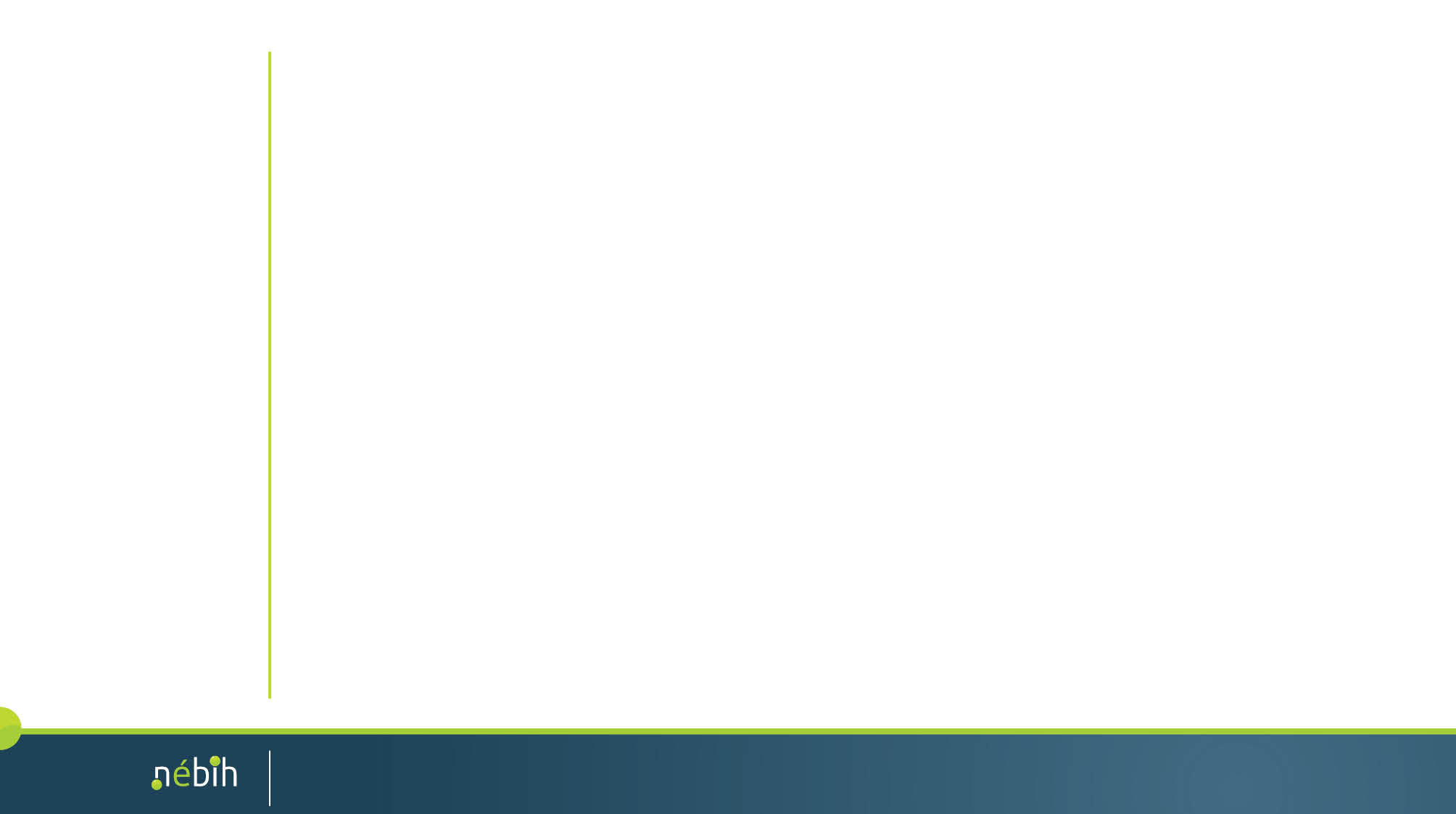 Kiszakadva a rutinból

Járványügyi nyomozás

Terméktesztek avagy szedjük elemeire

Hamisítások
Himalájai só
Gesztenyemassza
Lóhús
Méz
Szürkemarha-steak

Mit ettél 3 napja?

Merre fúj a szél Paksnál?
Hatósági laboratóriumi munka
Hatósági laboratóriumi munka
5
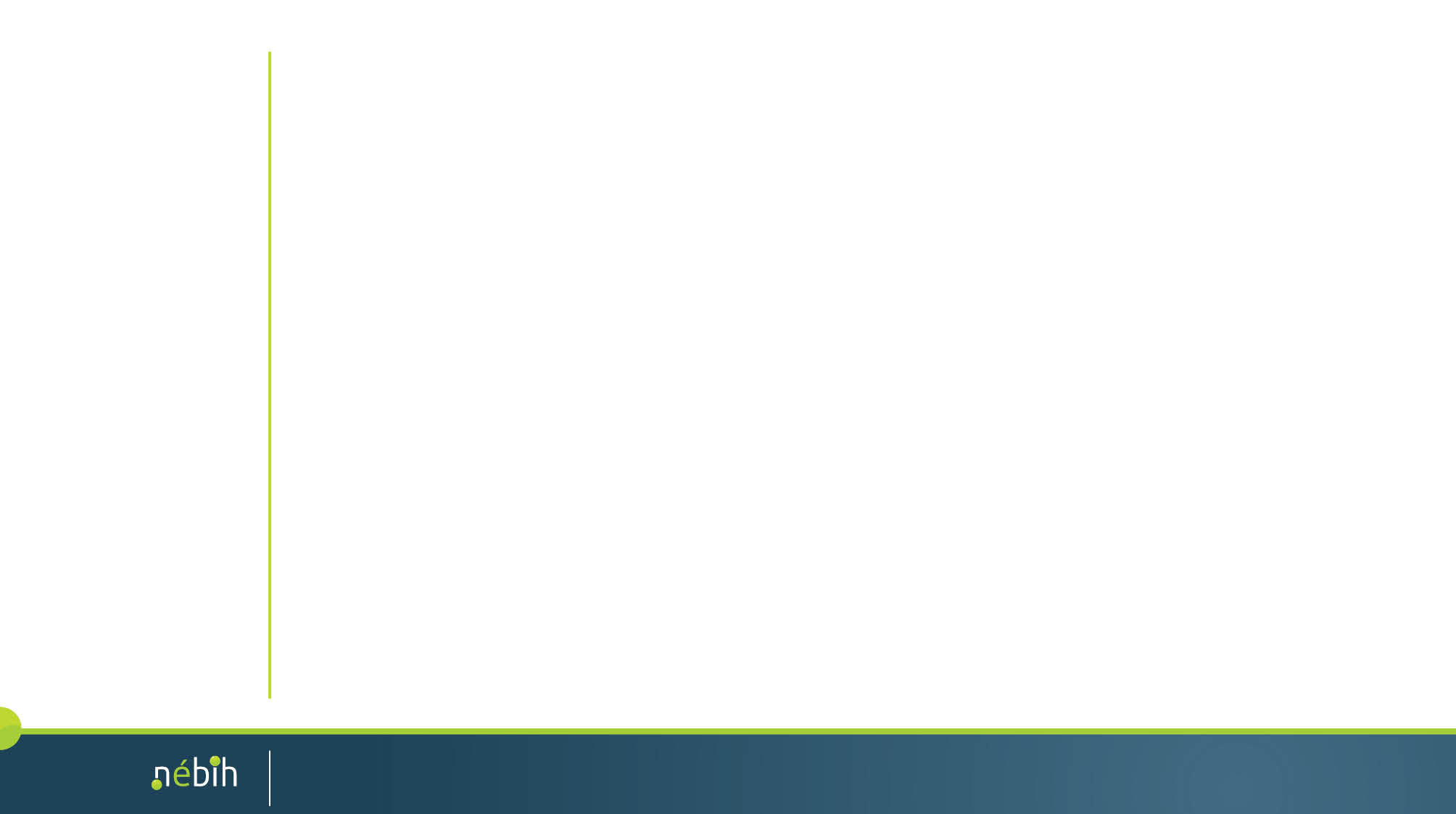 S. Derby izolátumok
széklet (H), élelmiszer(F), beteg állat (I), környezeti minta (E), és vágott sertés test (S)
(M: kontrolltörzs)
Járványügyi nyomozás
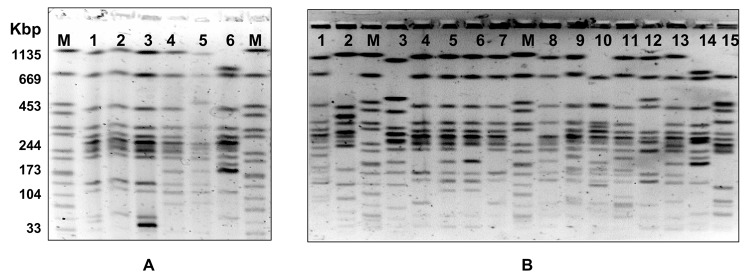 Járványügyi nyomozás
6
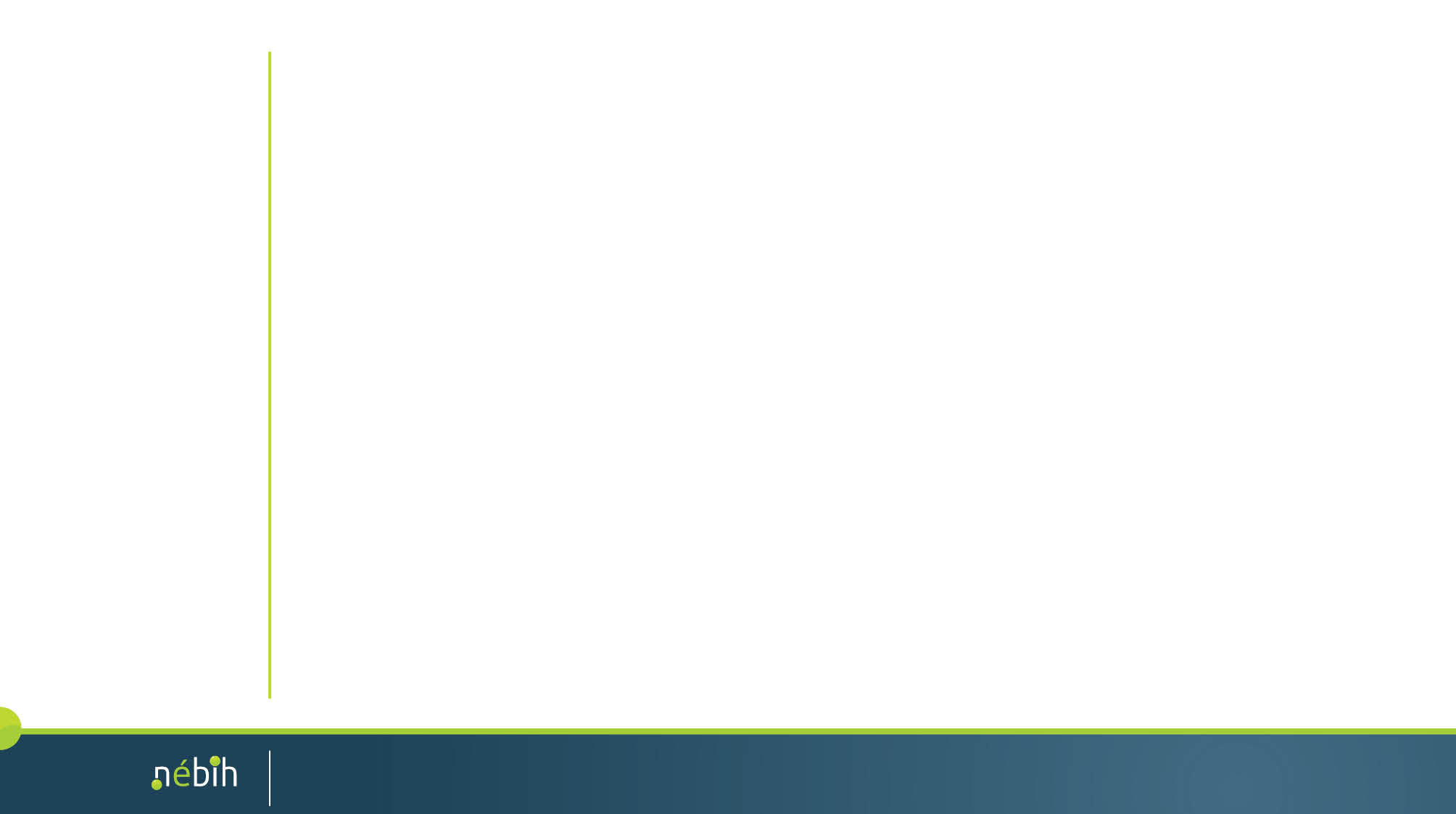 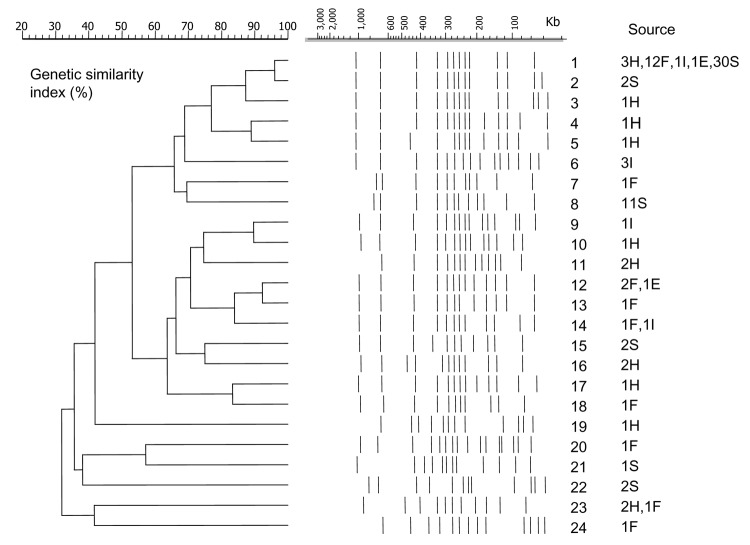 Járványügyi nyomozás
Járványügyi nyomozás
7
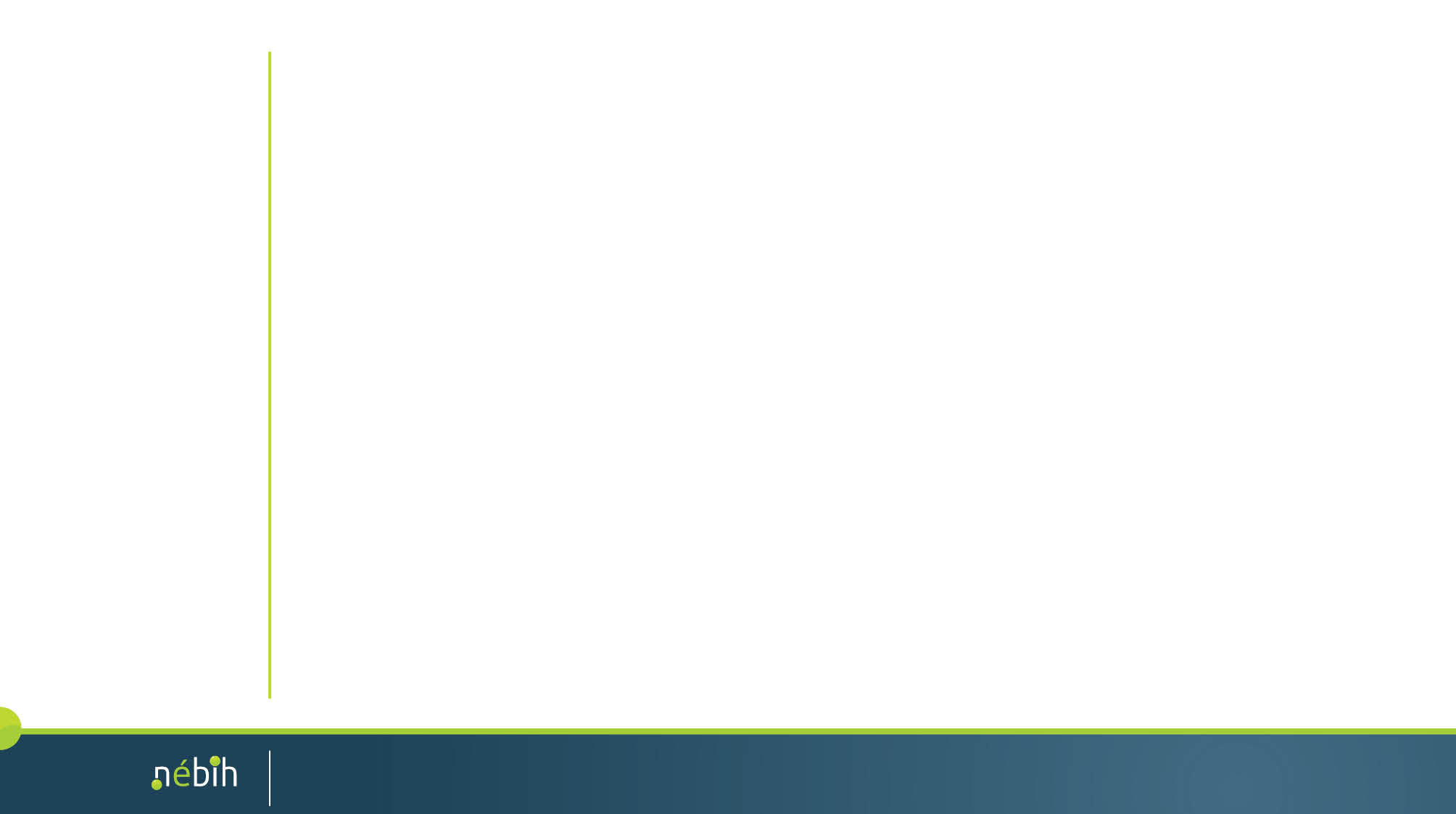 Brainstorming
Biztonsági paraméterek (bakter, vírus, kémia, radi, FCM)
Minőségi paraméterek (összetétel, adalékanyag, azonosítás)
Érzékszervi, kedveltségi
Mintavétel polcfelmérés alapján
Vizsgálatok
Pontozás és eredményhirdetés
Terméktesztek  - avagy szedjük elemeire
Terméktesztek – avagy szedjük elemeire
8
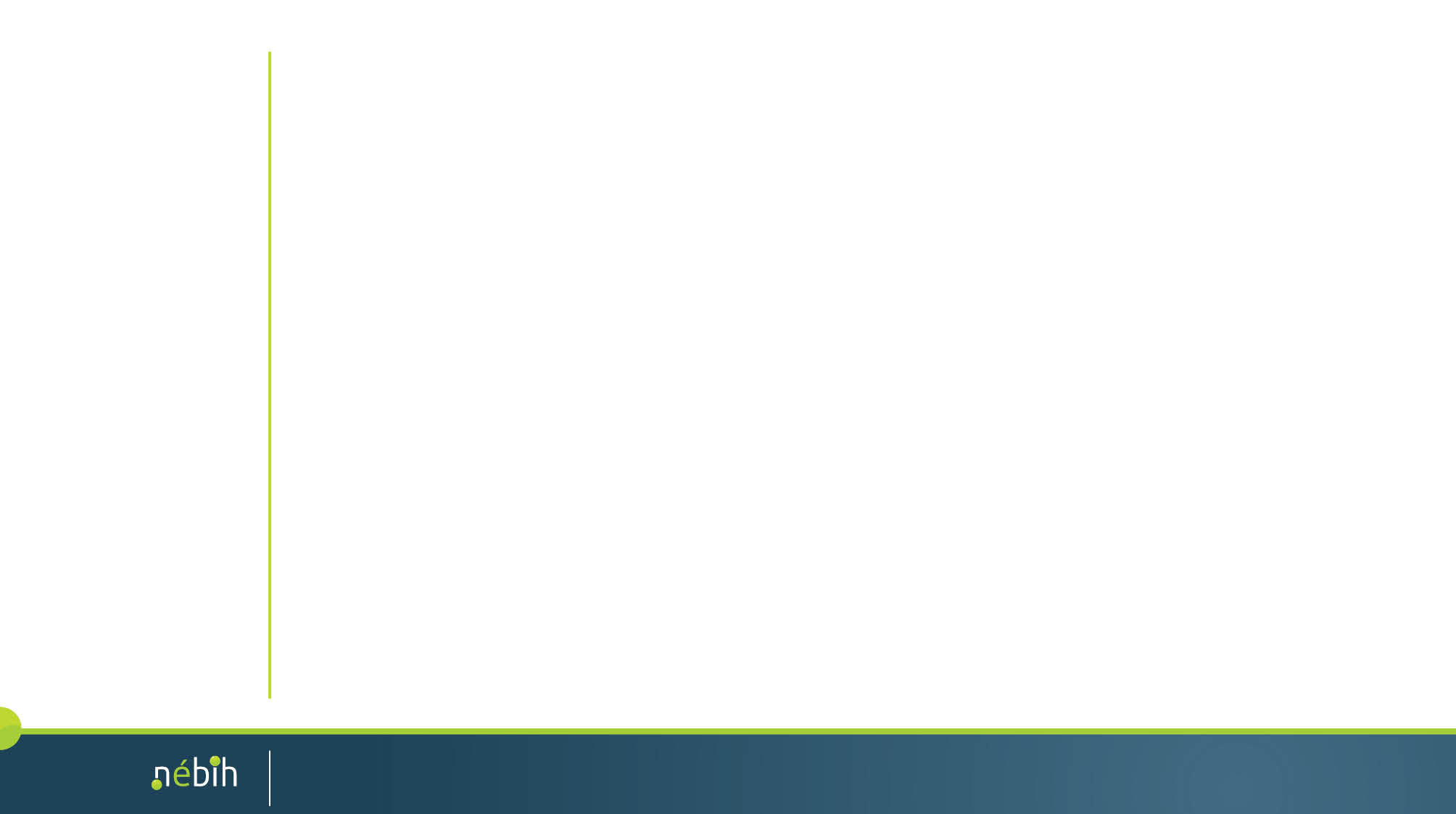 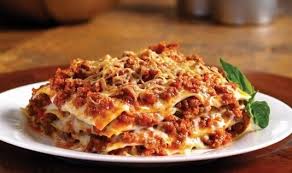 „Lóhúsbotrány”






Gesztenyepüré-hamisítás
Élelmiszer-hamisítások a közelmúltban
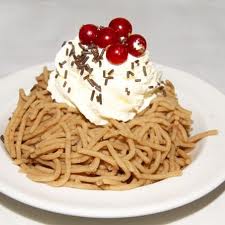 Élelmiszer-hamisítások a közelmúltban
9
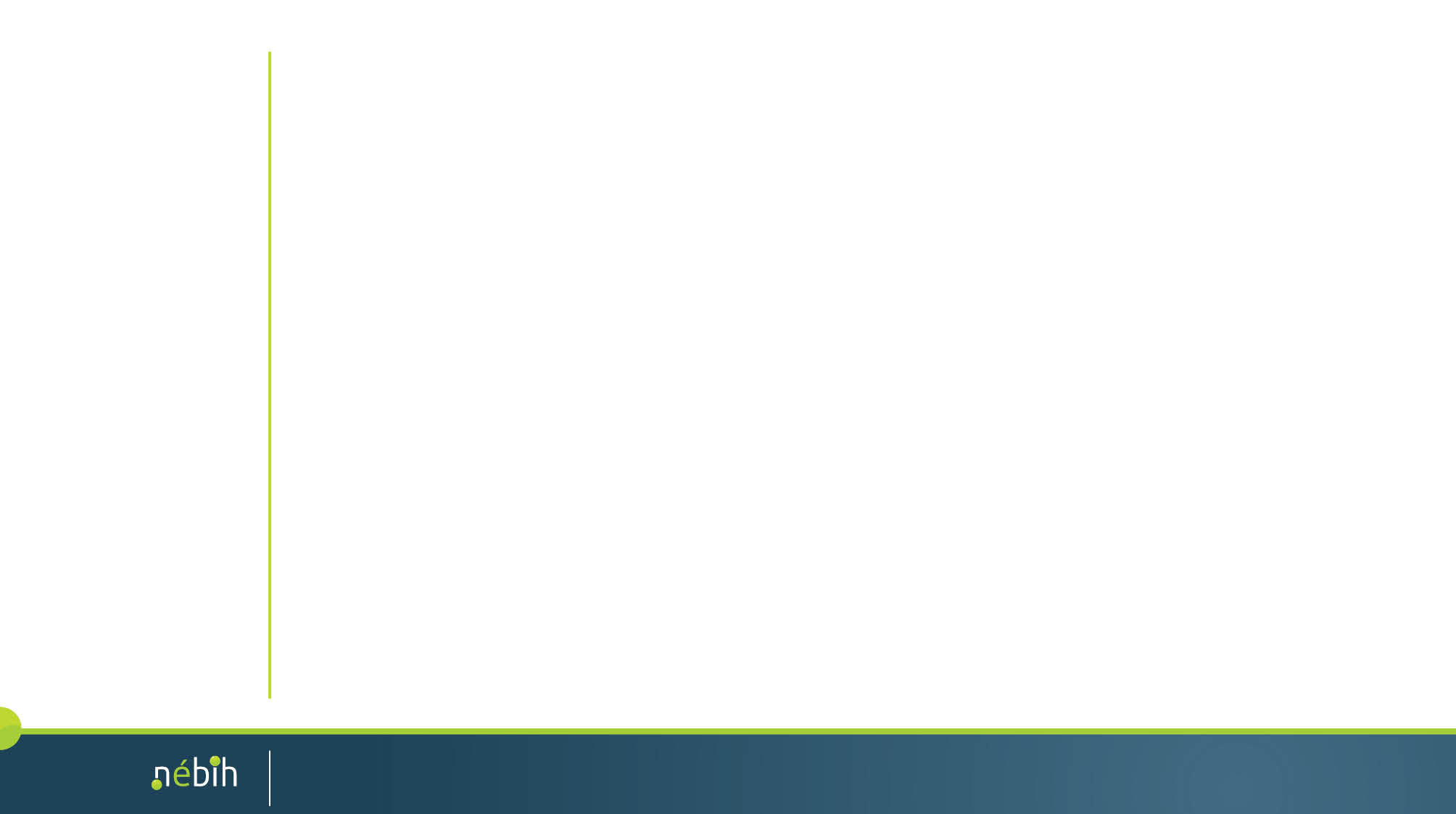 2013. február: 

Lasagne bolognese: Anglia, Franciaország, Dánia, Csehország, Németország, Magyarország, …

100 kilónyi lóhúst találtak egy "Marha apróhús" feliratú szállítmányban az Anglia északnyugati részén található Lancashire megyében. 

A marhahúsnak címkézett terméket egy kilós kiszerelésben, "marha apróhús" felirattal árusították. A brit élelmiszerügyi hivatal értesítette az EU-t és a magyar hatóságokat, a megmaradt húst azonnal kivonták a forgalomból.
Lóhús- szennyezettség EU felmérő vizsgálat 2013: a botrány kezdete
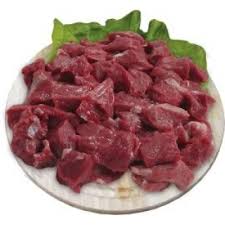 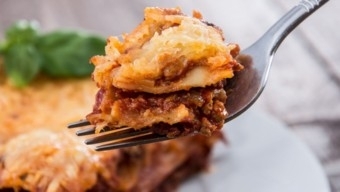 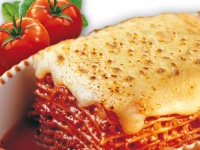 Lóhús-szennyezettség EU felmérő vizsgálat, 2013
10
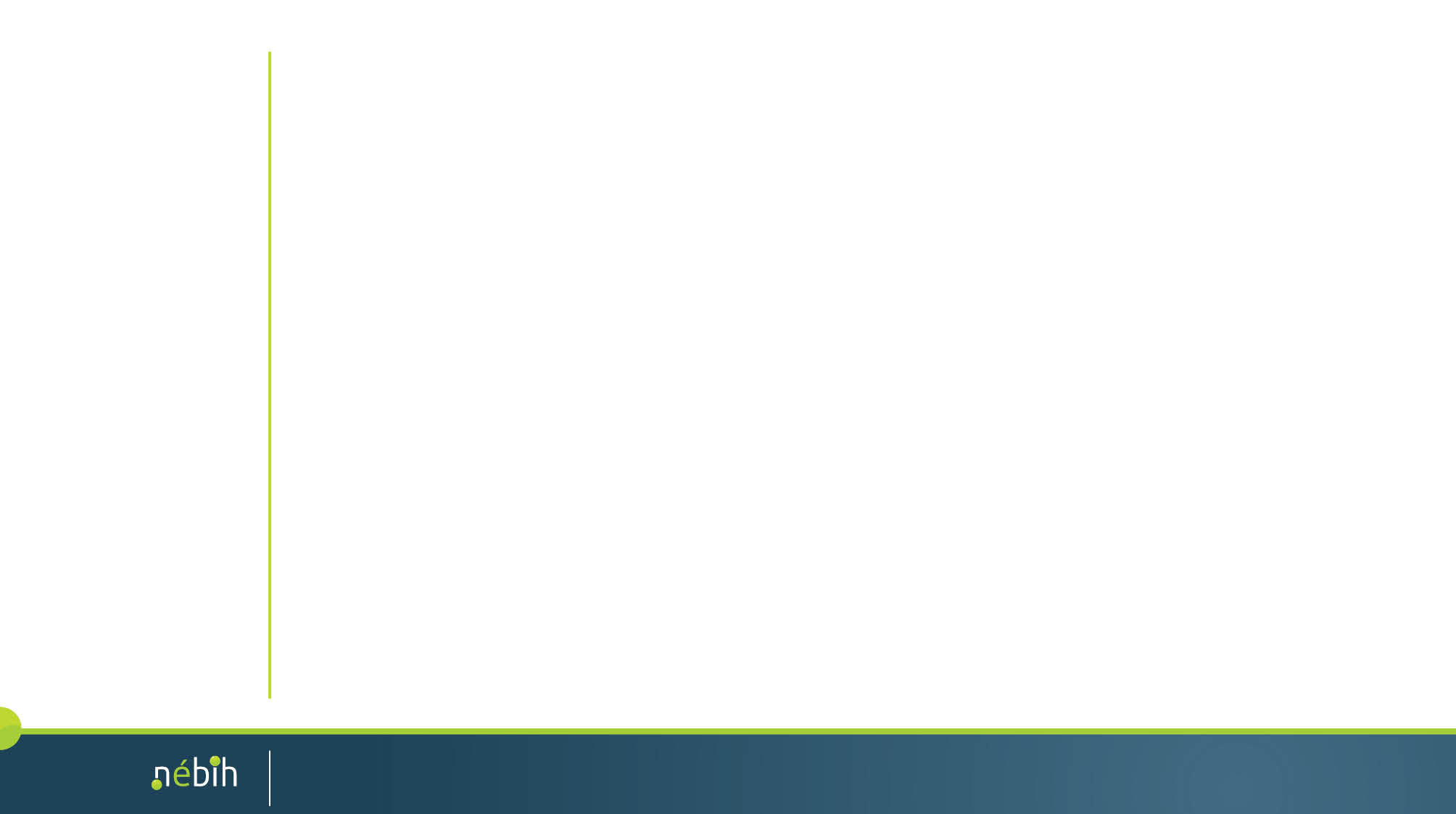 A marhahús lóhússal történő hamisítása kapcsán kirobbant botrány következtében a Bizottság ajánlást adott ki a tagállamok számára, 2013/99/EU, melynek célja a hamisítási gyakorlat elterjedtségének felmérése volt.  

Az ajánlás tartalmazta a követendő vizsgálati módszert is, amelyet az EU-RL AP (Takarmány állati fehérje tartalom közösségi referencialaboratóriuma) dolgozott ki.
Lóhús szennyezettség EU felmérő vizsgálat 2013
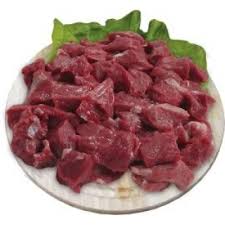 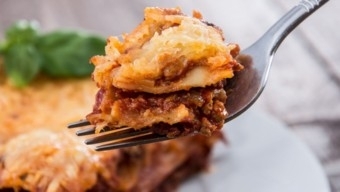 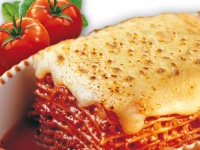 Lóhús-szennyezettség EU felmérő vizsgálat, 2013
11
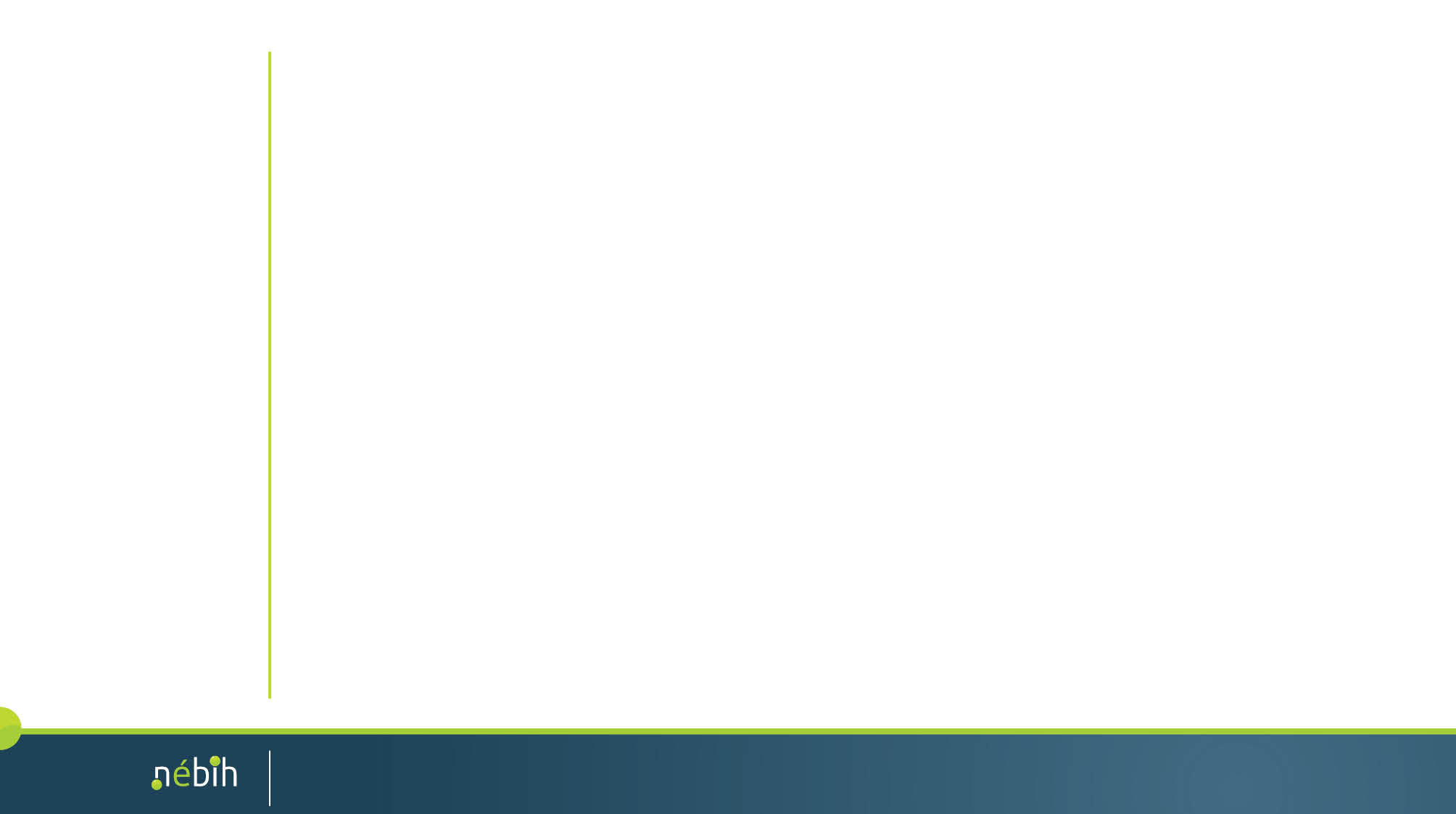 DNS alapú Real-Time PCR technika:

 DNS izolálás

Taqman próbás real-time PCR

Kontrollok: Előállítottunk 1% lóhústartalmú kontroll DNS-t,
	negatív (marha) kontrollt, 
	valamint pozitív (ló) kontrollt
Lóhús szennyezettség EU felmérő vizsgálat 2013: Módszer
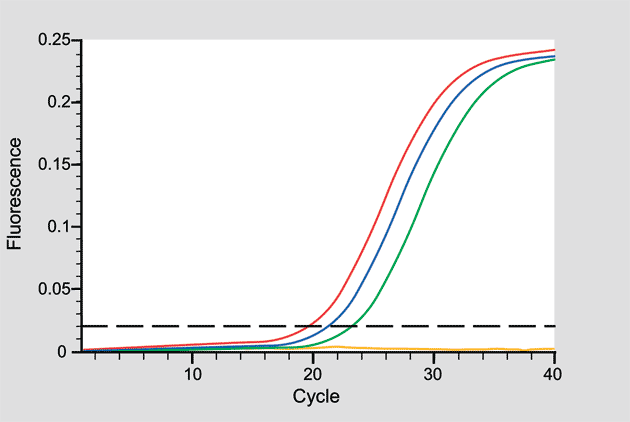 Lóhús-szennyezettség EU felmérő vizsgálat, 2013
12
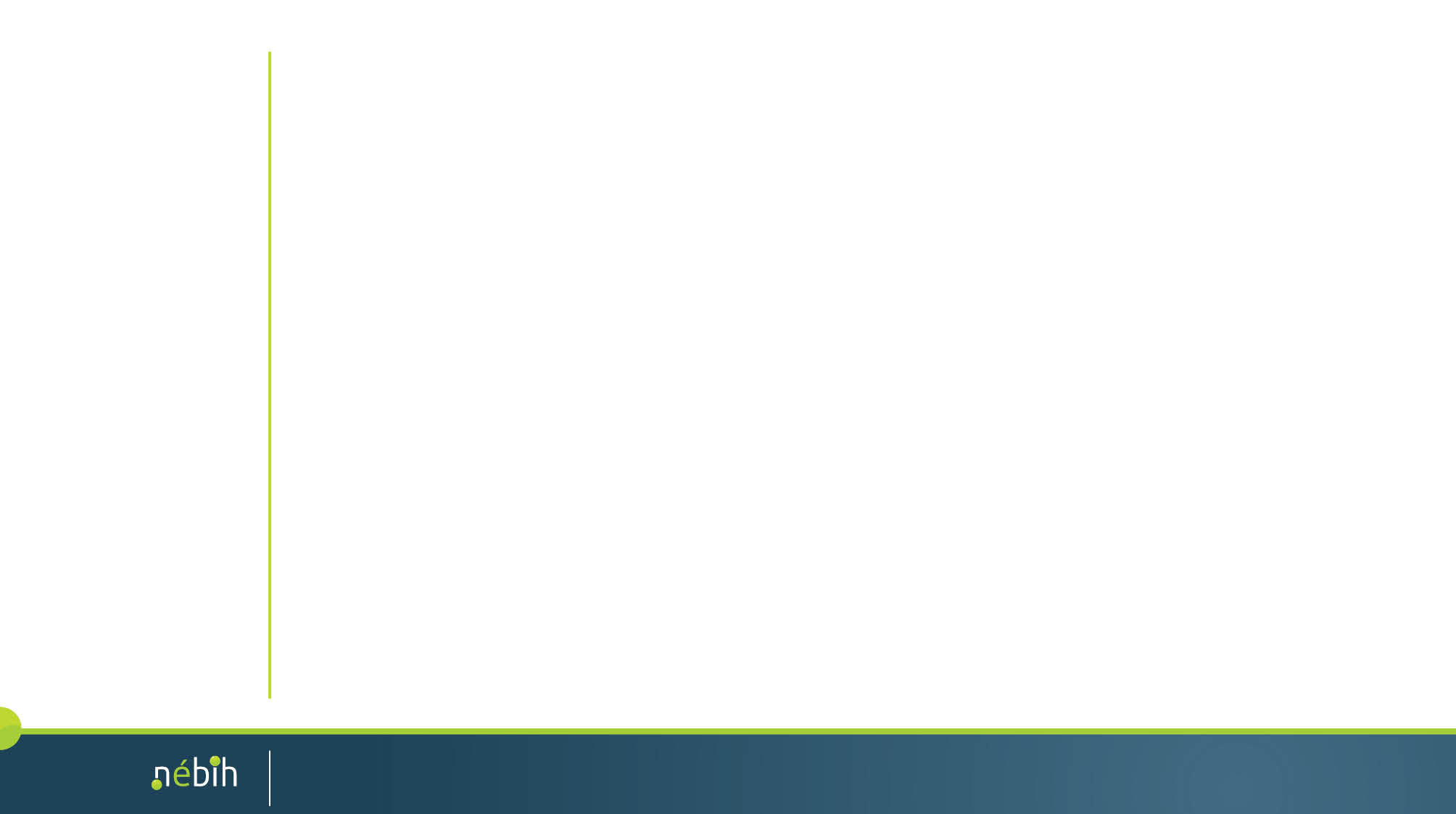 Eredmények, 2013:

A felmérő vizsgálatok során a tagállamok több mint 4000 mintát vettek, 193 esetben állapítottak meg nem megfelelőséget. 

Magyarországon 102 minta került feldolgozásra, melyből 5 minta (4,9%) esetében mutattunk ki 1 %-nál  nagyobb ló DNS koncentrációt.
Lóhús szennyezettség EU felmérő vizsgálat 2013
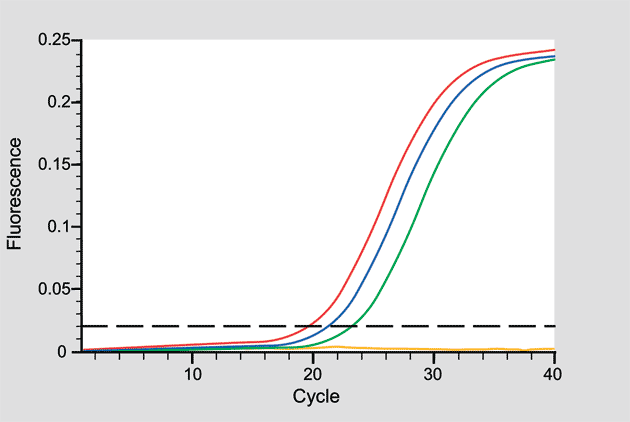 Lóhús-szennyezettség EU felmérő vizsgálat, 2013
13
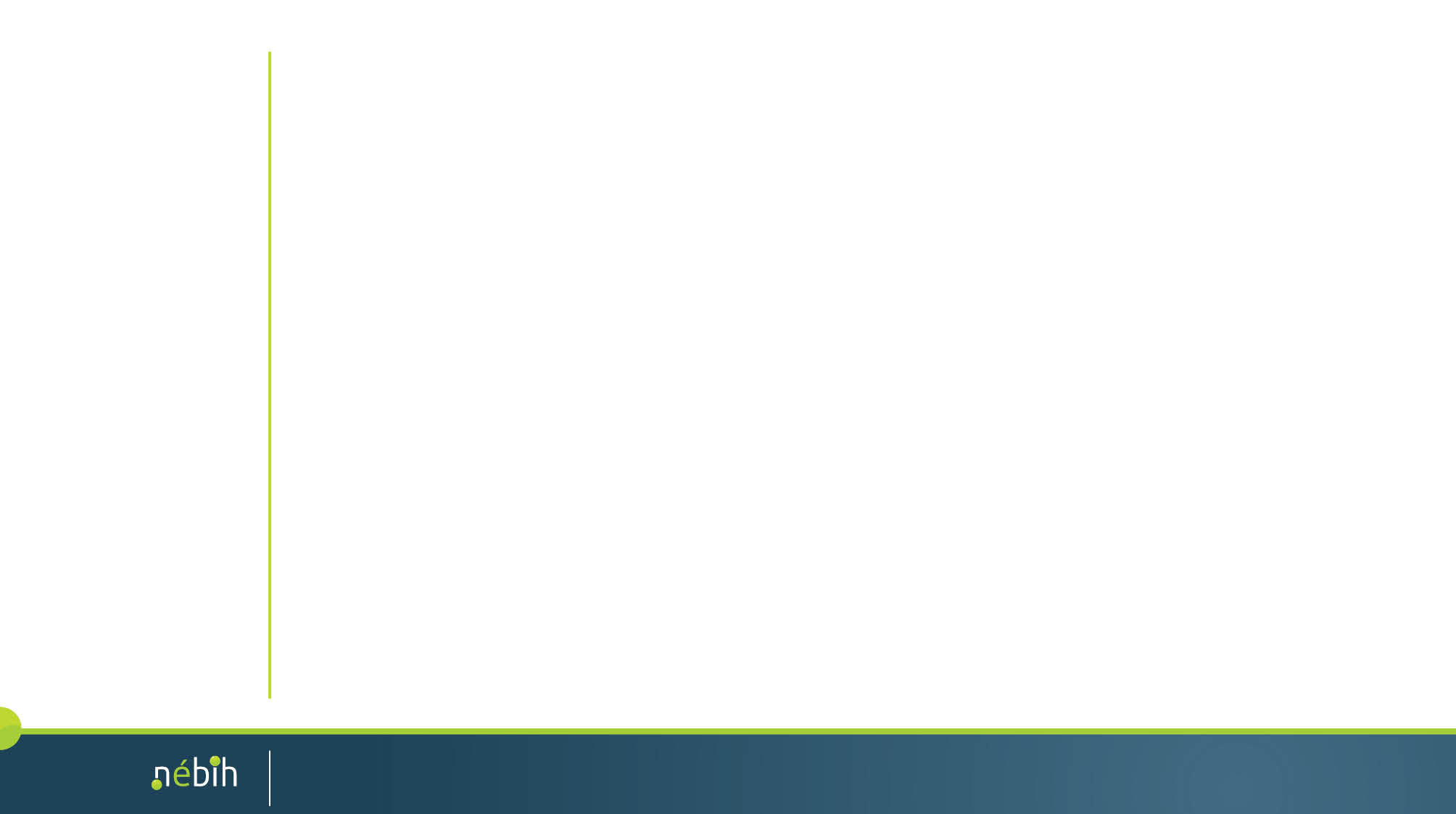 Eredmények, 2014:

A felmérő vizsgálatok során a tagállamok több mint 2622 mintát vettek, 16 esetben állapítottak meg nem megfelelőséget. 

Magyarországon 101 minta került feldolgozásra, melyből 4 minta (4,9%) esetében mutattunk ki 1 %-nál  nagyobb ló DNS szennyezettséget.
Lóhús szennyezettség EU felmérő vizsgálat 2014
Lóhús-szennyezettség EU felmérő vizsgálat, 2013
14
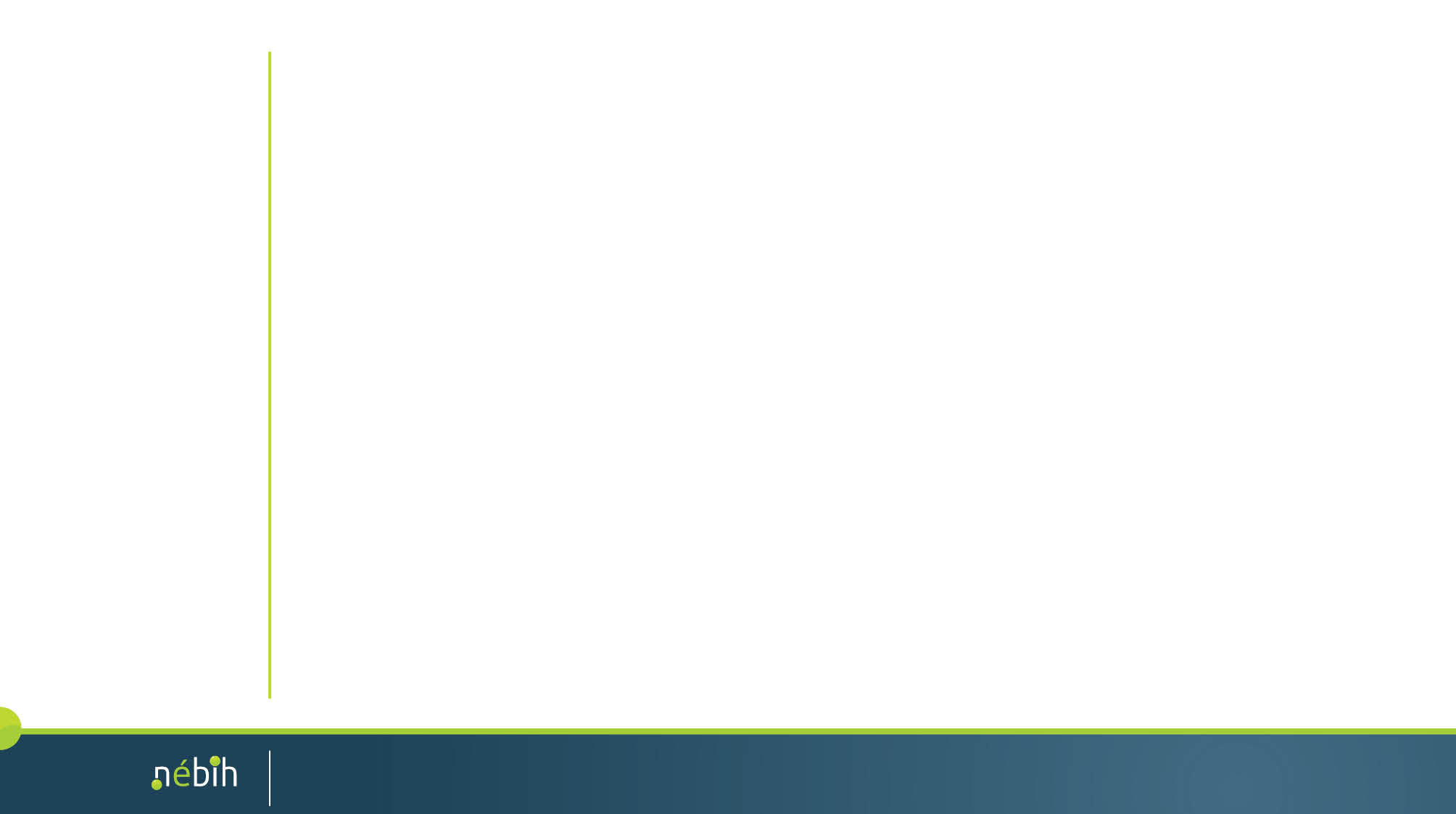 GMO rizs kimutatására használatos módszer (LL601 rizs)
Forward primer: 5’- TCT AGG ATC CGA AGC AGA TCG T- 3’
Reverse primer: 5’- GGA GGG CGC GGA GTG T- 3’
Probe: 5’- CCA CCT CCC AAC AAT AAA AGC GCC TG- 3’
Reporter dye: FAM (position 5’ of the probe)
Quencher dye: TAMRA (position 3’ of the probe)
Inhibíció ellenőrzésére 
trnl növényi referencia gén kimutatása
Gesztenyevizsgálatok: rizs kimutatása
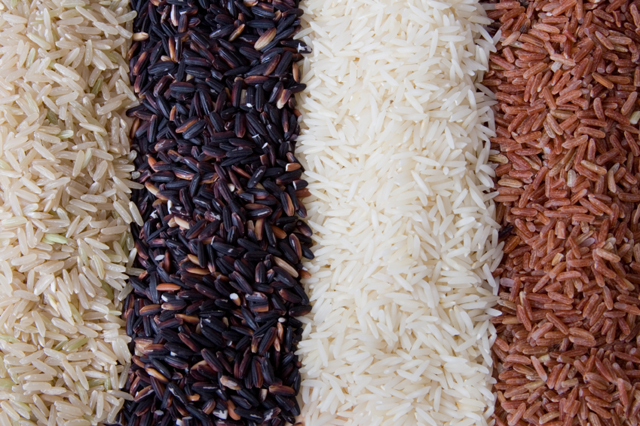 Gesztenyevizsgálatok
15
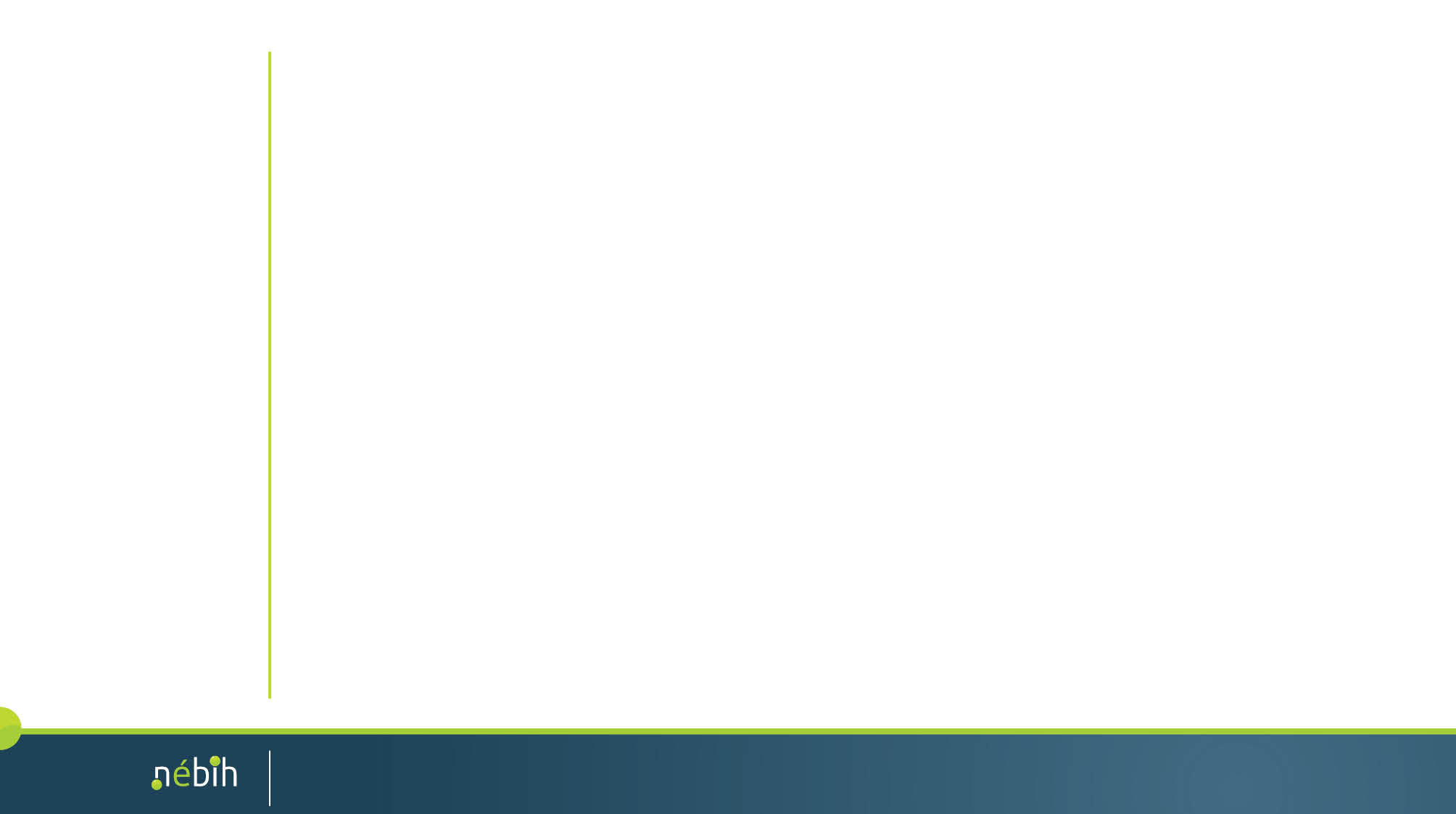 GMO burgonya kimutatására használatos módszer (EH92 527-1 Amflora burgonya)
Forward primer: 5’- GTG TCA AAA  CAC AAT TTA CAG CA- 3’
Reverse primer: 5’- TCC CTT AAT TCT CCG CTC ATG A- 3’
Probe: 5’- AGA TTG TCG TTT CCC GCC TTC AGT T- 3’
Reporter dye: FAM (position 5’ of the probe)
Quencher dye: TAMRA (position 3’ of the probe)
	Inhibíció ellenőrzésére 
UGPase növényi referencia gén kimutatása
Gesztenyevizsgálatok: burgonya kimutatása
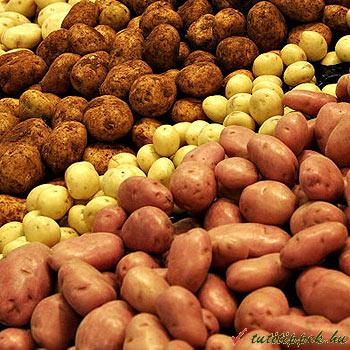 Gesztenyevizsgálatok
16
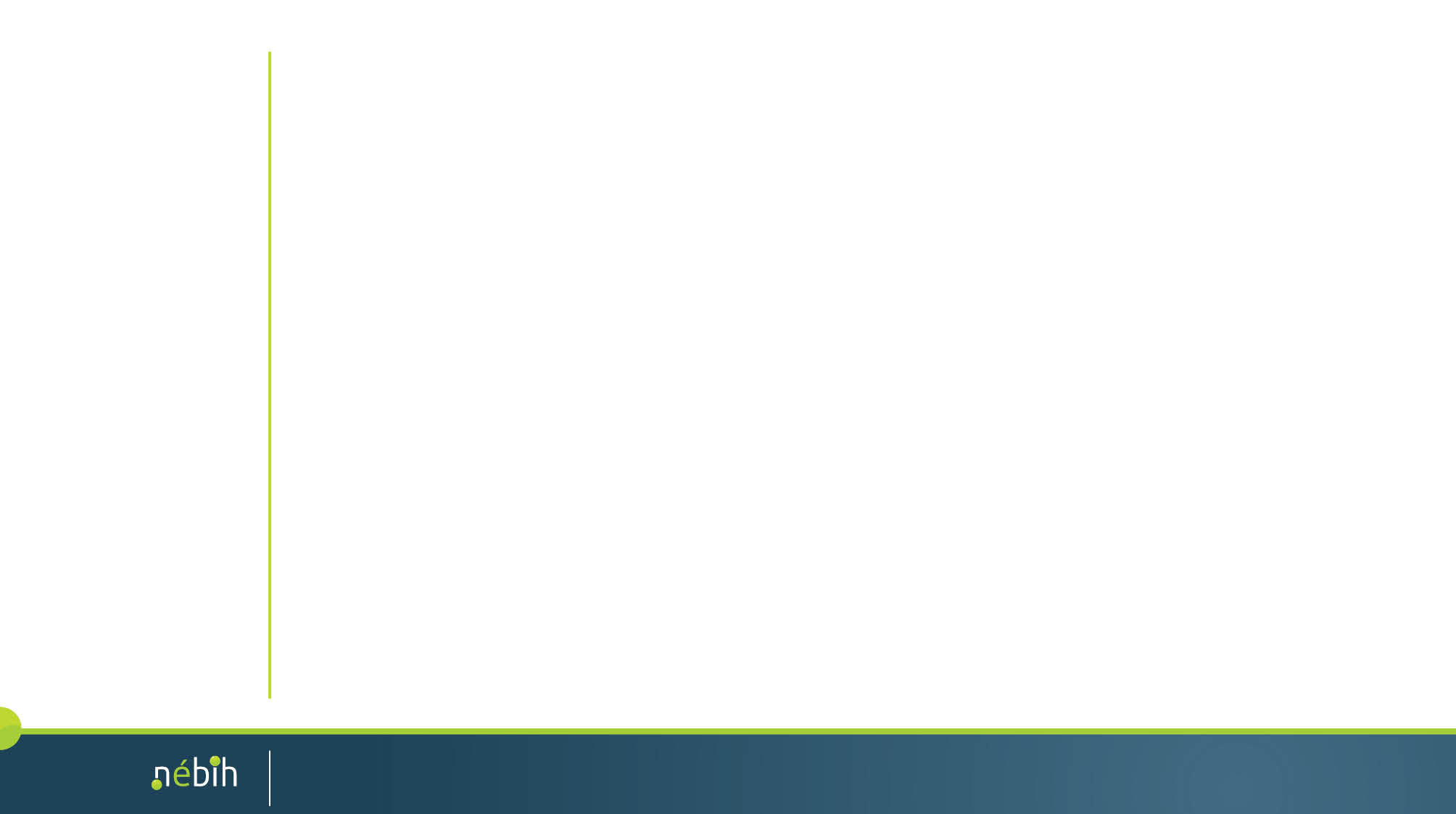 Eredmények:

2014 januárig összesen 37 minta került vizsgálatra, amelyből két gesztenyemassza gyártó 14 termékének azonnali visszahívását rendelte el a NÉBIH Kiemelt Ügyek Igazgatósága (KÜI), miután a laboratóriumi vizsgálatok megállapították, hogy 10 tétel rizslisztet, 4 tétel pedig burgonyát tartalmaz.
Gesztenyevizsgálatok
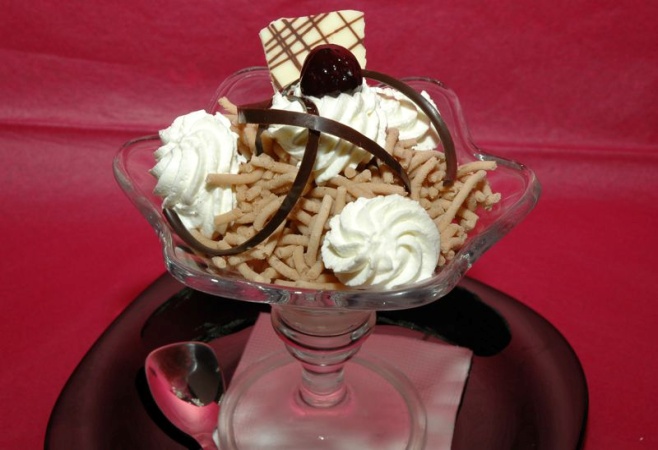 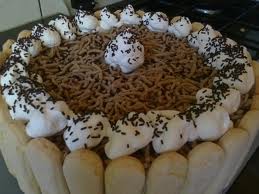 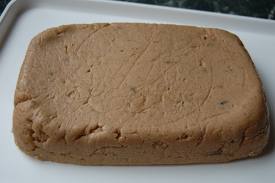 Gesztenyevizsgálatok
17
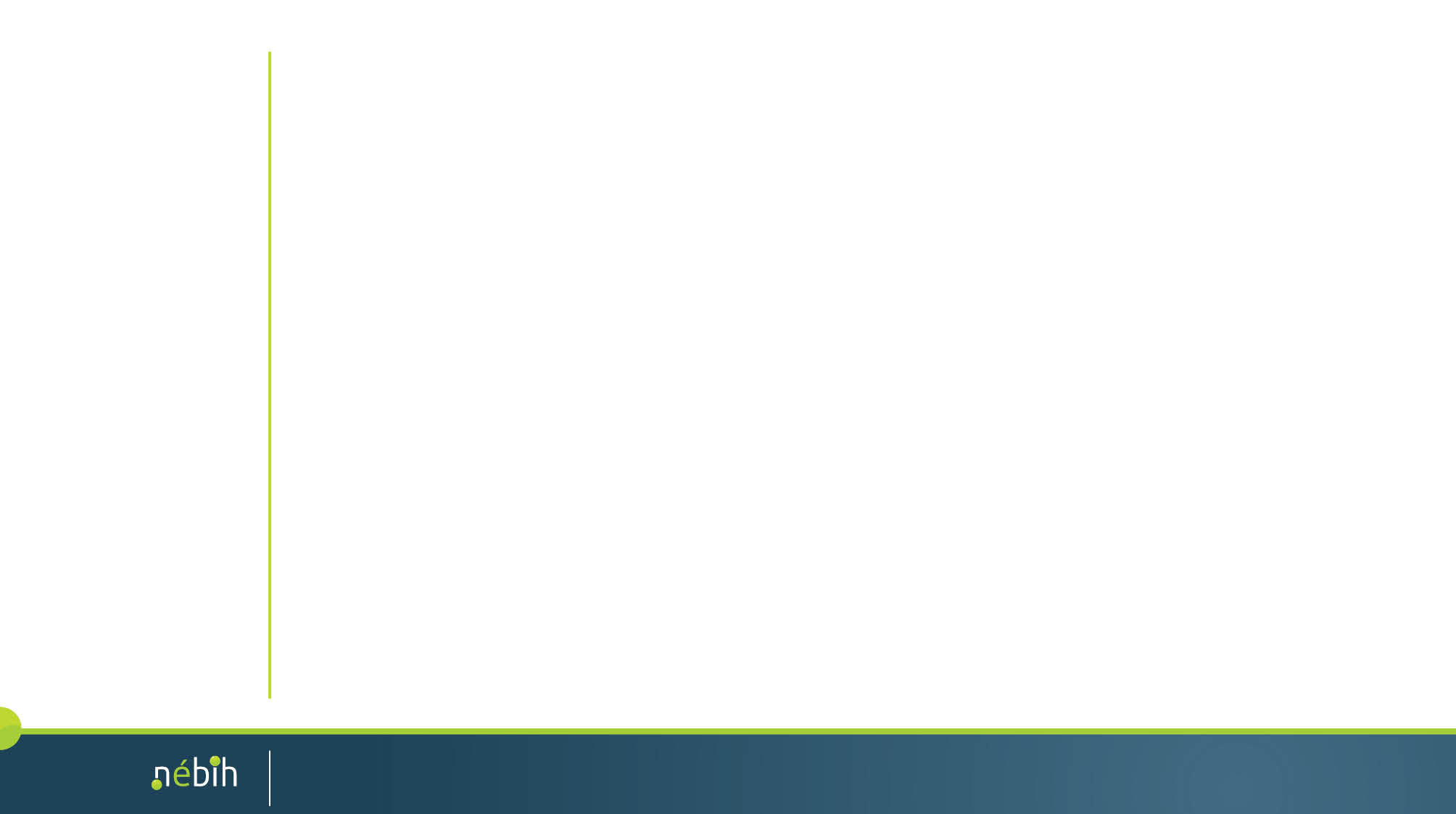 A kvantifikálás problémái:

Nincs referencia gén
Komplex élelmiszer mátrixoknál nehéz a modell előállítása
Nehézkes DNS izolálása
Nehezen megállapítható, hogy a kivont DNS-ből mennyi a gesztenye
Az 5% feletti modellek esetében a görbék túl közel esetek egymáshoz, nem azonosítható a mennyiség
Gesztenyevizsgálatok
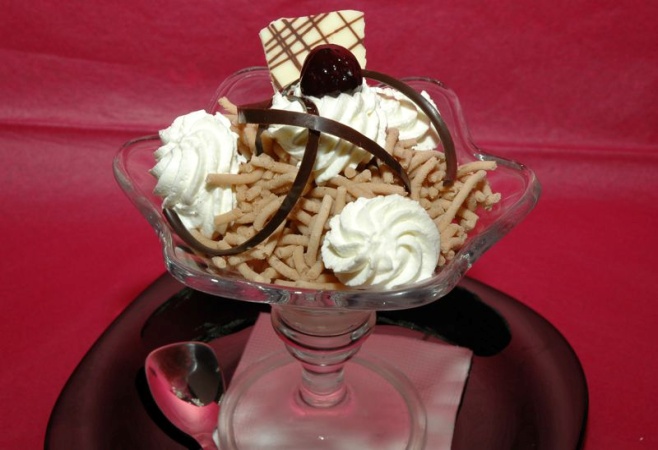 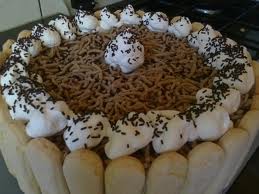 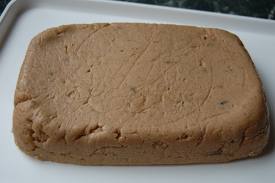 Gesztenyevizsgálatok
18
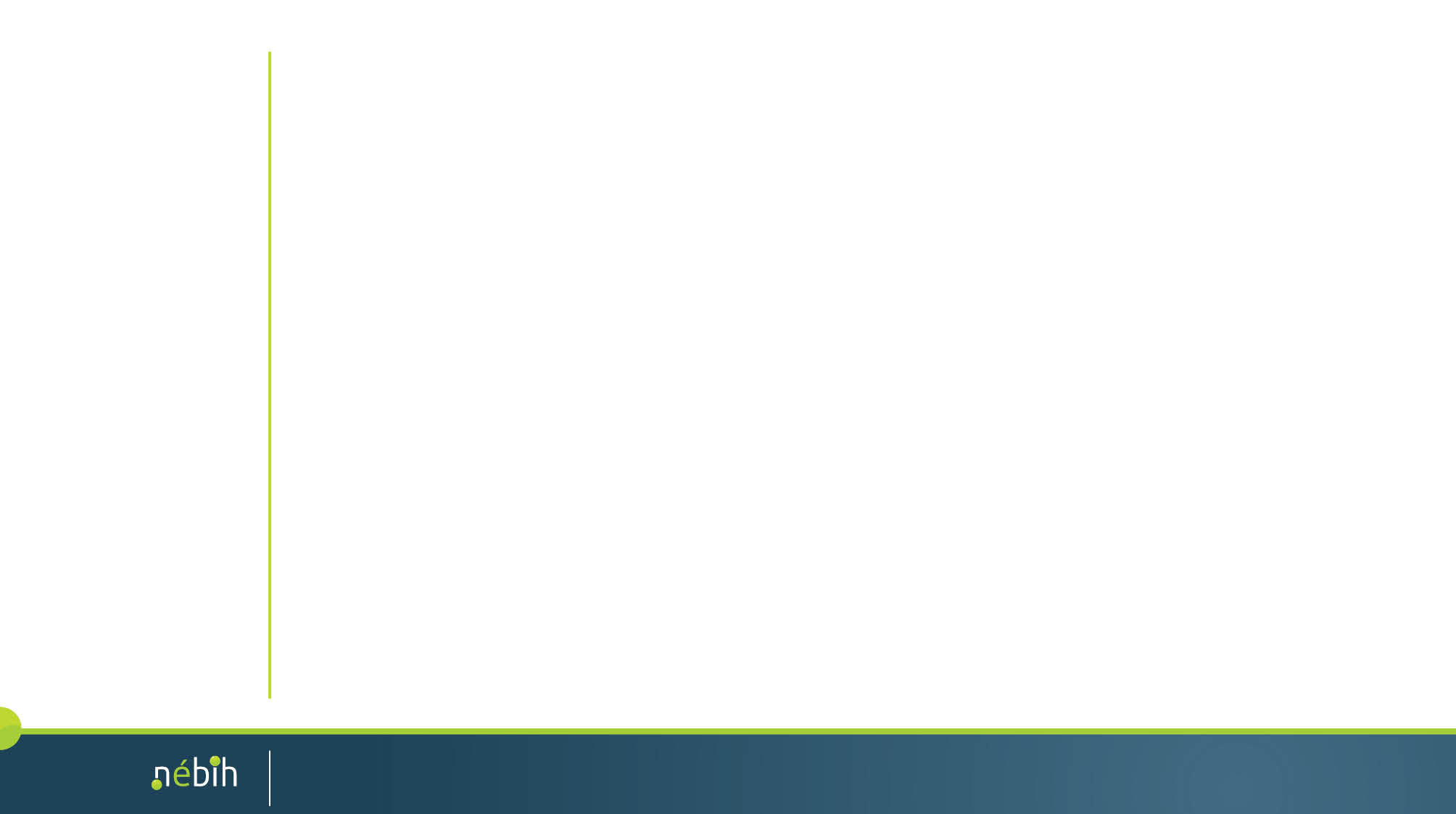 A Bizottság ajánlása alapján halfaj azonosítási vizsgálatokat végeztünk a drágább halfajok olcsóbb halfajokkal való helyettesítésének felderítésére

Magyarországnak 100 minta halfaj azonosságát kell vizsgálni

A mintavételre 2015. júniusában, a vizsgálatokra október végéig került sor

Rántott fogas a Balatonon: nílusi sügér rántva
Halfaj- azonosítás- vizsgálatok, 2015
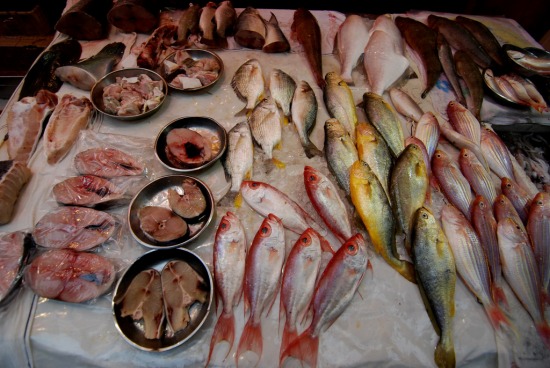 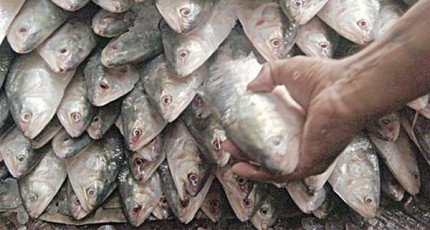 Halfaj-azonosítás-vizsgálatok
19
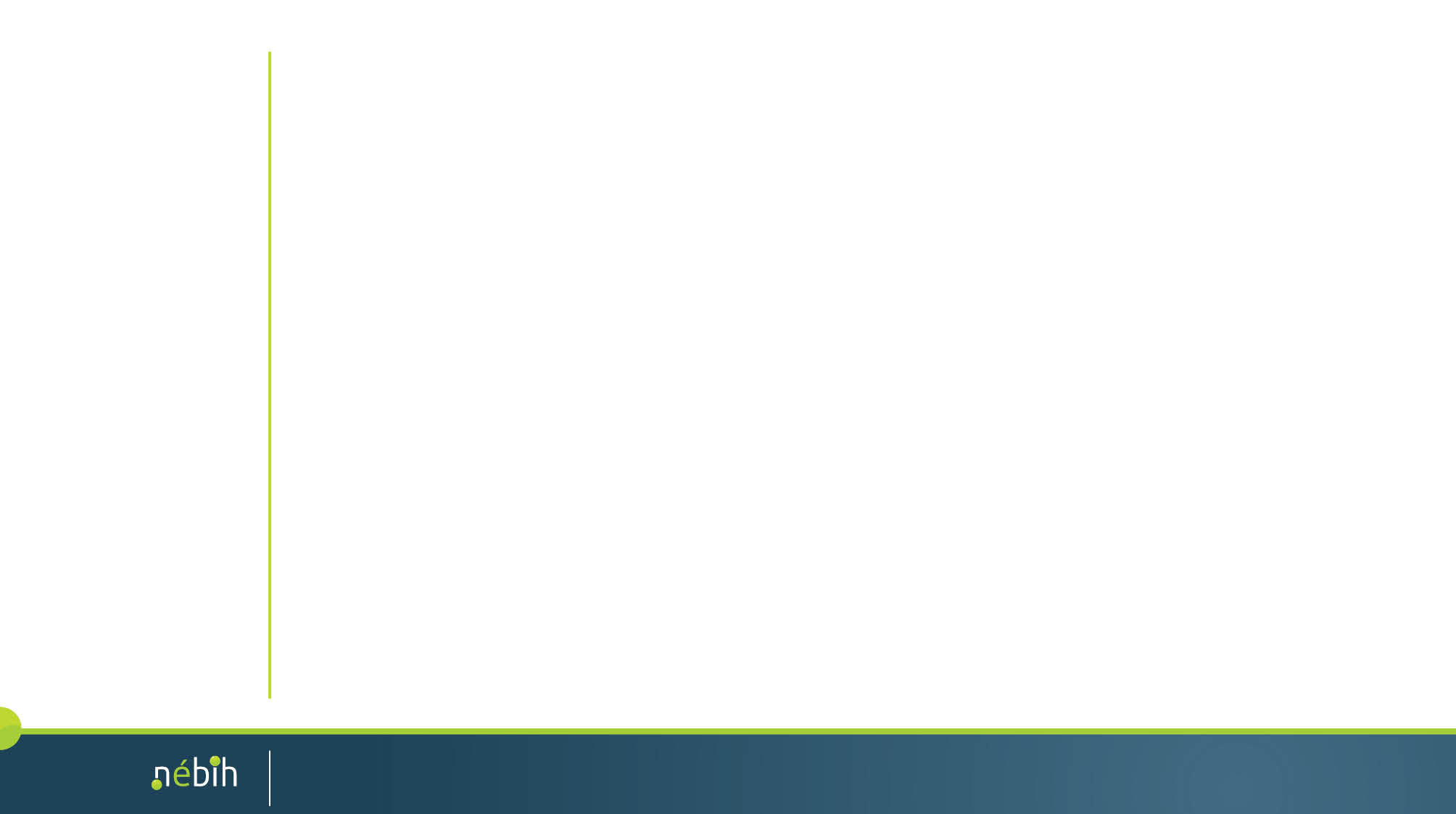 Milyen fajból származik? 
Milyen fajta?
Milyen nemű volt az állat?
Húsrészek azonosítása?
Milyen szövettípus? 
A húsmennyiség helyettesítése egyéb összetevőkkel
Húsokkal, húskészítményekkel kapcsolatos hamisítás, csalás lehetőségei
Húsokkal, húskészítményekkel kapcsolatos hamisítás, csalás lehetőségei
20
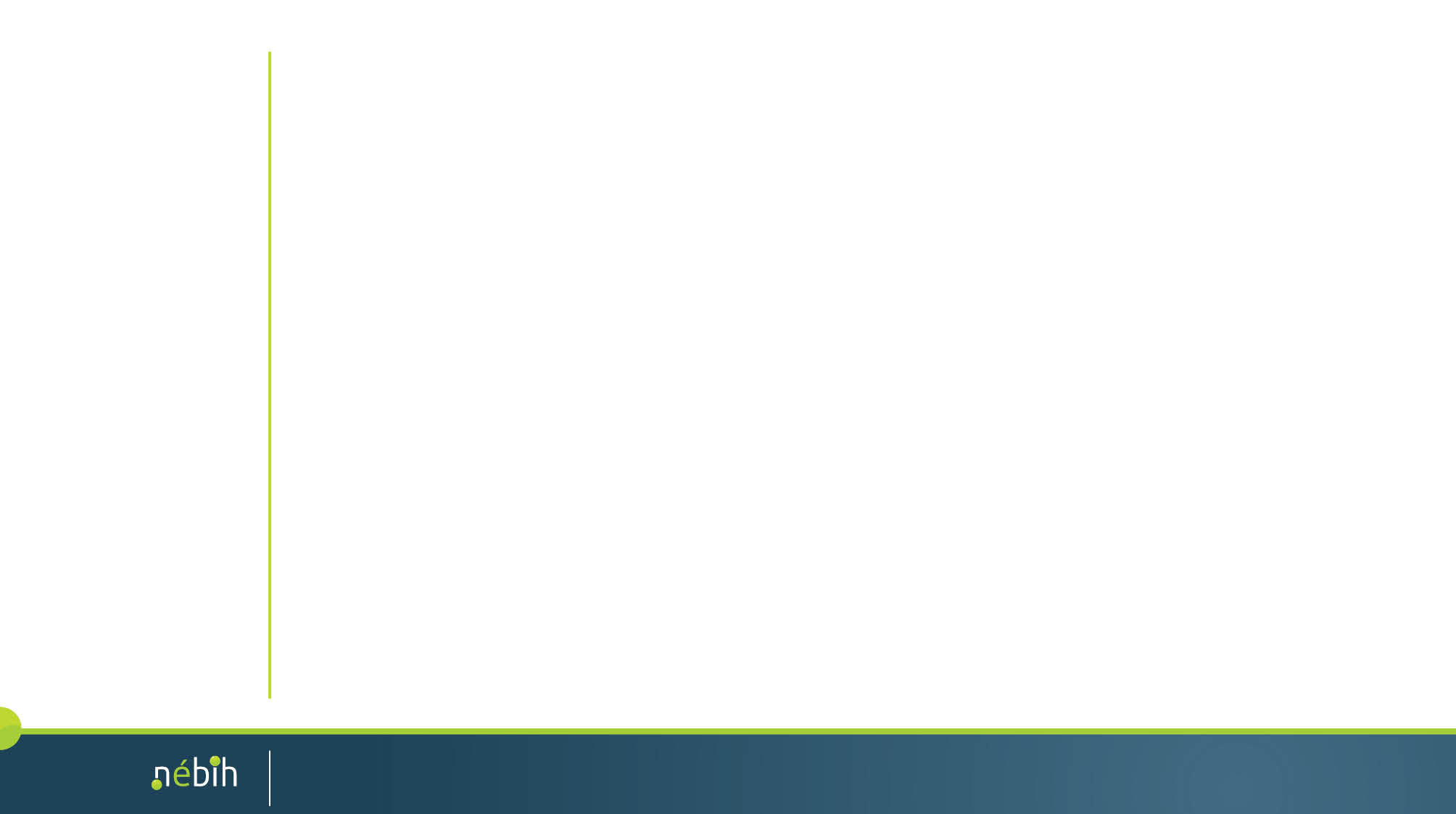 Takarmányozás
Vágási kor 
Vadon lőtt vagy tenyésztett vad
Földrajzi erede
Tartási mód: organikus vagy konvencionális?
Fehérjetartalom (állati, növényi, egyéb szerves anyagok)
Zsírtartalom
Feldolgozási technológia
Besugárzottság
Friss vagy fagyasztott?
Adalékanyagok
Víztartalom, idegen víz
Húsokkal, húskészítményekkel kapcsolatos hamisítás, csalás
Húsokkal, húskészítményekkel kapcsolatos hamisítás, csalás lehetőségei
21
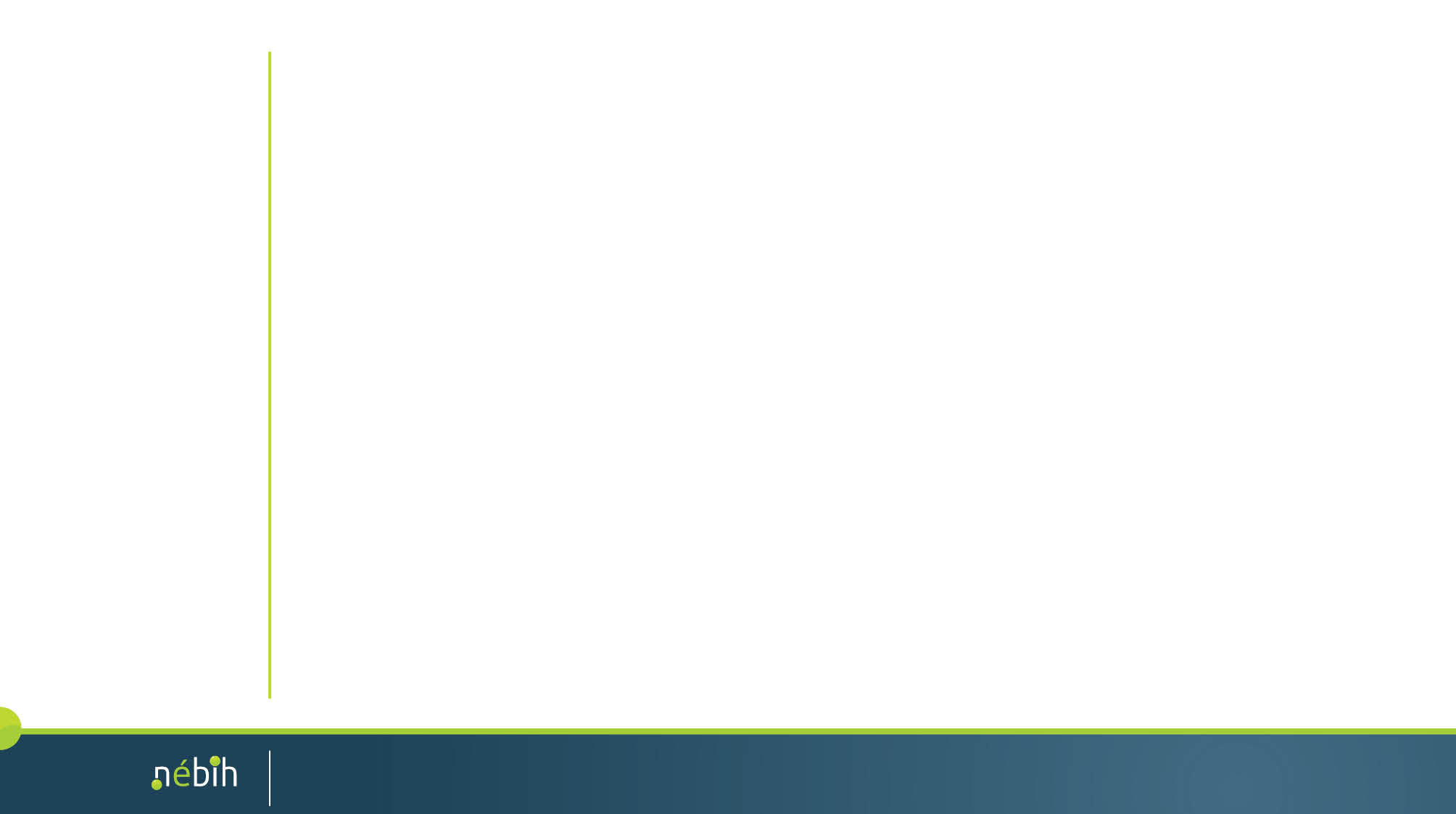 Fehérjék detektálásán alapuló immun-analitikai módszerek 

Működési elve: A húsfehérjék és az ezekhez specifikusan kötődni képes ellenanyagok kapcsolódásának detektálása
Előnye:
 nem igényel nagy értékű műszerezettséget, gyorsan végrehajtható és olcsóbb
Hátránya: 
a fehérjék mennyisége kortól, fajtától, szövettípustól függően ingadozást mutathat
A feldolgozási folyamatok során (érlelés, hőkezelés) a fehérjék töredeznek, denaturálódnak, oldhatóságuk, immunológiai reaktivitásuk változik  → érzékenység csökkenhet
Rendszertanilag közel álló fajok esetében a módszer keresztreakciót adhat 
a kimutatási határ 0,5 – 1% 
mennyiségi meghatározásra nem alkalmasak
Kereskedelmi forgalomban csak az alapvető állatfajokra elérhető
A kit felbontás után néhány héten belül felhasználandó
Anyagköltsége (kittől függően) 11-13.000 Ft/minta.
A fajazonosítás analitikai lehetőségei
A fajazonosítás analitikai lehetőségei
22
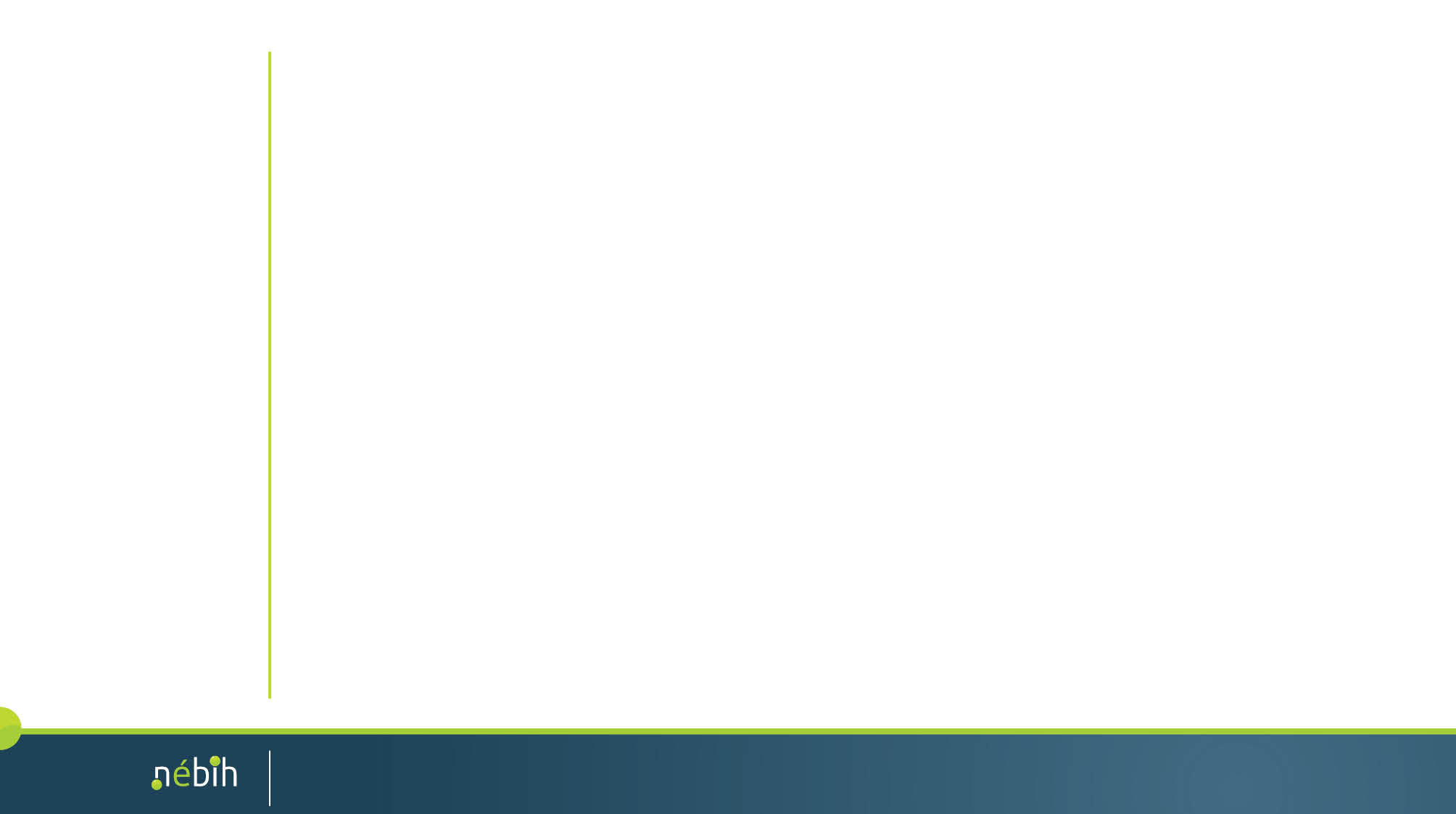 2.Nukleinsav alapú technikák

A módszer során az örökítő anyag (DNS) olyan szakaszát keressük, amely csak a keresett állatfajra jellemző.
 Előnye:
Ha az adott fajból származó DNS - akár nagyon kis mennyiségben - jelen van , a vizsgálatnál alkalmazott polimeráz-láncreakció során olyan mennyiségben sokszorozódik, hogy láthatóvá tehető.
az állat valamennyi sejtjében jelen van, az élelmiszeriparban alkalmazott hőkezelési eljárások során töredezhet, de ezt a reagens tervezésénél figyelembe veszik – a feldolgozottág kevésbé befolyásolja a kimutatási eredményt
A kimutatási határ terméktípustól függően 0,1-1%.
Hátránya: 
nagyobb értékű műszerezettséget igényel, munkaigényesebb, emiatt jelentősen drágább, mint az ELISA 
mennyiségi meghatározásra alkalmazható, de ennek pontossága vitatható
anyagköltsége  12000 Ft  (kimutatás),  30 000-60 000 Ft  (kvantitatív meghatározás)
A fajazonosítás analitikai lehetőségei
A fajazonosítás analitikai lehetőségei
23
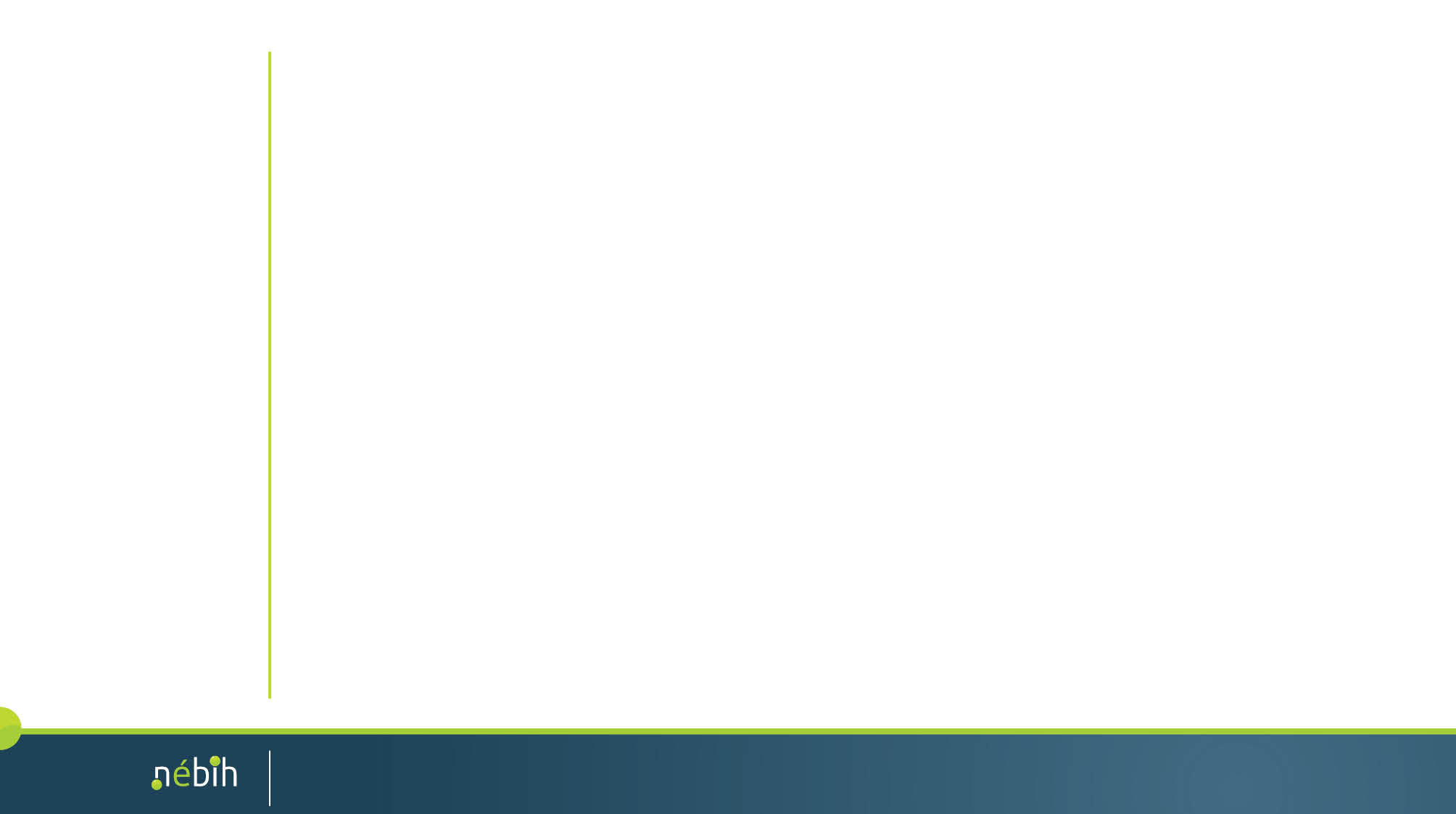 DNS izolálás
TaqMan próbás real-time PCR
DNS alapú Real-Time PCR technika
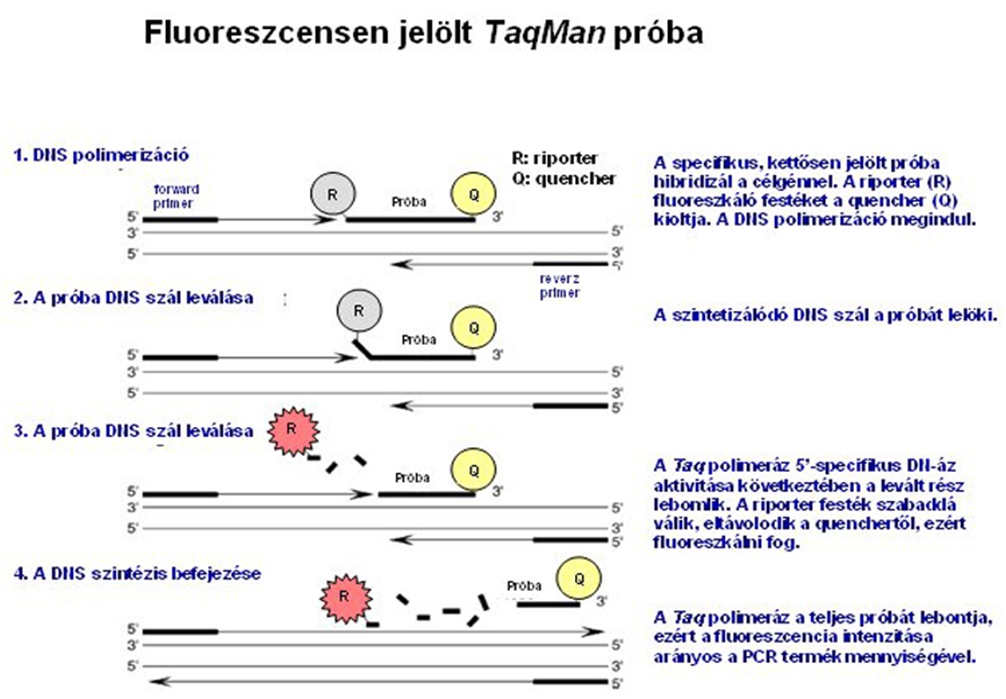 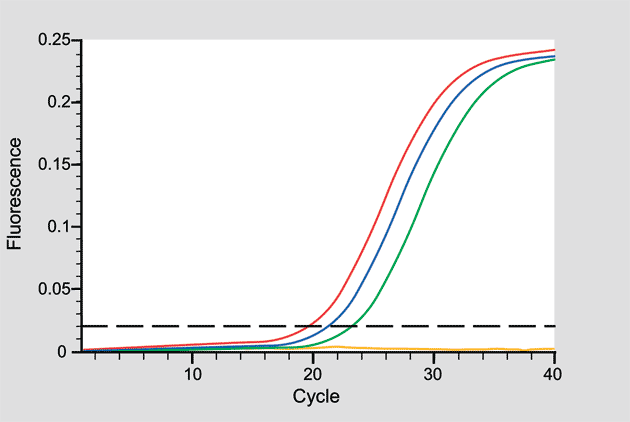 DNS alapú real-time PCR technika
24
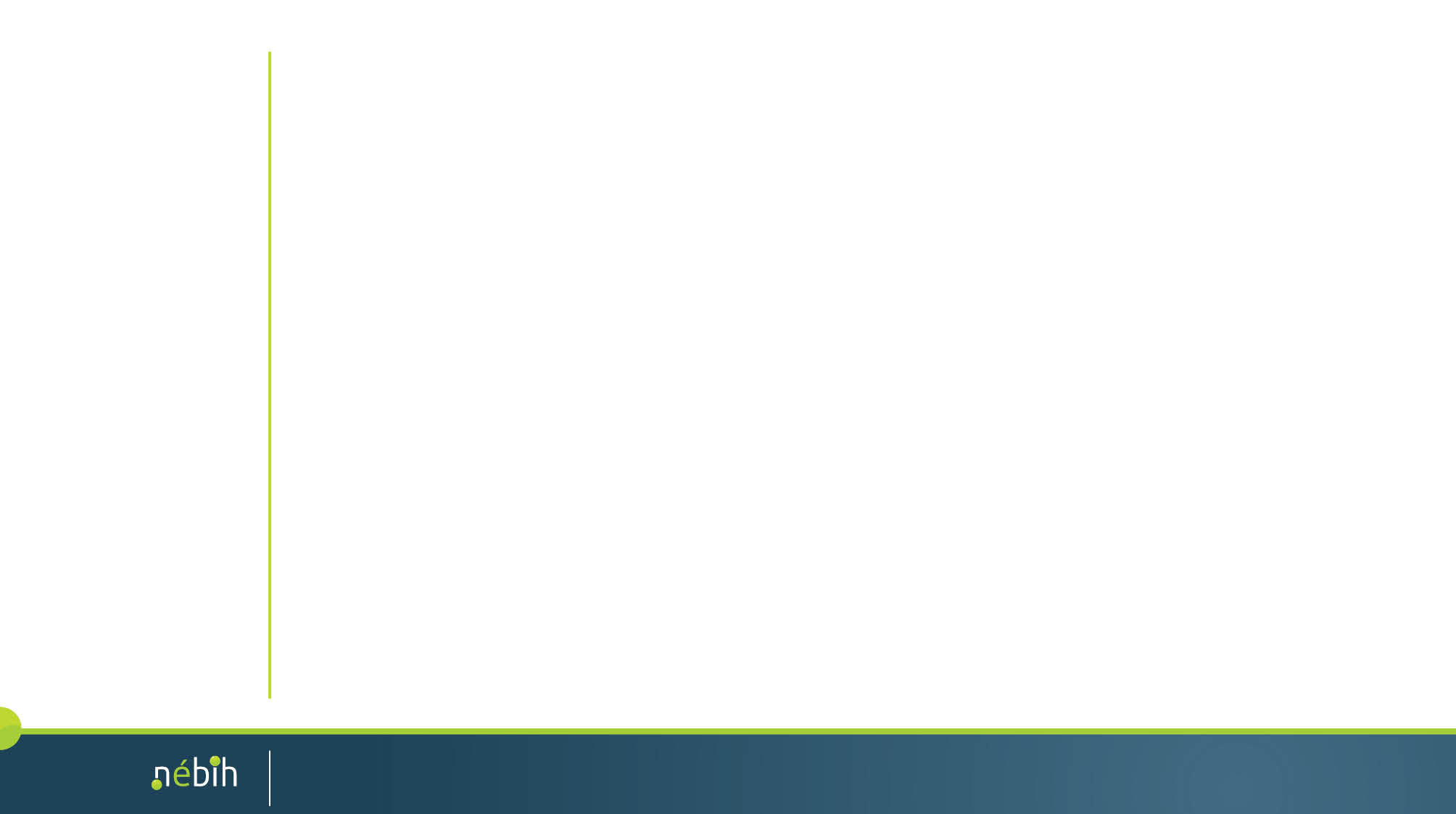 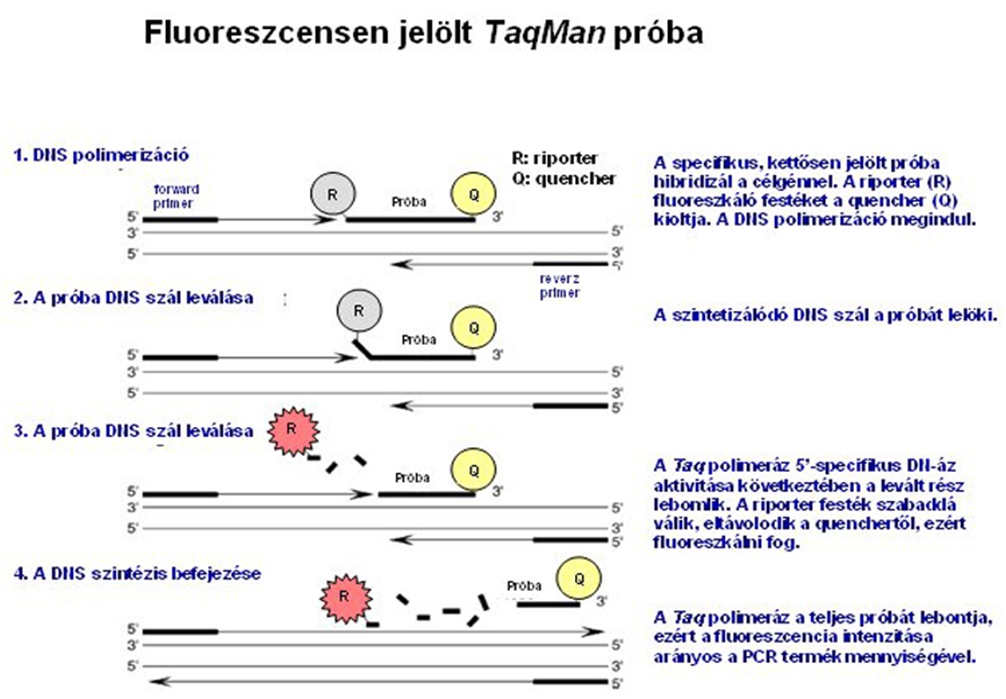 Real–time PCR
Real-time PCR
25
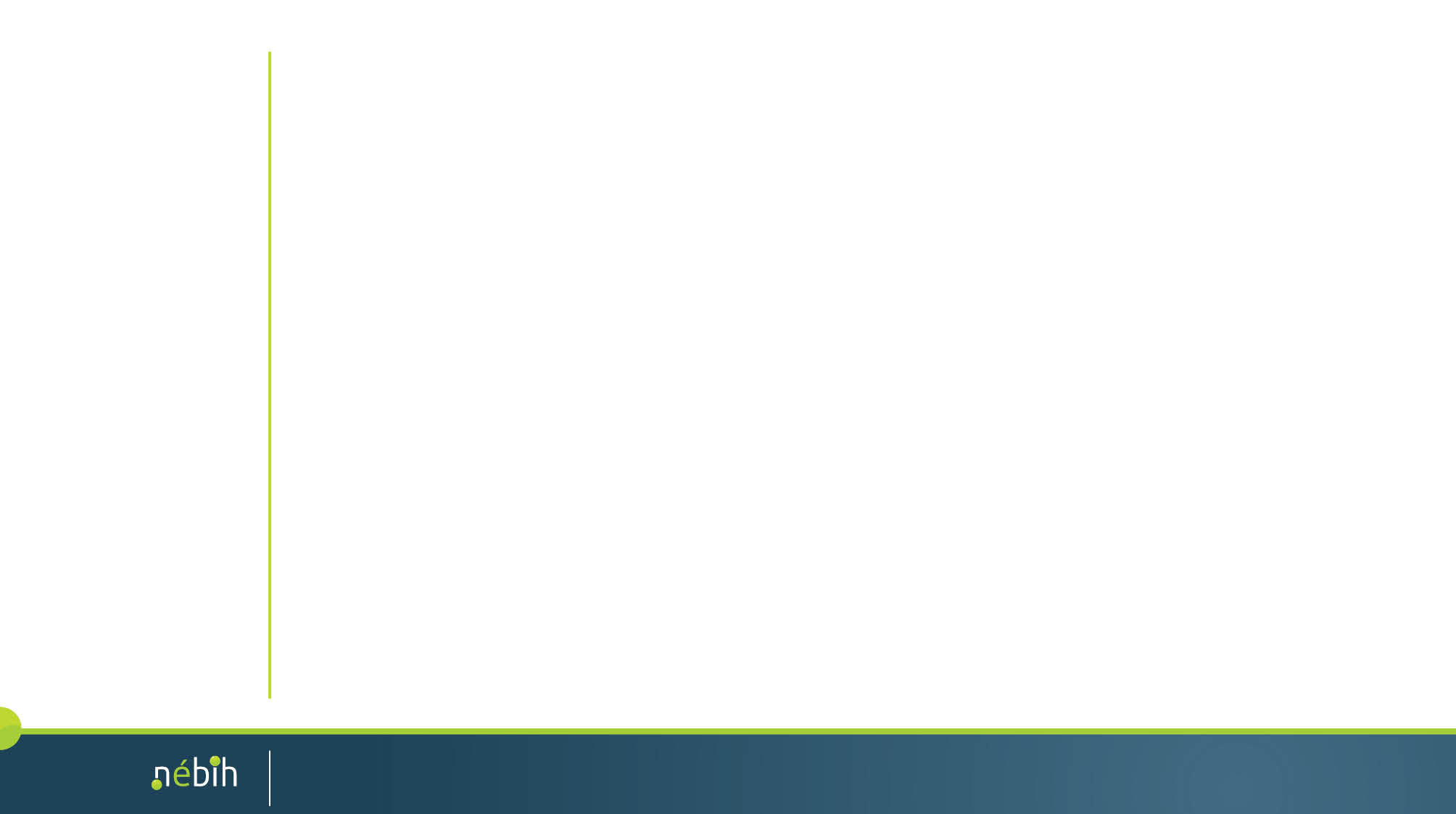 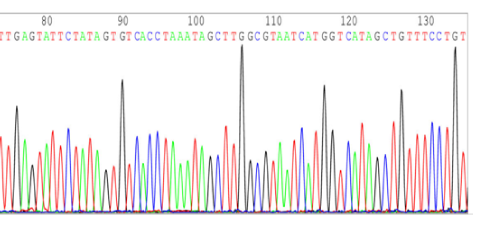 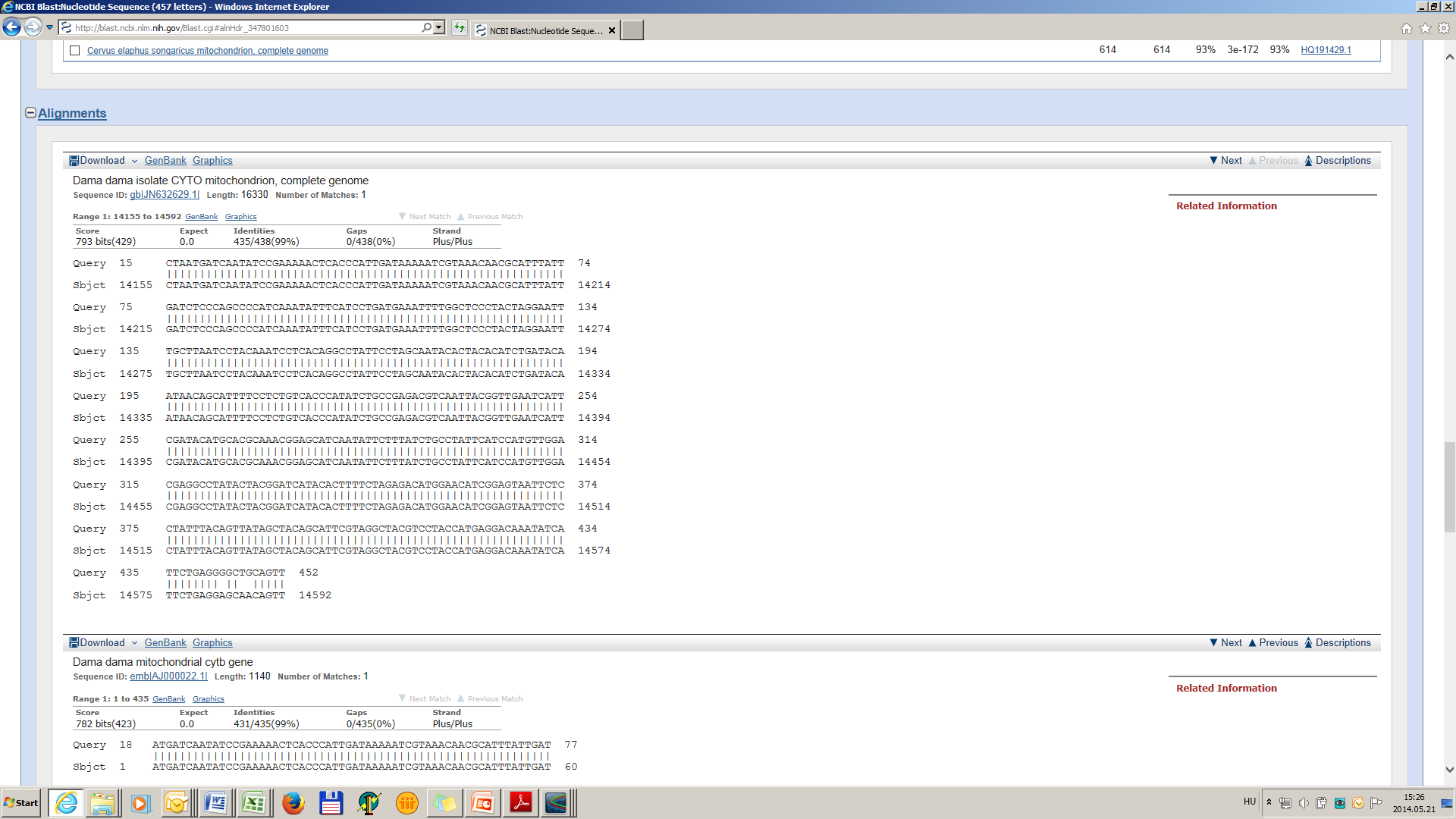 Hagyományos PCR-vizsgálat és szekvenálás
Színhúsok vizsgálatára   alkalmazható, viszonylag gyors és olcsó eljárás

     Pl. citokróm oxidáz B-t kódoló gén szekvenálása
Hagyományos PCR-vizsgálat és szekvenálás
26
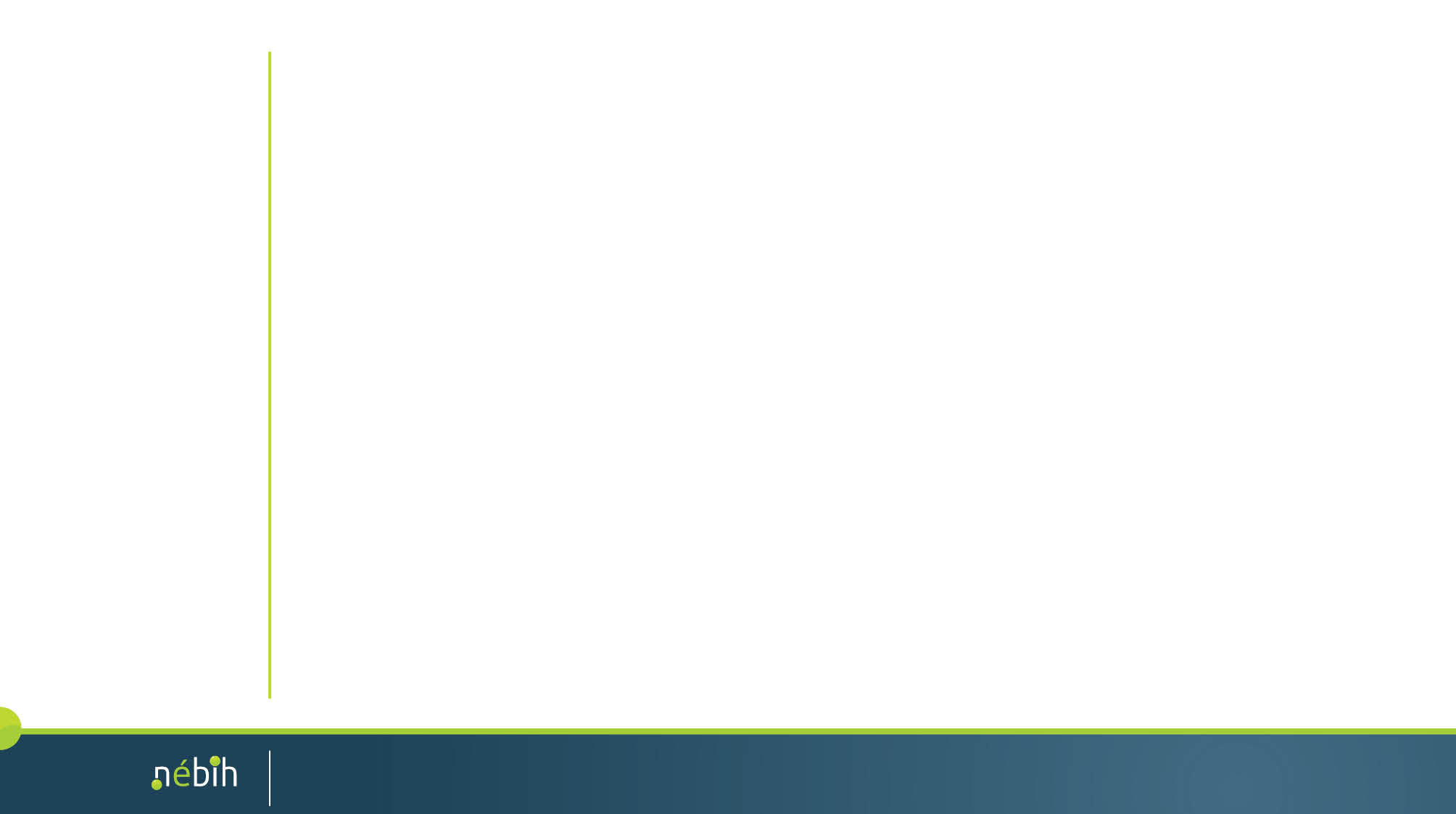 Elvárás: húsösszetétel megadása tömegszázalékban
PCR kvantifikálás azt tudjuk megadni, hogy  a  mintából izolálható DNS hány %-a  származik a keresett fajból
A húskészítmények számos összetevője nem tartalmaz DNS-t
Genomiális DNS a target, vagy mitokondriális? 
mitokondriumok mennyisége a különböző szövetekben nagyon változó
Egykópiás genomiális DNS targetek 
a faj genommérete (emlős- madár)
a szövetek típusa (sejtméret, DNS izolálhatósága)  májból 25 x mennyiségű DNS izolálható, mint a mellizomból, a zsírszövetből izolálható a legkevesebb
a DNS sérülése a technológiai folyamatok során,  - normalizálás pl. miosztatin génre
víztartalom, zsírtartalom
Inhibíció pl. fűszerek, vér   - inhibíciós kontroll vektor beiktatása
Jelenleg körülbelül 60-70 %-os a mérési bizonytalansága a módszereknek
Real-time PCR alapú kvantifikálás
Real-time PCR alapú kvantifikálás
27
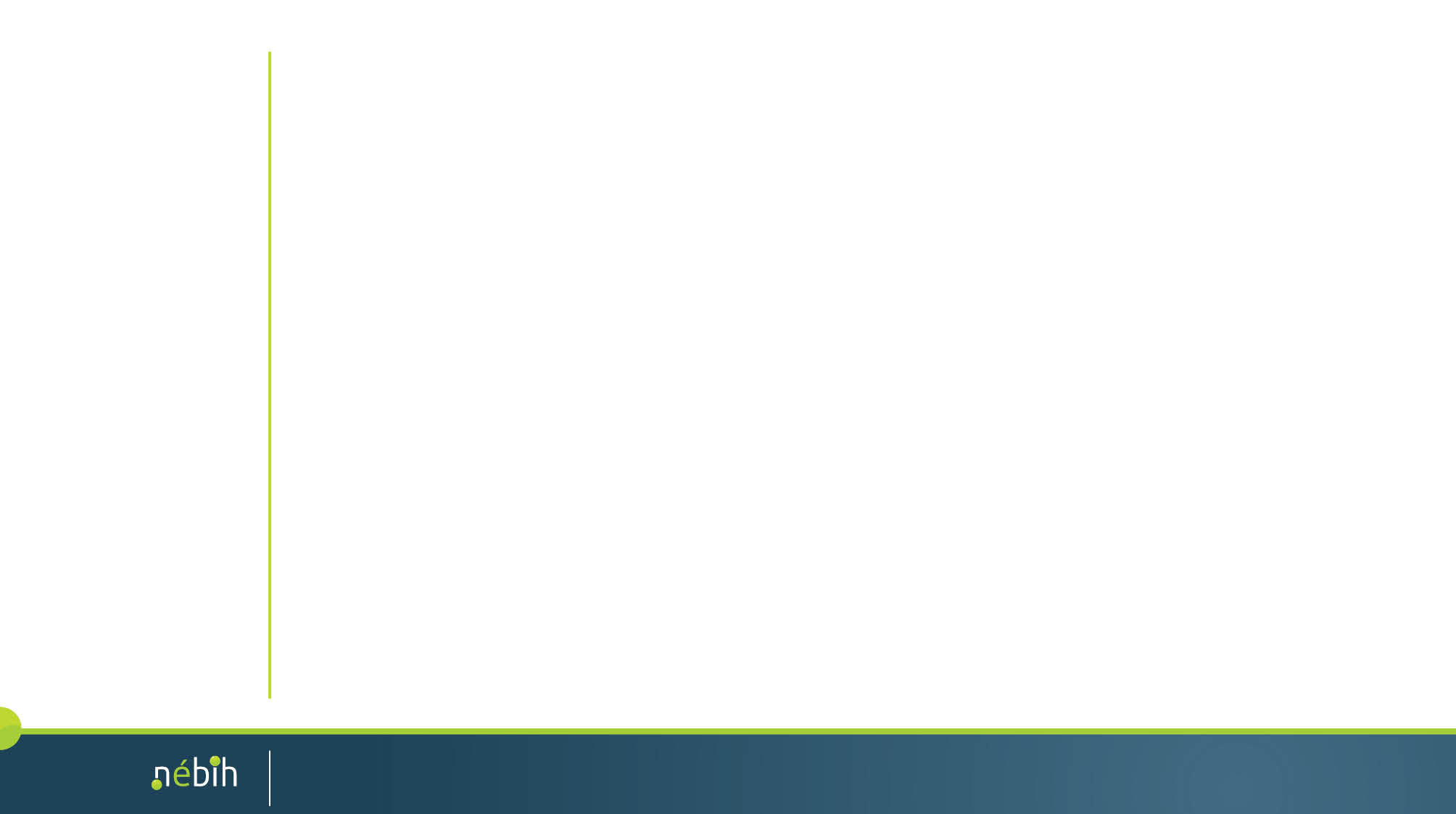 Fajta meghatározása 
PCR alapú módszerek (microsatellit, AFLP, SNP) pl. szarvasmarha ill. sertésfajták azonosítására

Az állat neme
Nemi hormonok meghatározása GC-MS, HPLC-MS/MS
Ivari kromoszómák pl. Y kromoszóma SRY régió  amplifikációja, fogzománc amelogenin gén AMELX és AMELY változata

A vágóállat kora 
Takarmányozási különbségek detektálásán alapulhat 
Pl. tejes bárány, borjú
Fajta, ivar, kor
Fajta, ivar, kor
28
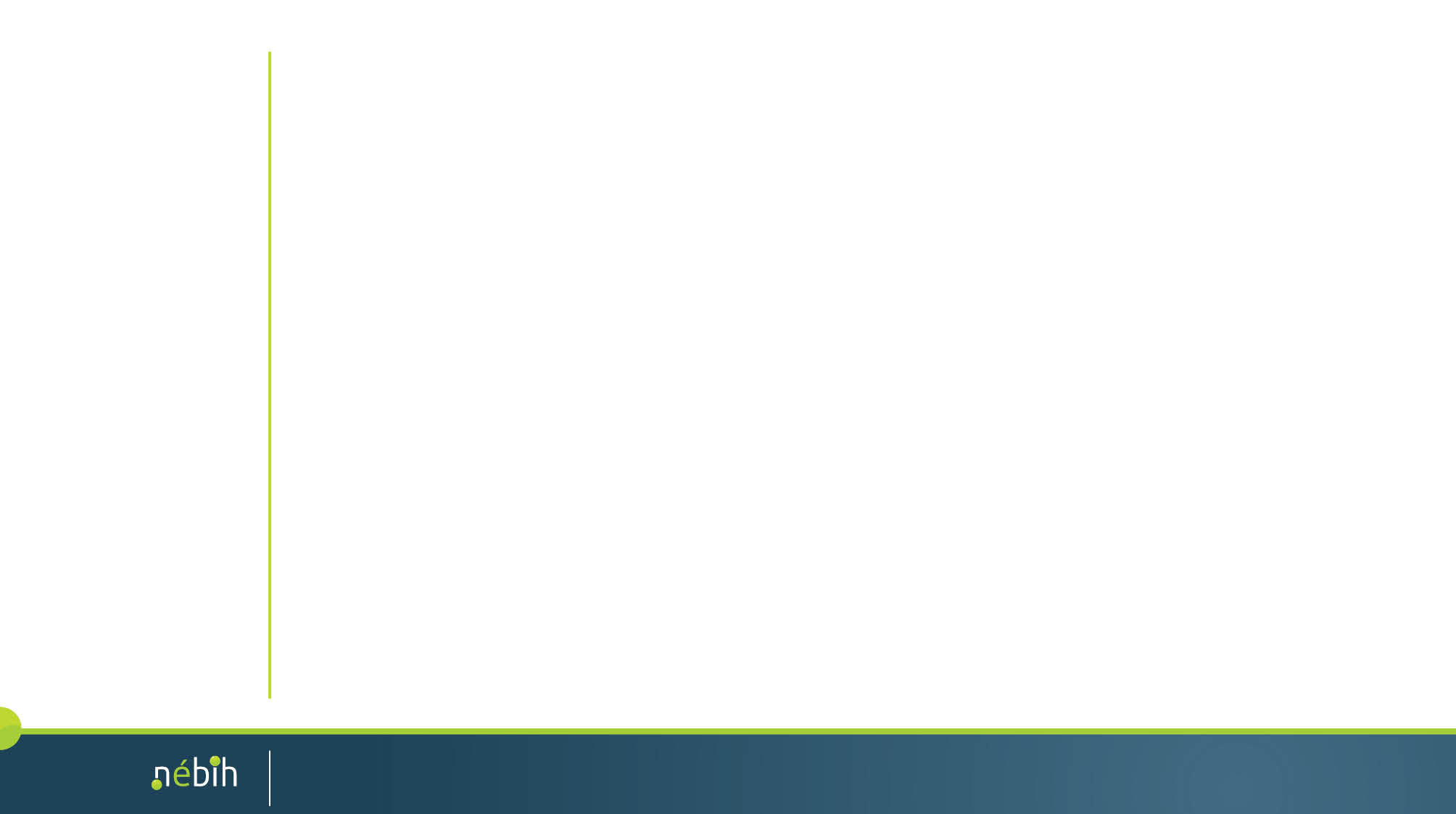 Takarmány 
Az egyes takarmányféleségek eltérő összetétele (tej, fű, széna, kukorica, koncentrátumok)  kémiai összetevői ill. metabolitjai kimutathatók a vérből, zsírszövetből pl. karotinoidok legeltetett állatoknál (infravörös refl. spektroszkópia)
Többszörösen telítetlen zsírsavak nagyobb aránya legeltetett állatoknál (gázkromatográfiás eljárások)

Földrajzi eredet
Talajösszetétel, ivóvíz, környezeti szennyezés  
Különböző nyomelemek  meghatározása ICP-MS módszerrel – területre jellemző mintázat  
Területre jellemző izotóp arányok meghatározása Oxigén izotóp analízis (pl 18O/16O) arány

Tenyésztett és vadon élő állatok elkülönítése, orgnikus/hagyományos tartási mód 
Az eltérő táplálék miatti különbségek mérésére vezethető vissza 
Csontok keresztmetszetének  fluoreszcens mikroszkópiás vizsgálatával megállapítható, hogy hány alkalommal kapott az állat tetraciklineket
Zsírsav-metilészterek GC vizsgálata, izotóparányok meghatározása, 15N nagyobb aránya takarmánykeveréket/intenzív termesztésből származó növényt fogyasztó állatoknál (műtrágya hatása)
Takarmányozás, élőhely, tartási mód
Takarmányozás, élőhely, tartási mód
29
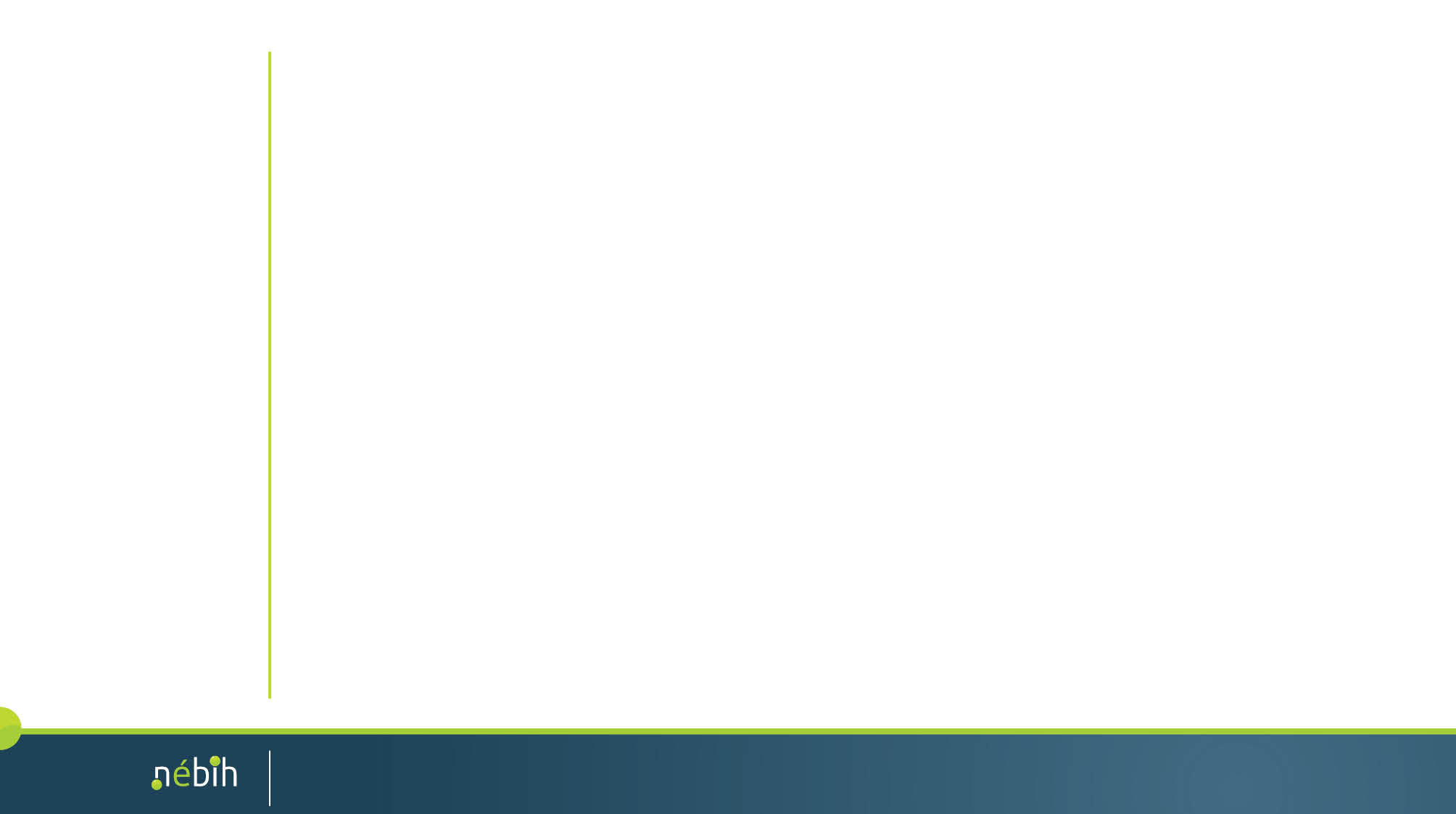 Izomszövet helyettesítése kötőszövettel, zsigerekkel 
Kollagén: 8% ban tartalmaz  4-hidroxyprolint hyp) –elasztin  1%-ban
Zsigerek : infravörös spektroszkópia 
Szövetspecifikus ELISA pl. szarvasmarha h-caldesmon nincs jelen a harántcsíkolt és a  szívizomban 

Növényi fehérje hozzáadása 
Szója, borsó, búza 
ELISA, PCR
Növényi zsiradék hozzáadása (phytosterol analízis: sztigmaszterol, béta-sitosterol (HPLC, GC-MS)
Fehérjetartalom, zsírtartalom
Fehérjetartalom, zsírtartalom
30
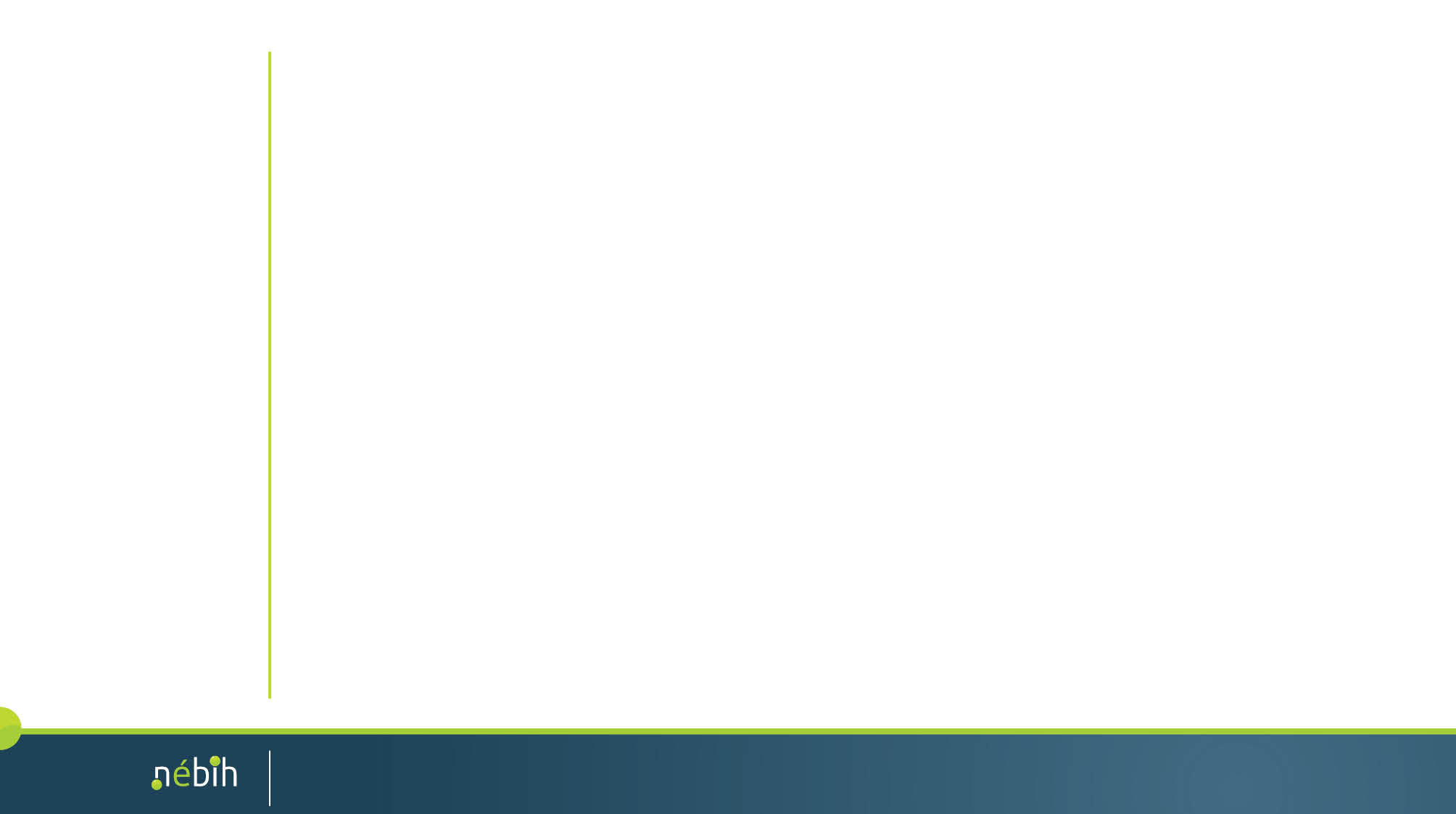 Méz
Hamisítások
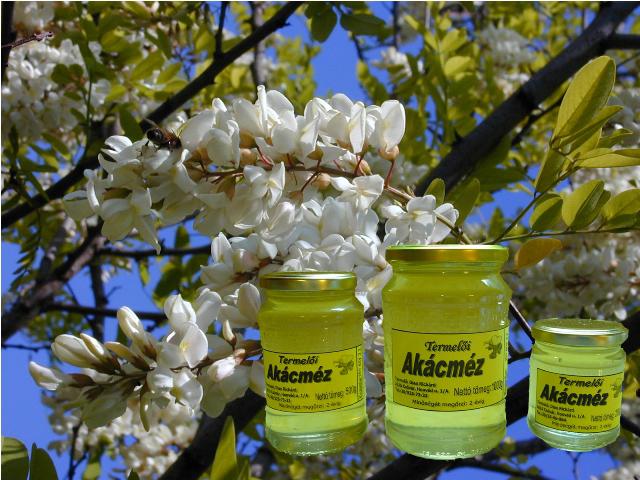 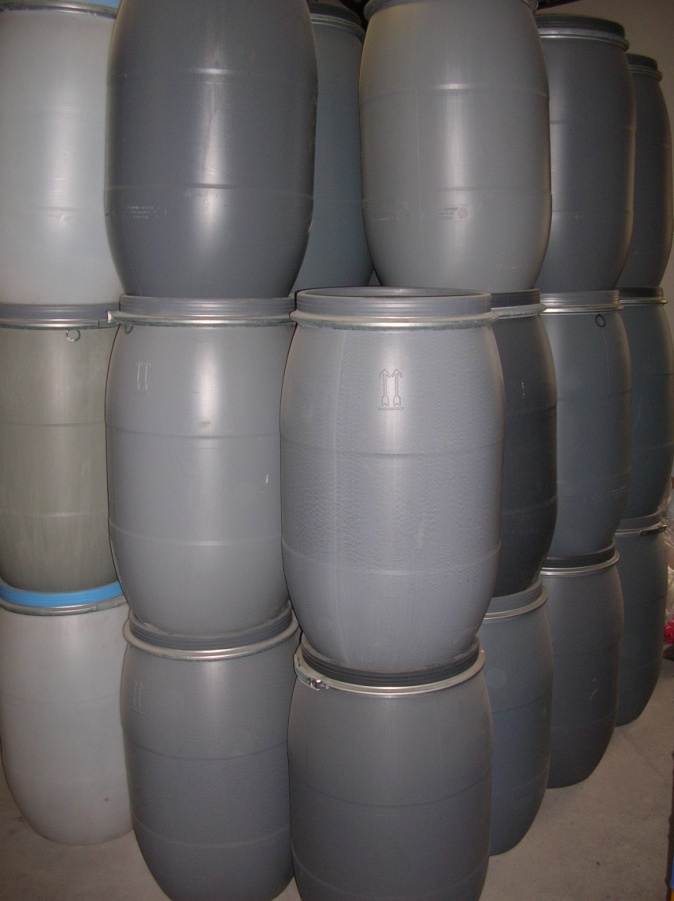 Hamisítások
31
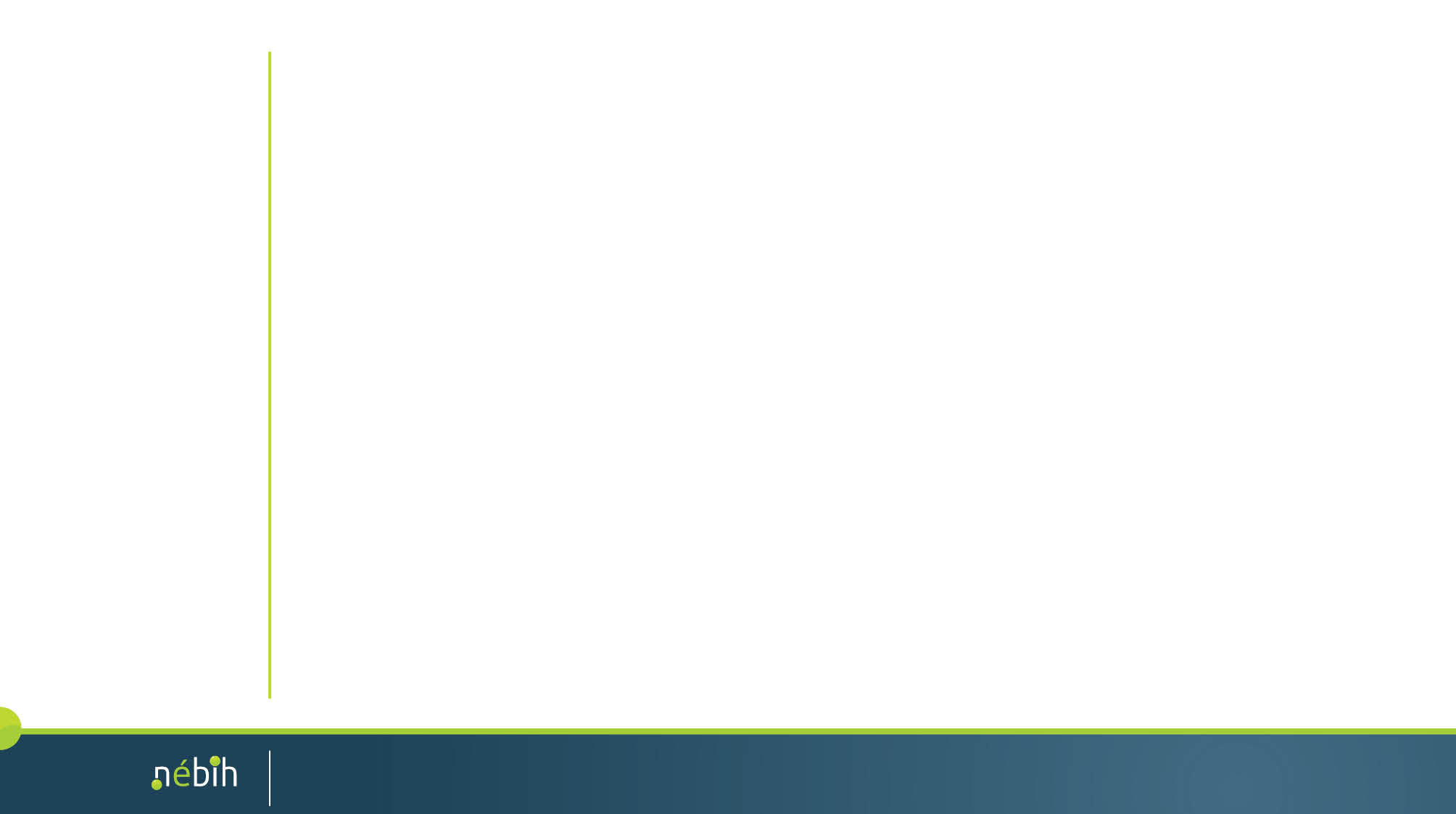 a mezőgazdasági termények, termékek és czikkek hamisitásának tilalmazásáról

1. § A mezőgazdasági termények, termékek és czikkek, jelesül: tej és tejtermékek, állati és növényi zsirok, zsiradékok, olajnemüek, továbbá gabona-, liszt- és az ebből készült tésztanemüek, méz, paprika, általában vető- és fümagvak, abraktakarmány és trágyanemüek hamisitása, valamint a hamisitottak forgalomba hozatala tilos.

2. § Mezőgazdasági termények, termékek és czikkek hamisitása alatt az 1. §-ban felsoroltaknak minden utánzása, vagy olynemü megváltoztatása értendő, mely a fogyasztó közönséget, vagy a vevőt a termény, termék vagy czikk eredete, összetétele vagy minősége tekintetében tévedésbe ejteni alkalmas.
1895. évi XLVI. törvénycikk
1895. évi XLVI. törvénycikk
32
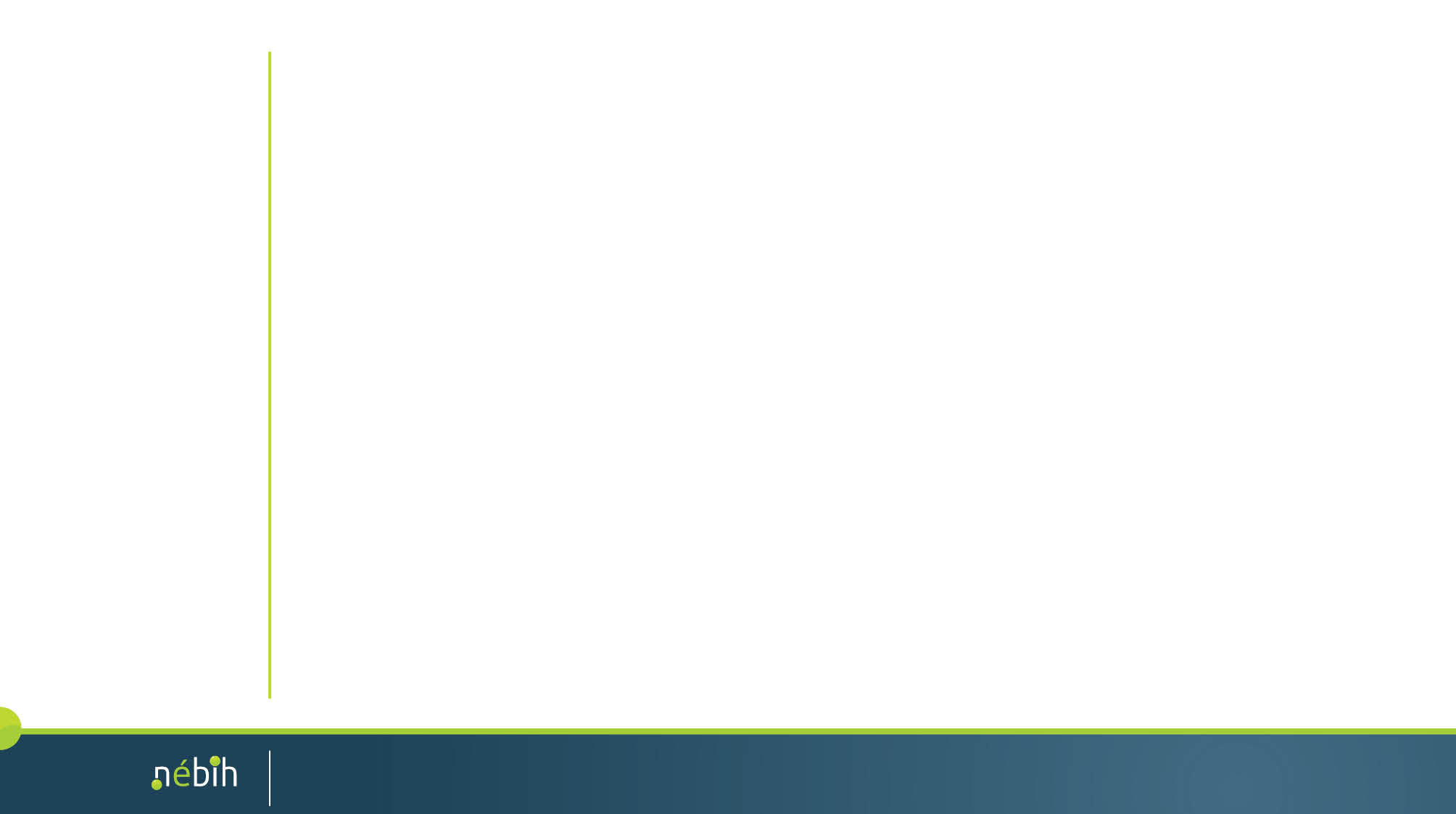 Pollen
Cukor-összetétel (HPLC)
Eredet és adatbázis (IRMS, NMR)
Mit vizsgálunk?
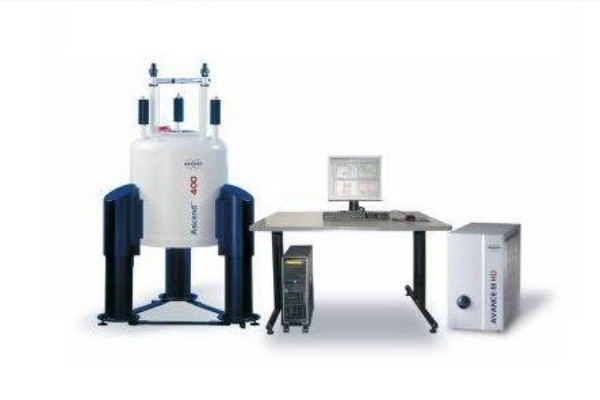 Mit vizsgálunk?
33
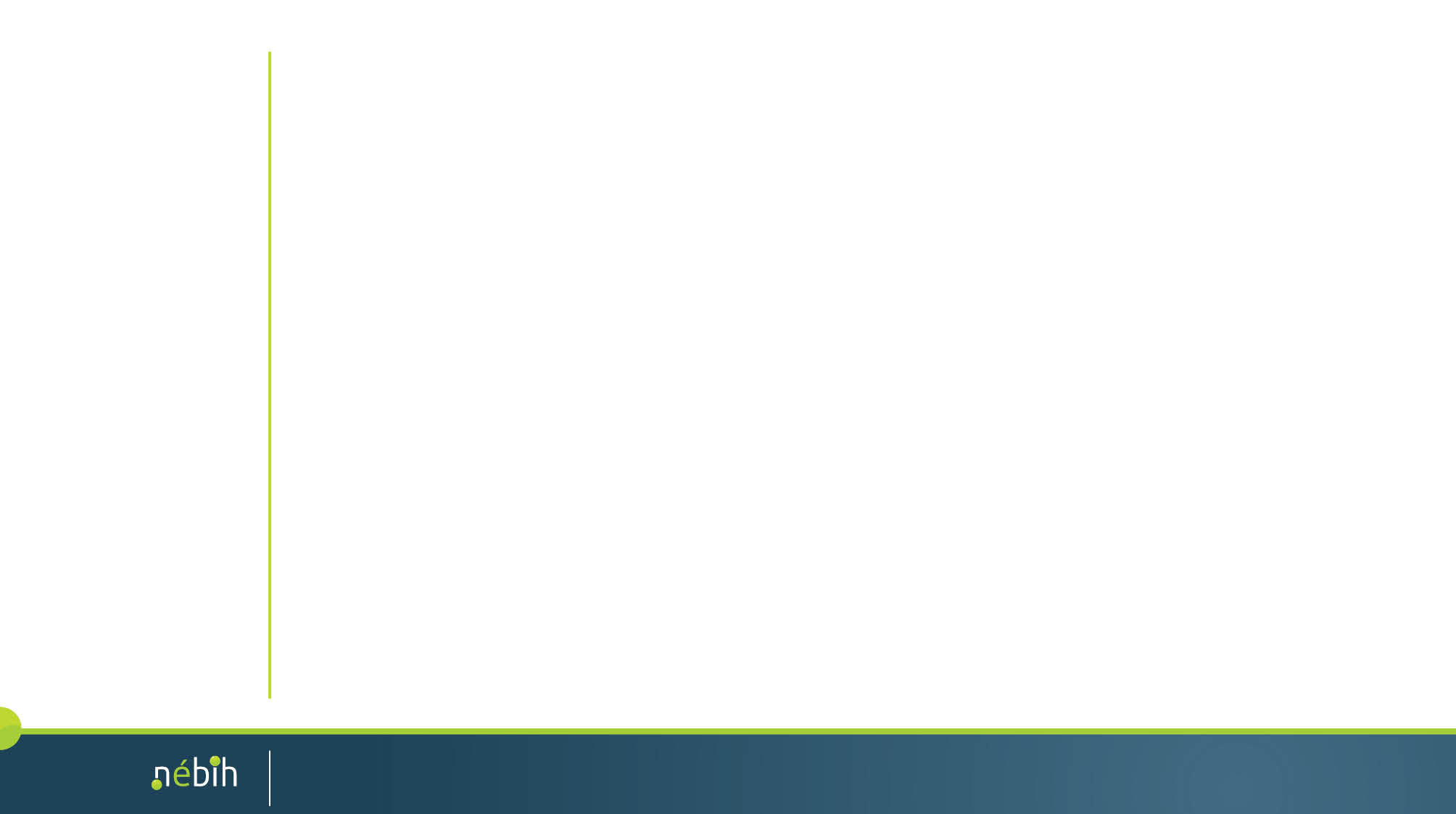 Szürkemarha-steak
Hamisítások
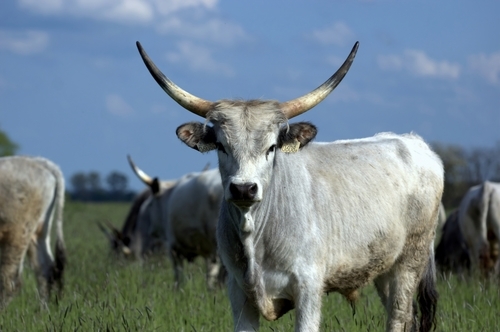 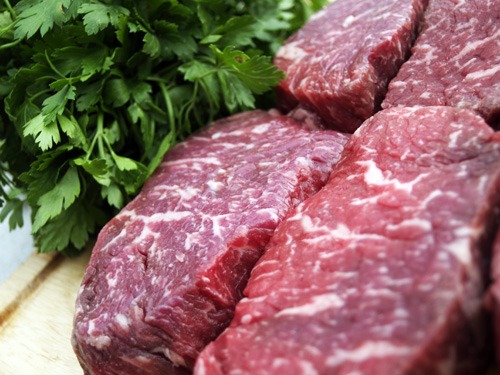 Hamisítások
34
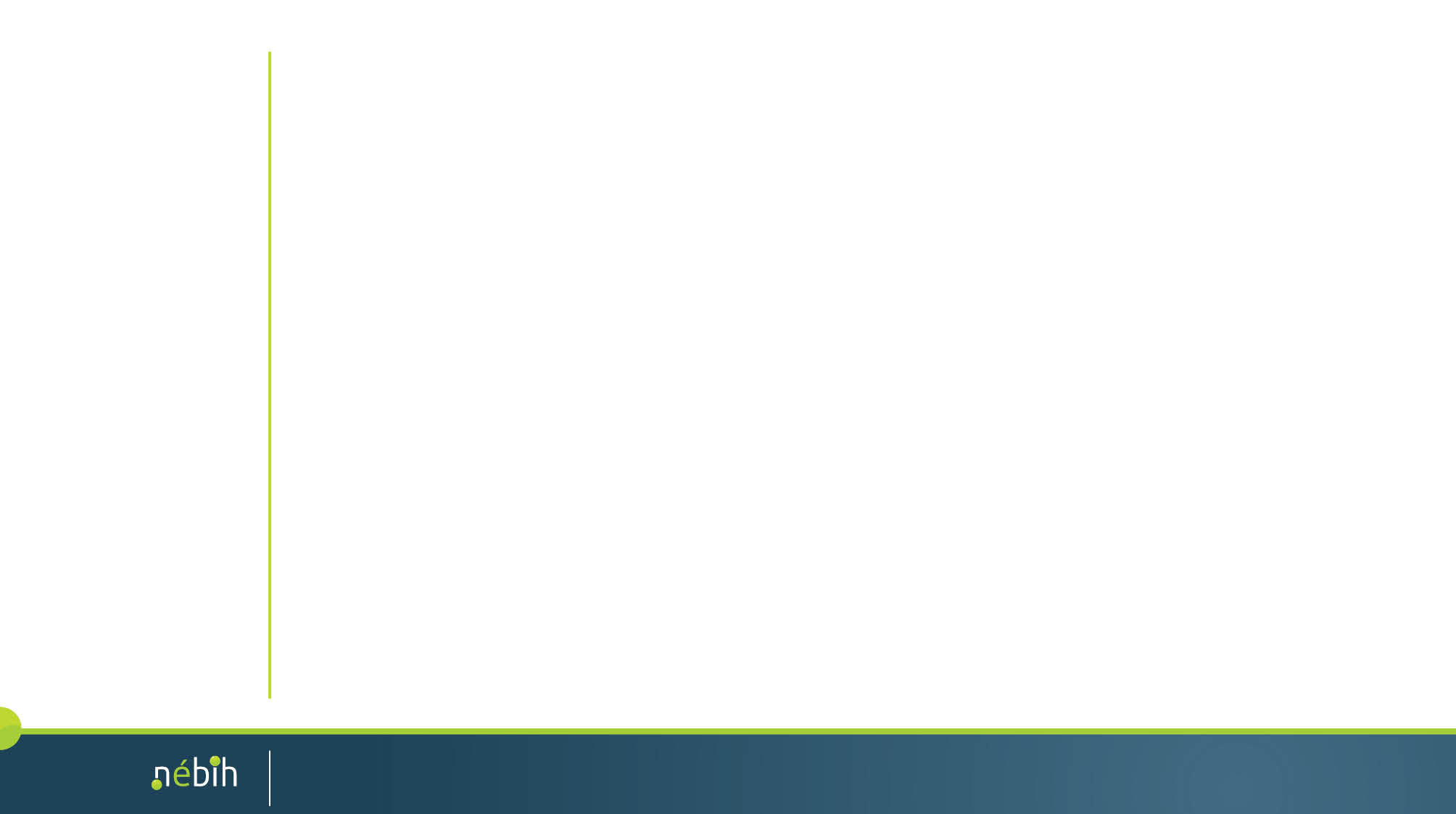 Csúcsminőségű örökség

Prémiumkategória „szürke” áron

Fordulópont 2011 – európai uniós oltalom

Érvényesülés = biztonság?

„Kis hamis”
Amit védünk minden eszközzel
Amit védünk minden eszközzel
35
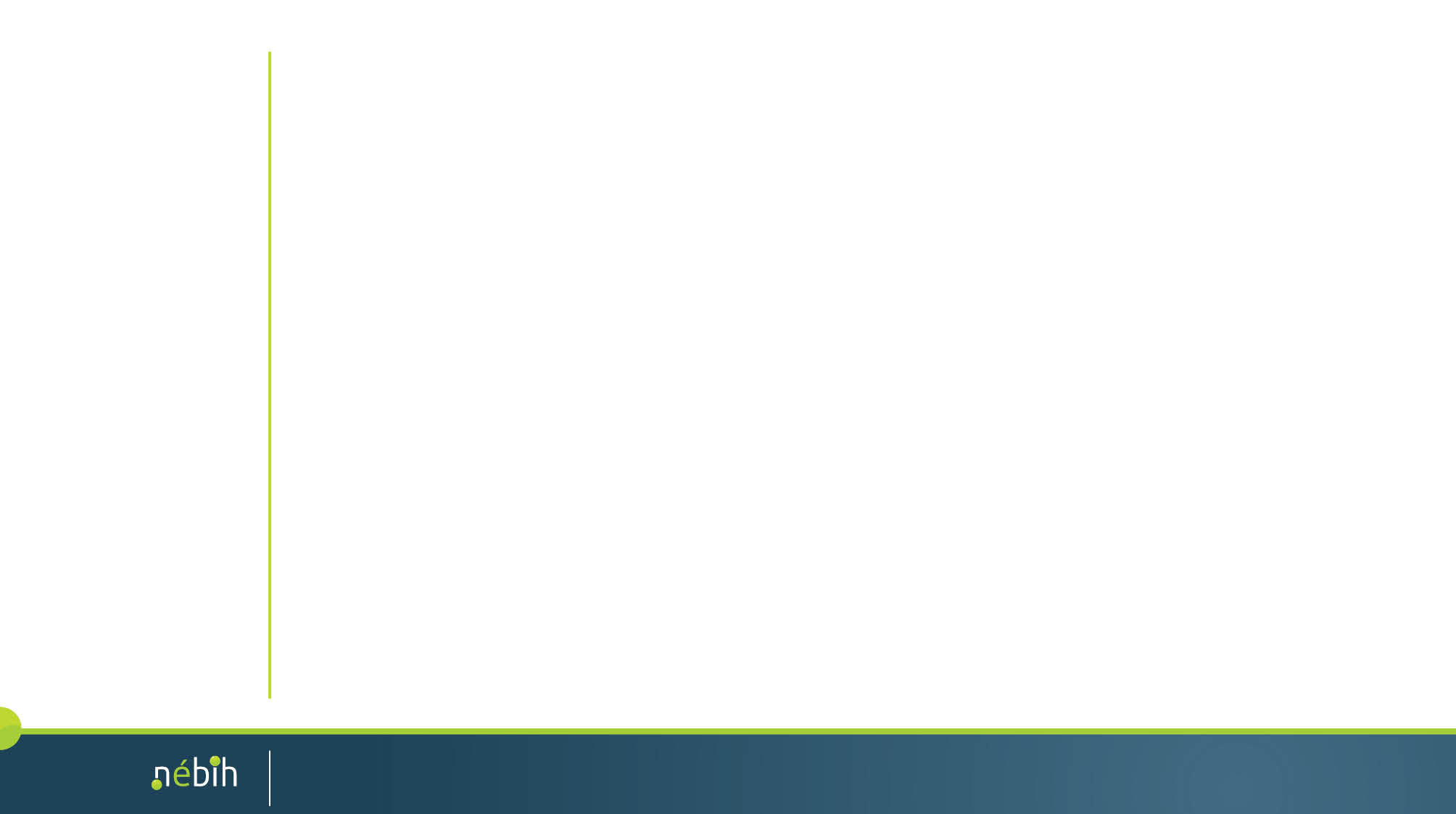 Tulajdonságok öröklődése – Bibliai idők – színöröklés

1860-as években Gregor Mendel – klasszikus borsókísérletek

1900 -ban Landsteiner – emberi vércsoport felfedezése

1953-ban Watson és Crick – DNS kettős spirál

1977-ben Maxam és Gilbert, valamint Sanger, Nicklen és Coulson – DNS szekvenálásának (bázis-sorrendjének megállapítása)

2003 CREPALDI és mtsai – MC1R gén – színöröklés
Történelem címszavakban - hosszú, rögös, zseniális
Történelem címszavakban – hosszú, rögös,zseniális
36
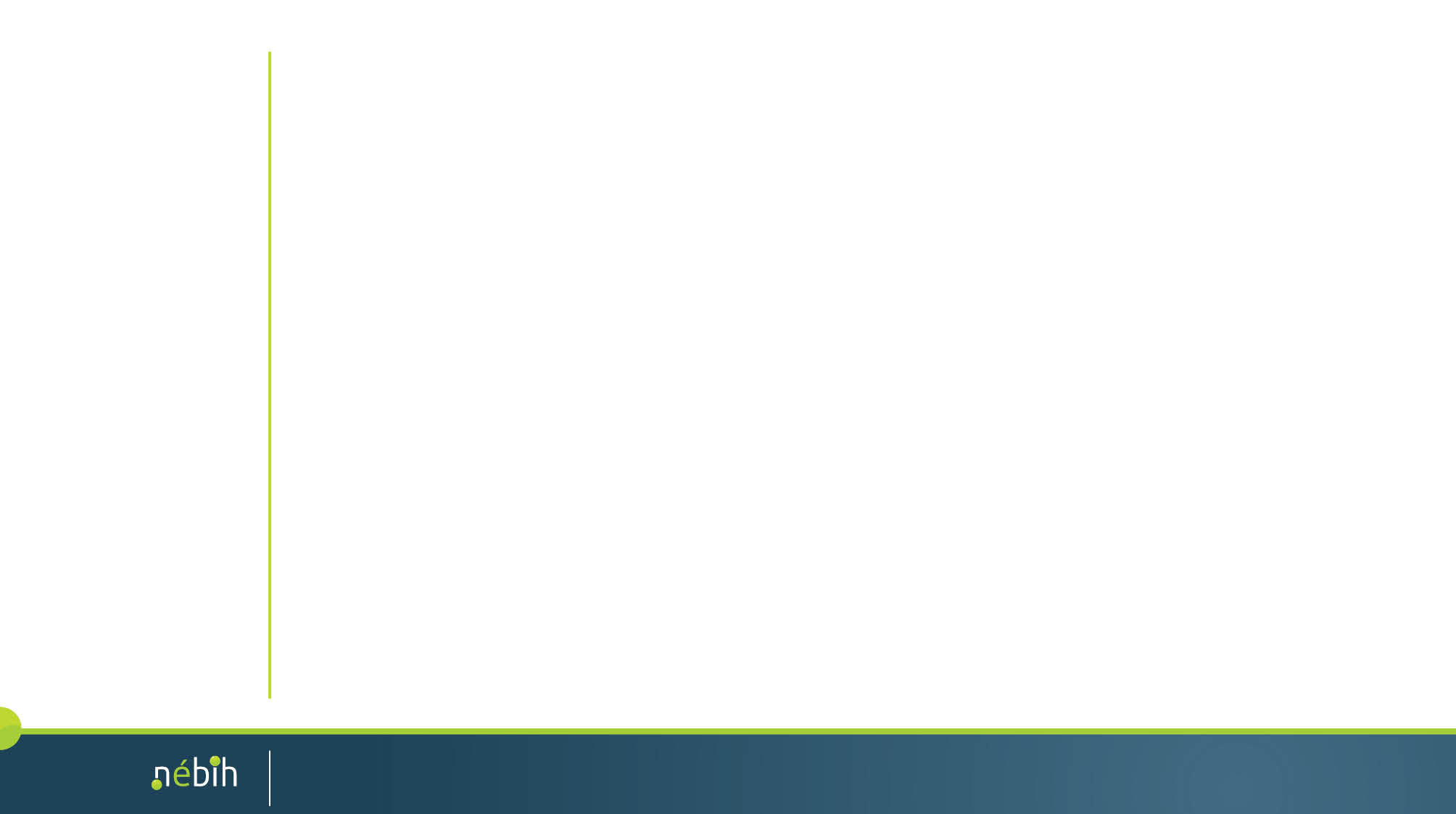 DNS vizsgálat
Sejtmagot tartalmazó szövetek enzimes „tisztítása” – DNS izolálás
DNS felszaporítás – PCR
Gélelektroforézis vagy mikro-szatellit hosszának, ismétlődések számának  megállapítása – szekvencia analízis
Származásellenőrzés
Gyógyászat, kriminológia – szürkemarha fajta - hús
A jelen…
A jelen...
37
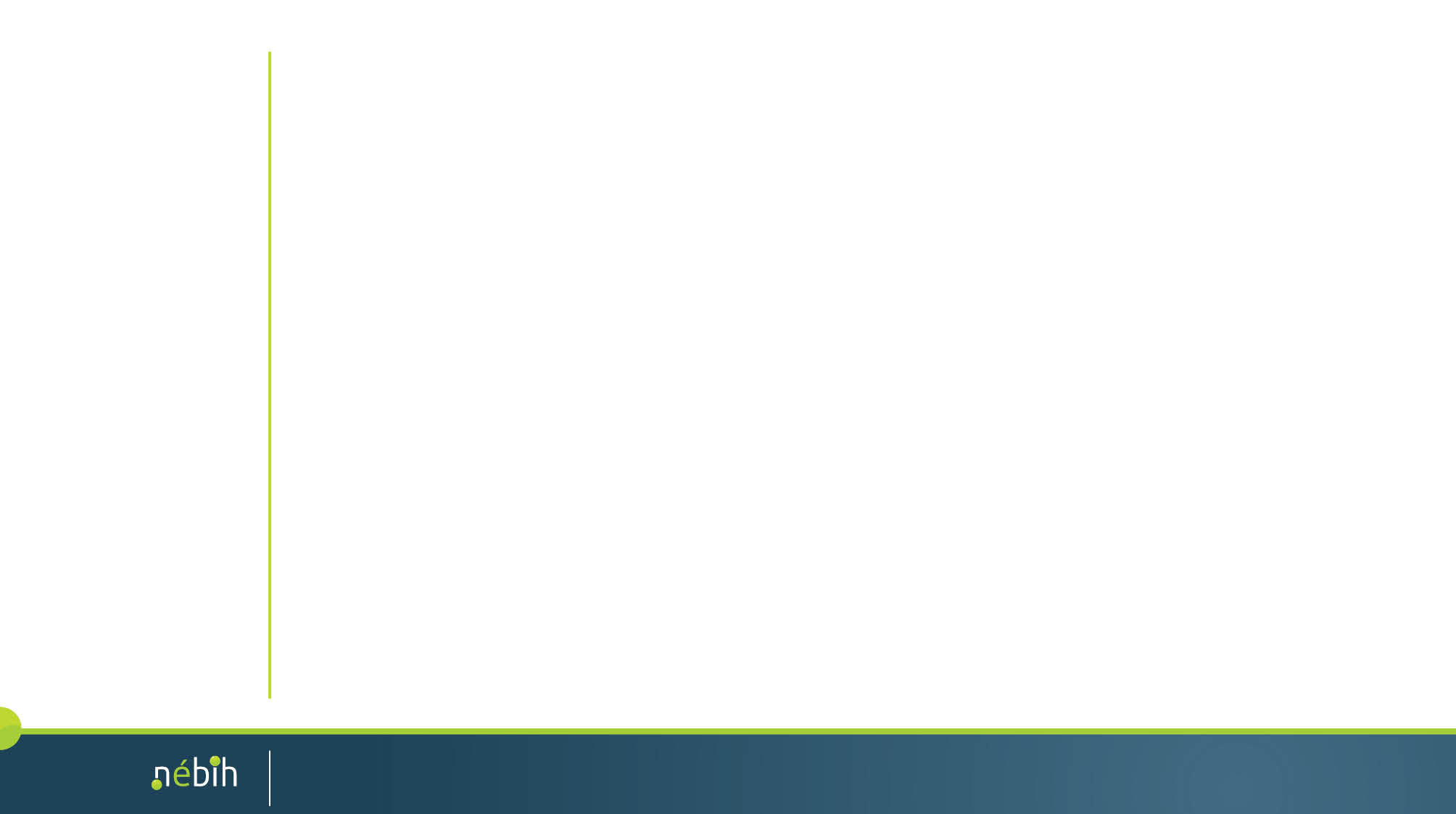 DNS izolálás (tisztítás) fehérje denaturálás,speciális tisztító kittek

PCR – DNS felszaporítás
Technológia A-tól Z-ig
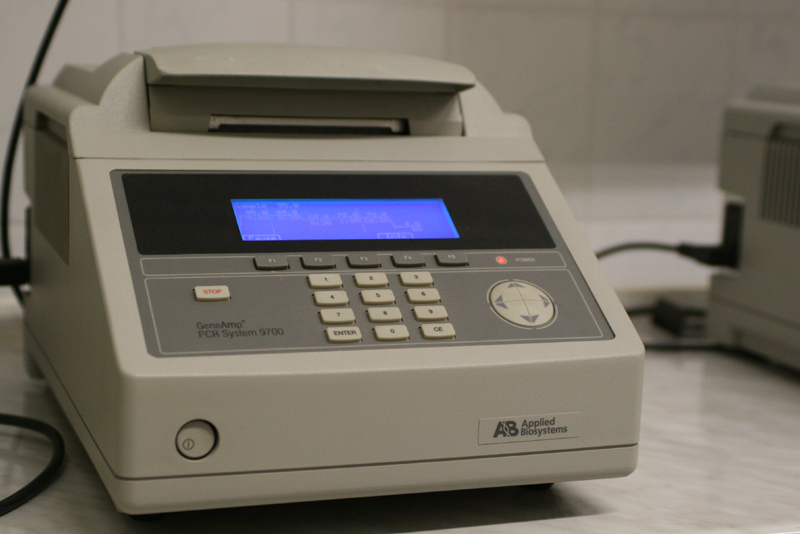 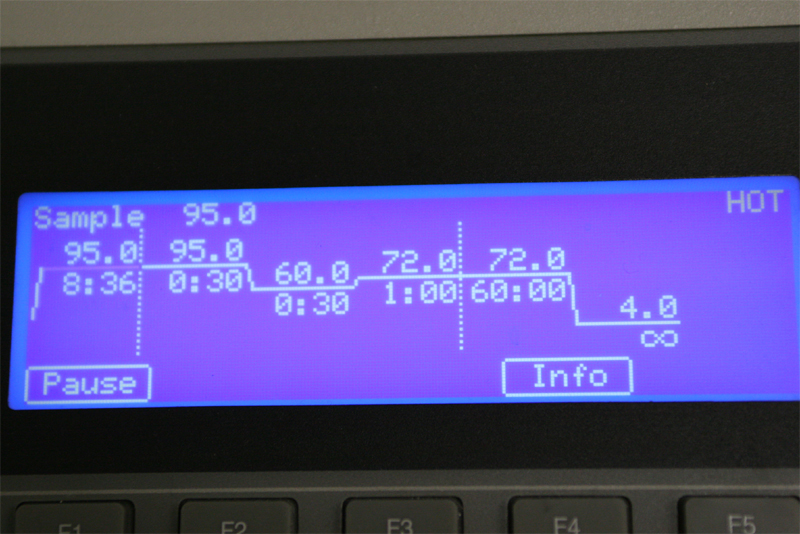 Technológia A-tól Z-ig
38
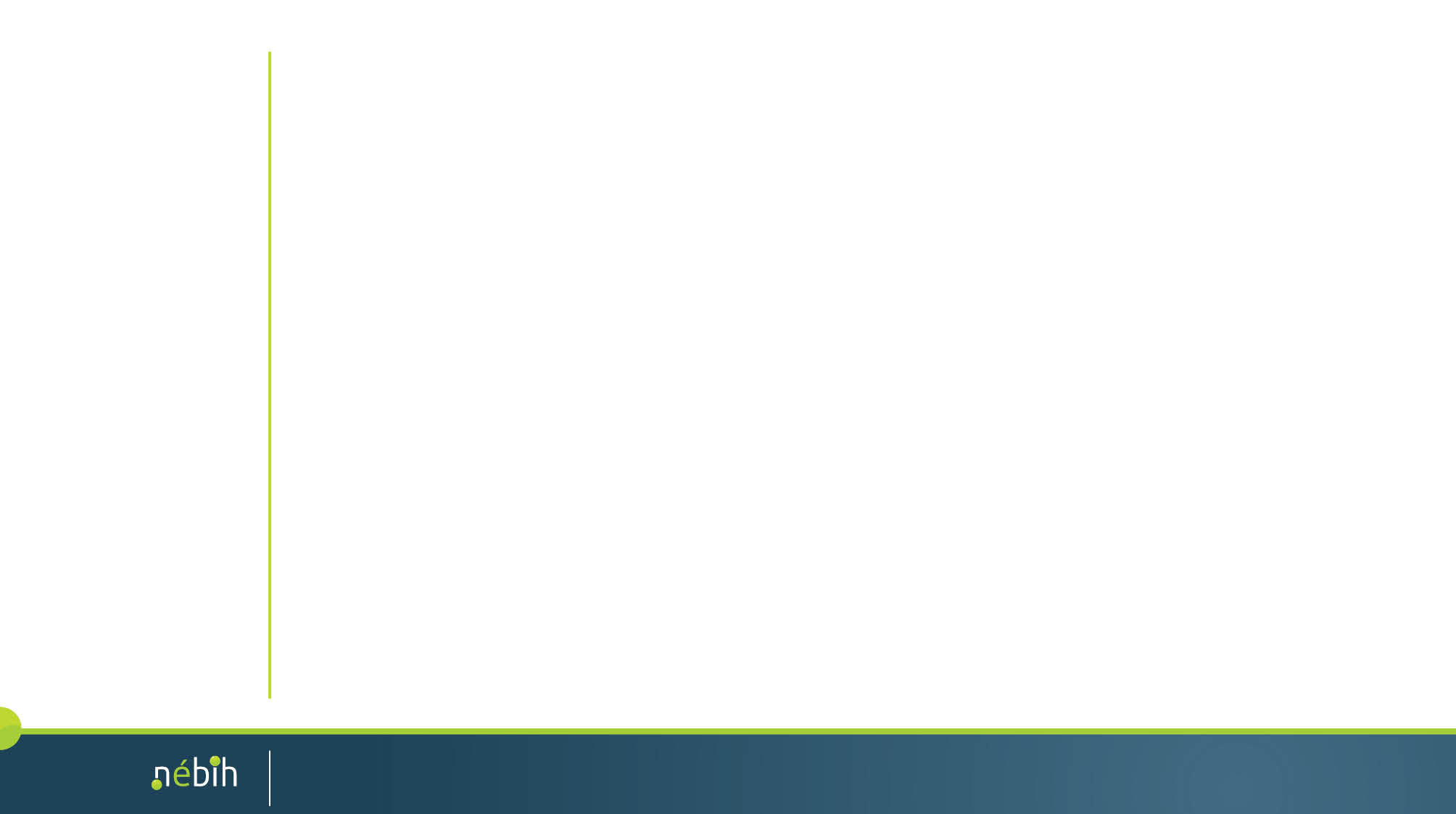 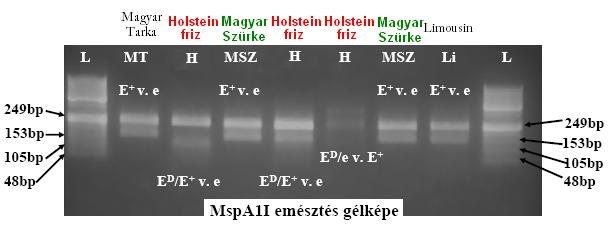 PCR RFLP– MC1R genotípusok meghatározása
L: 50 bp DNS létra, MT: magyar tarka, H: holstein-fríz, MSZ: magyar szürke, Li:limousin, e: recesszív allél (vörös szín), ED: domináns allél (fekete szín), E+: vad-típusúallél (változatos szín)
	Forrás: Dr. Radácsi Andrea PhD
PCR RFLP-MC1R genotípusok meghatározása
39
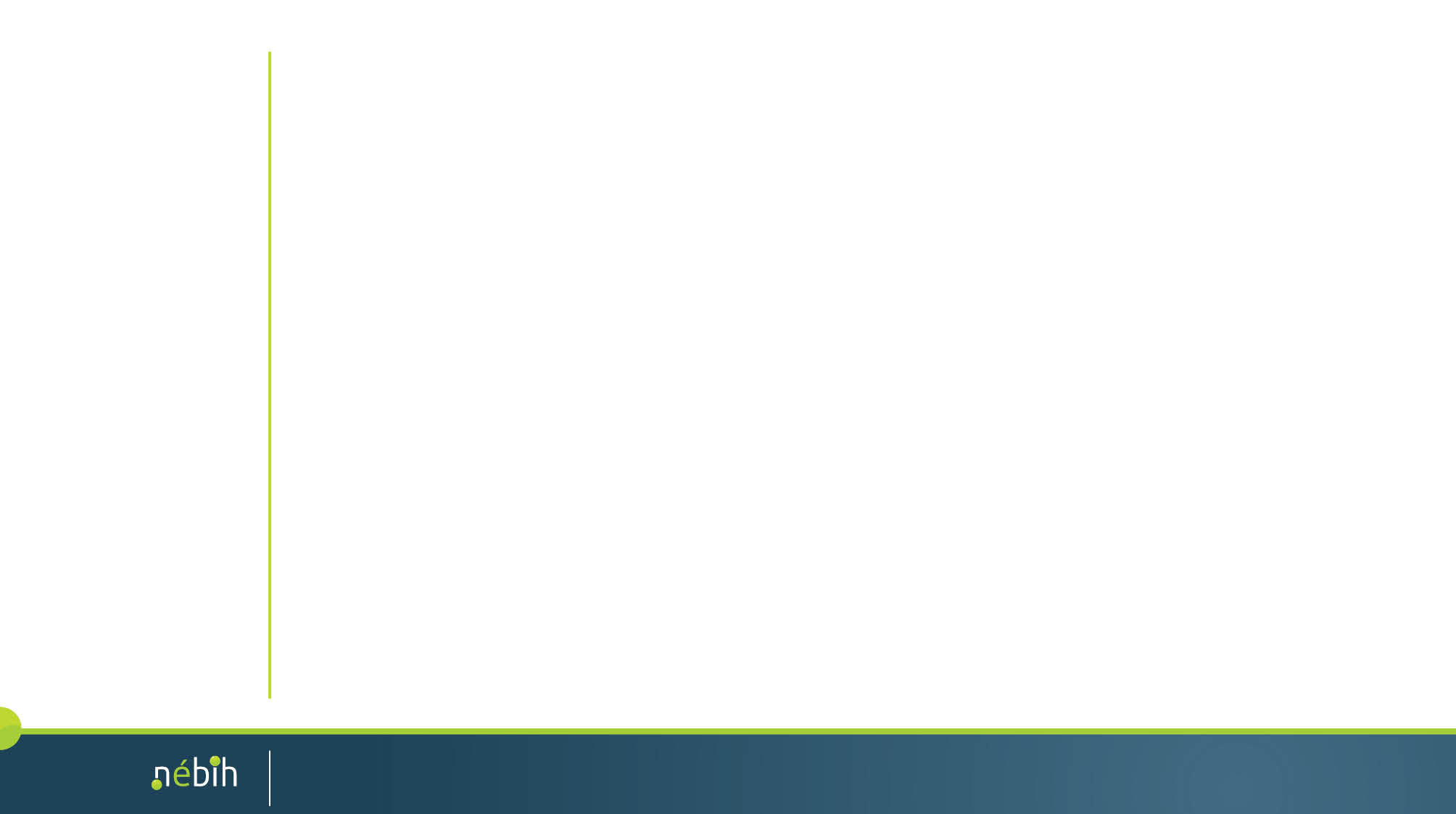 ABI Prism 3130 Genetic Analiser
Technológia A-tól Z-ig
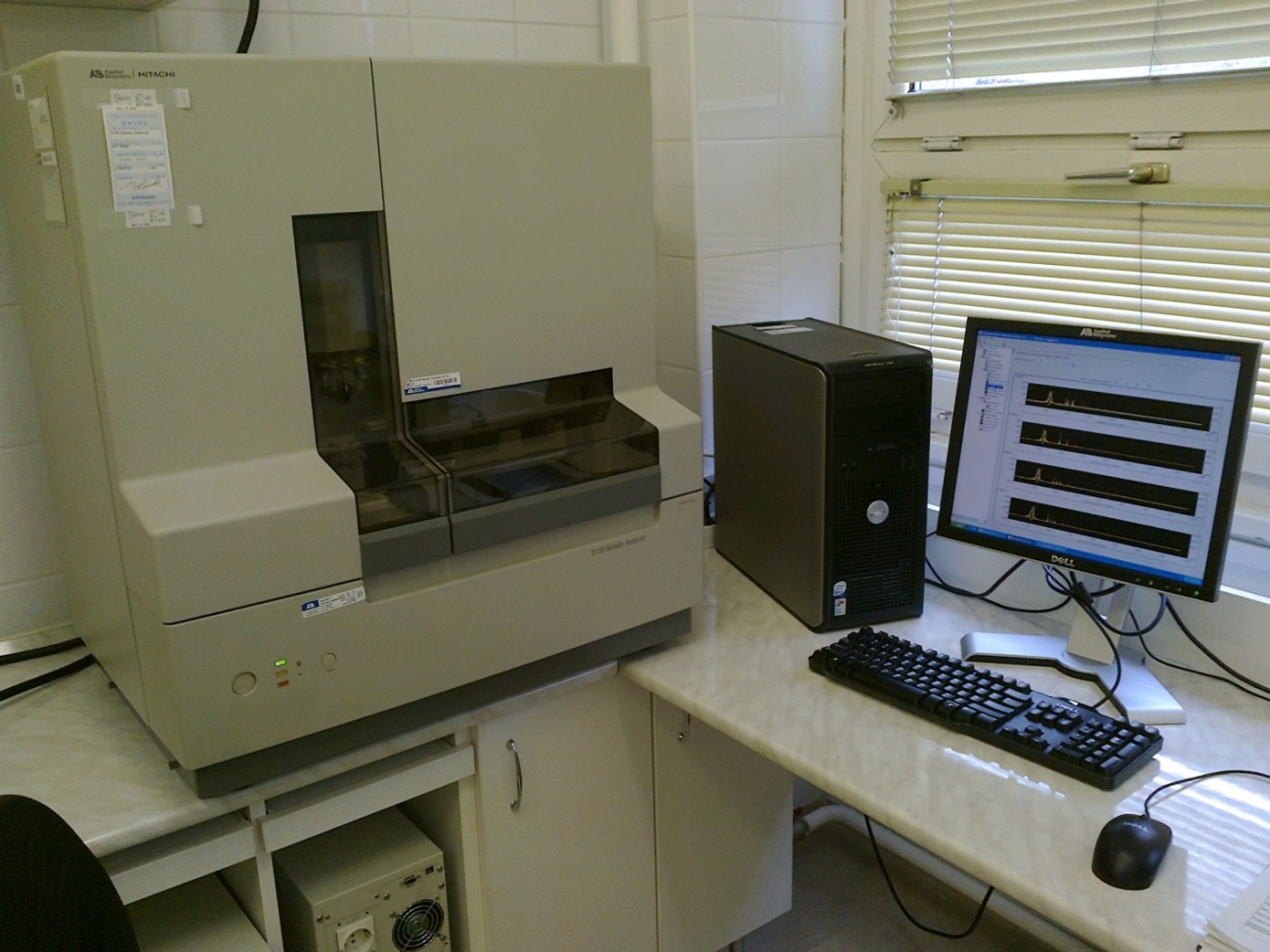 Technológia A-tól Z-ig
40
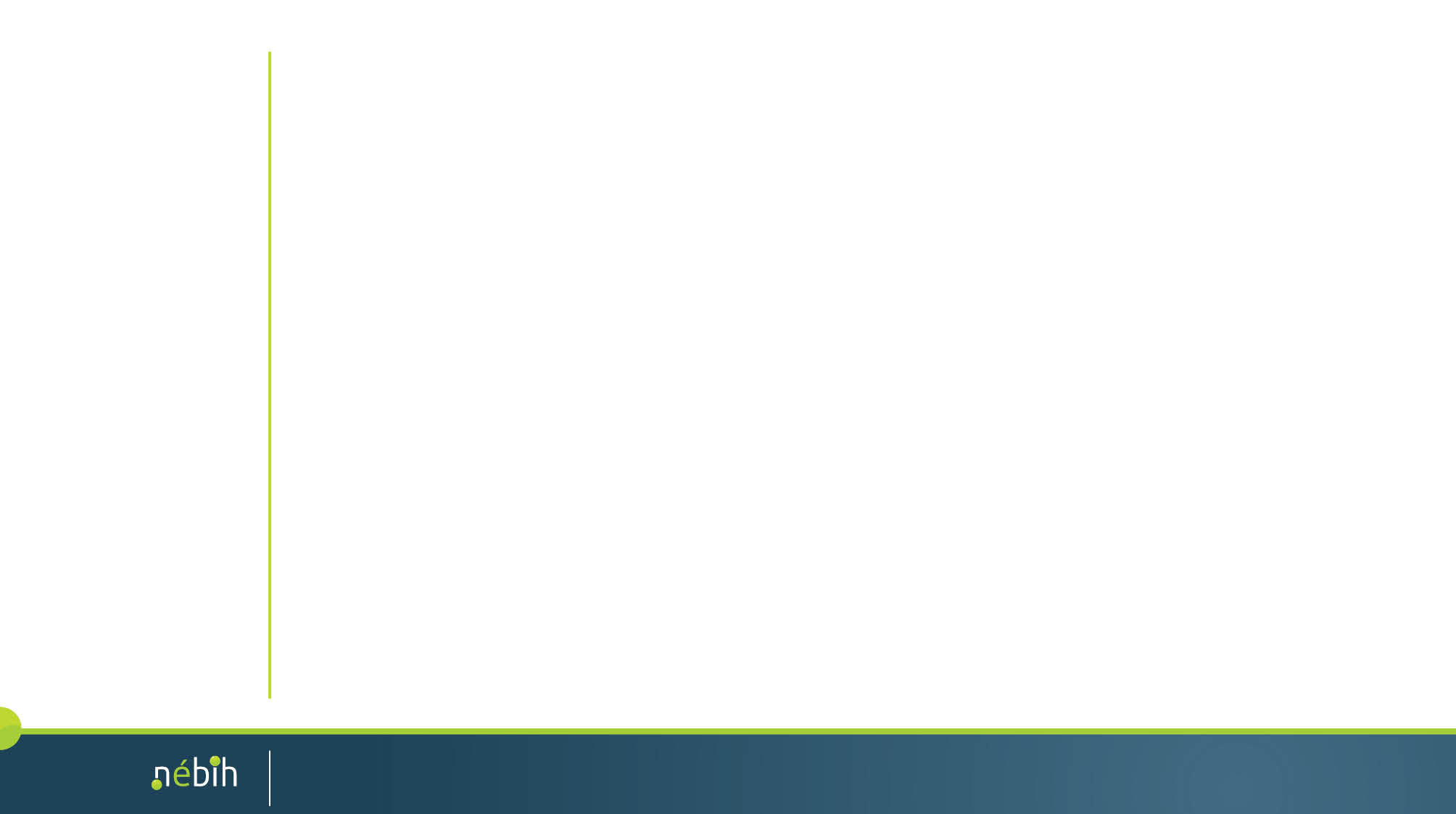 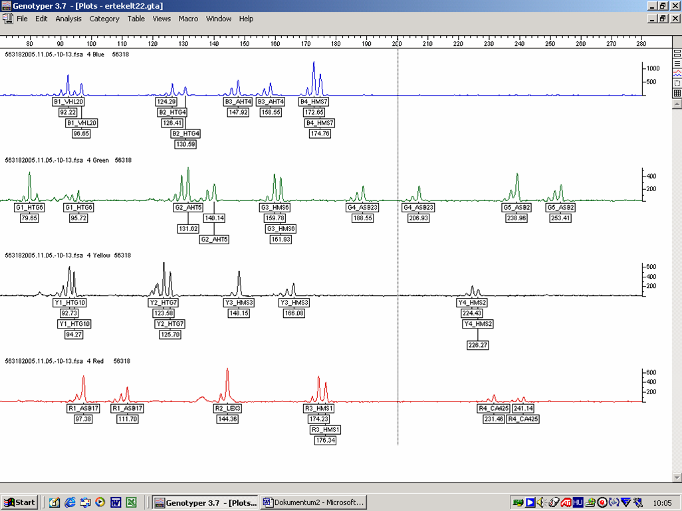 Jól kivitelezett „aktus” – csúcshatás
Jól kivitelezett ”aktus” – csúcshatás
41
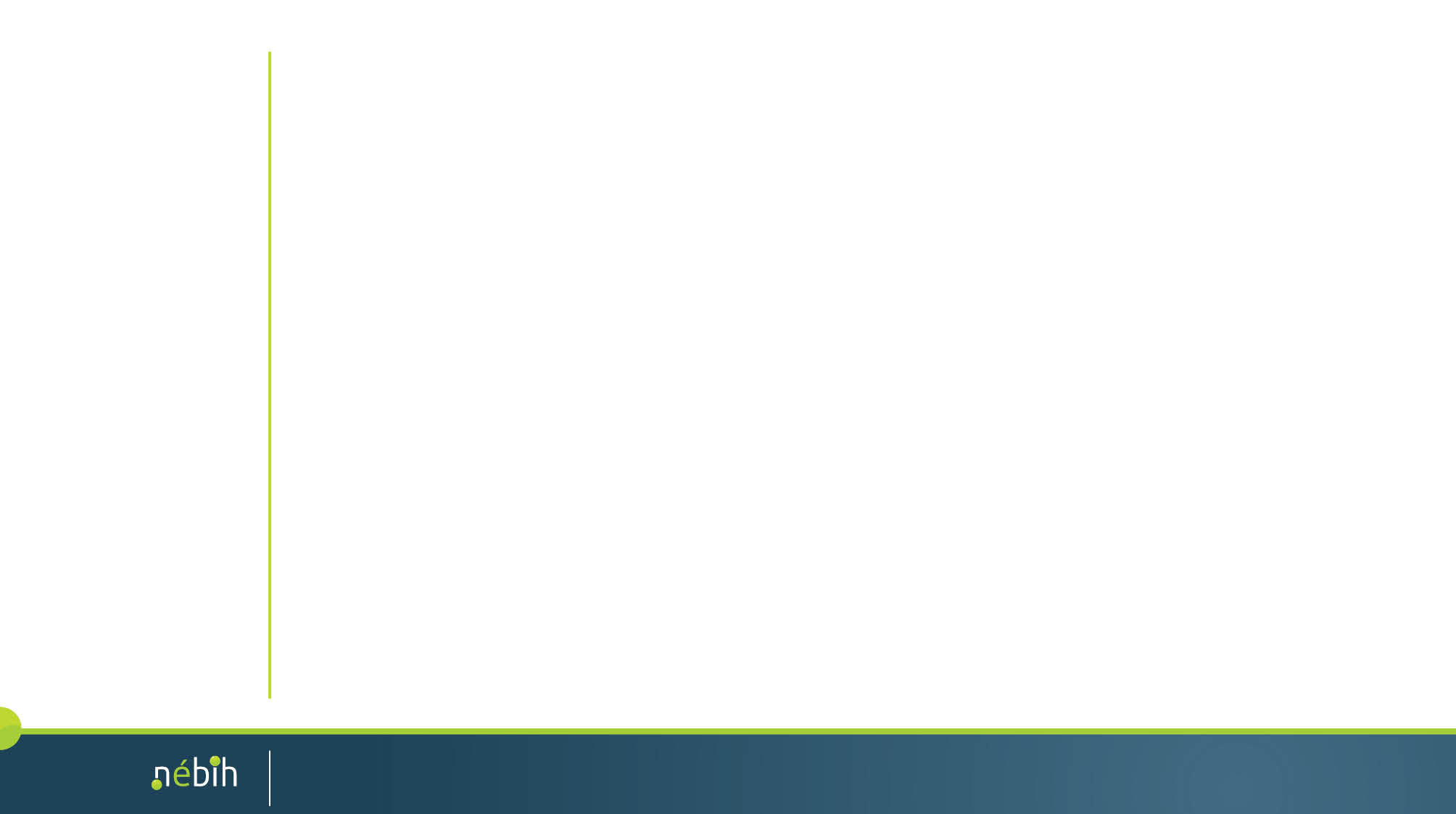 Szarvasmarha

A nyomon követést biztosító lépések – 99/2002. (XI. 5.) FVM ENAR rendelet 

A borjút születést követő 20. napig megjelölik, majd jelölést követő 7. napig bejelentik az országos adatbázisba (ENAR).
	Állomány-nyilvántartásba vétel.
	Marhalevél kiváltása/kiadása.
	Tenyészet elhagyását be kell jelenteni (átkötés, ideiglenes mozgás, 	export stb.), állomány-nyilvántartásban átvezetni. Dokumentálható az 	állat valamennyi tenyészete, ahol életében megfordult.
	Marhalevél kettős dokumentálás (feladó/fogadó tenyészet).
	Vágóhíd – állat azonosítása (füljelzők, marhalevél, állategészségügyi bizonyítvány) 
		  – vágás dokumentálása (Országos Vágóállat Minősítés Nyilvántartó Rendszer)
Élelmiszerlánc-biztonsági nyomon követés
Élelmiszerlánc-biztonsági nyomon követés
42
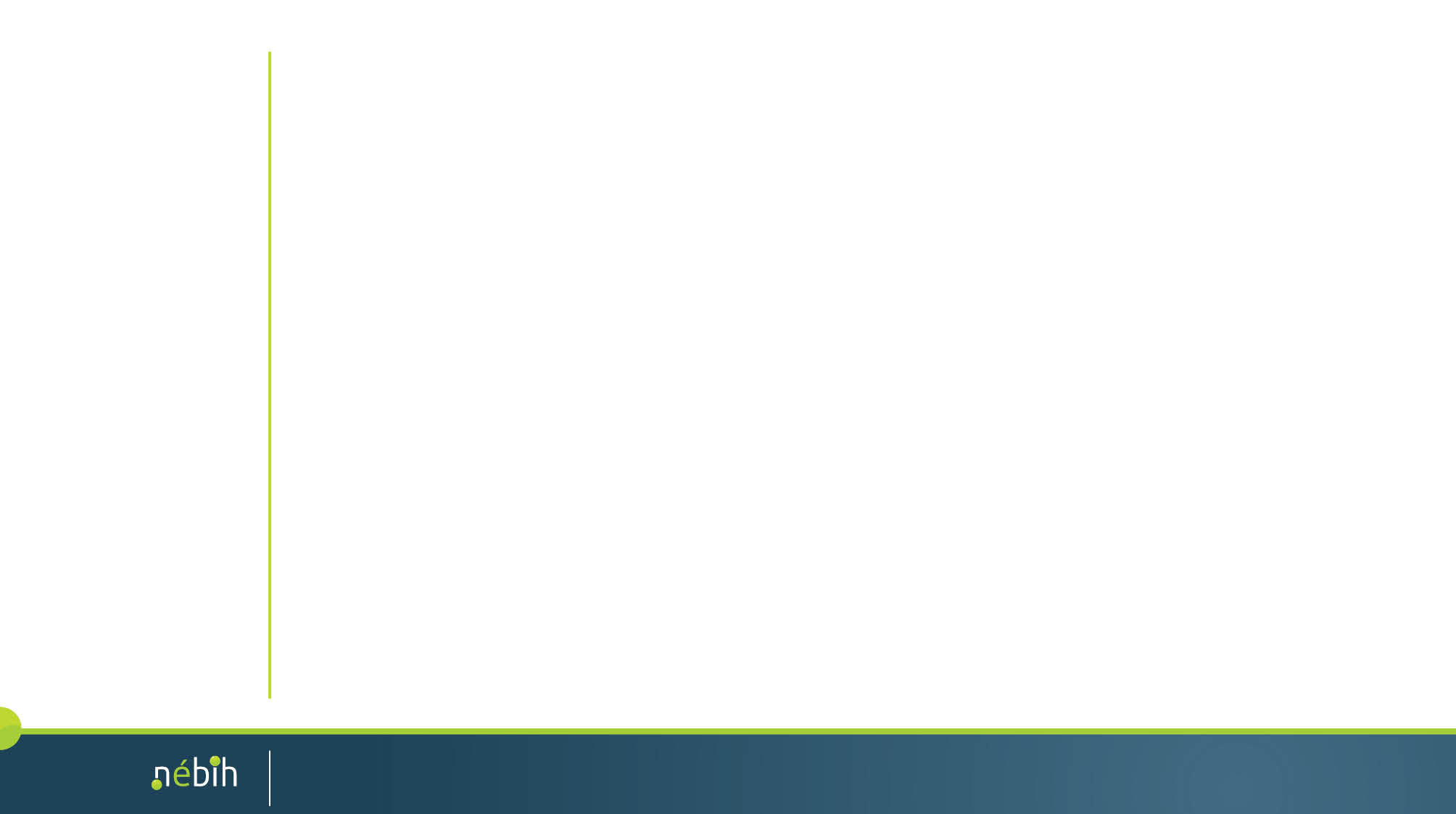 1760/2000/EK rendelet 13.cikk (2) bekezdés a) pontja szerint a marhahús címkén fel kell tüntetni - többek között - a "referenciaszámot vagy referenciakódot, amely biztosítja a kapcsolatot a hús és az állat vagy állatok között. Ez a szám lehet az állategyed azonosítószáma, amelyből a húst nyerték, vagy egy állatcsoportot jelölő azonosítószám.„ Hazánkban ez az országkód és egy 10 jegyű szám.

http://www.enar.hu/ honlapon az hús címkéjén található azonosító megadásával

Azok a fogyasztók, akik mobil telefonjukon rendelkeznek WAP-s szolgáltatással, a telefon böngésző menüjében a http://wap.enar.hu cím megadásával is elérhetik ezt a szolgáltatást.
A hús eredetének ellenőrzése
A hús eredetének ellenőrzése
43
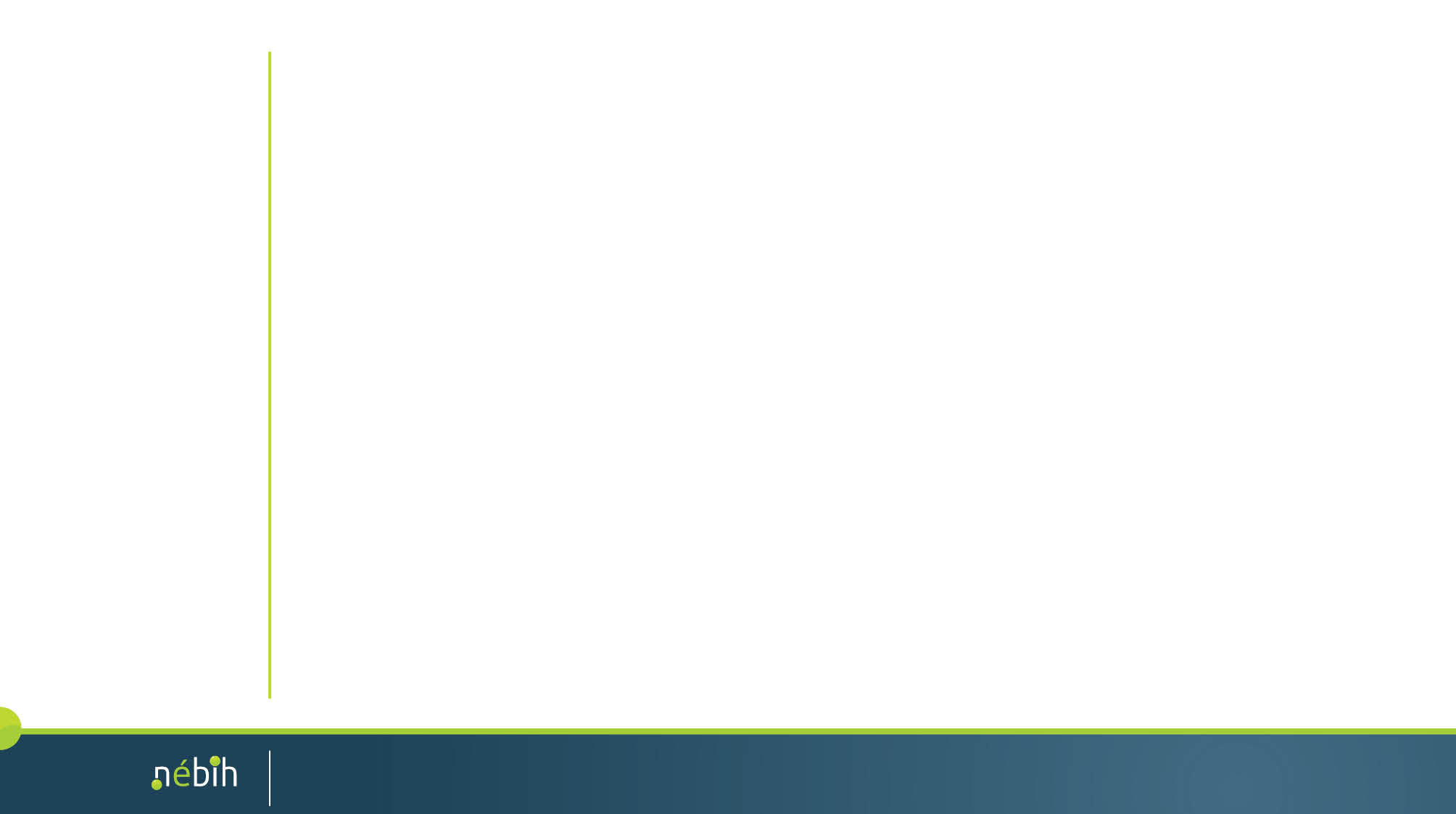 Mit ettél 3 napja?
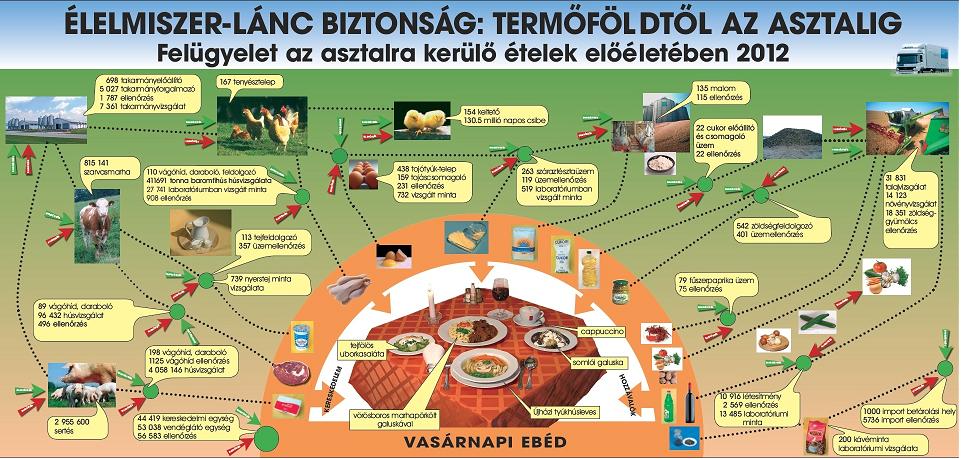 Mit ettél 3 napja?
44
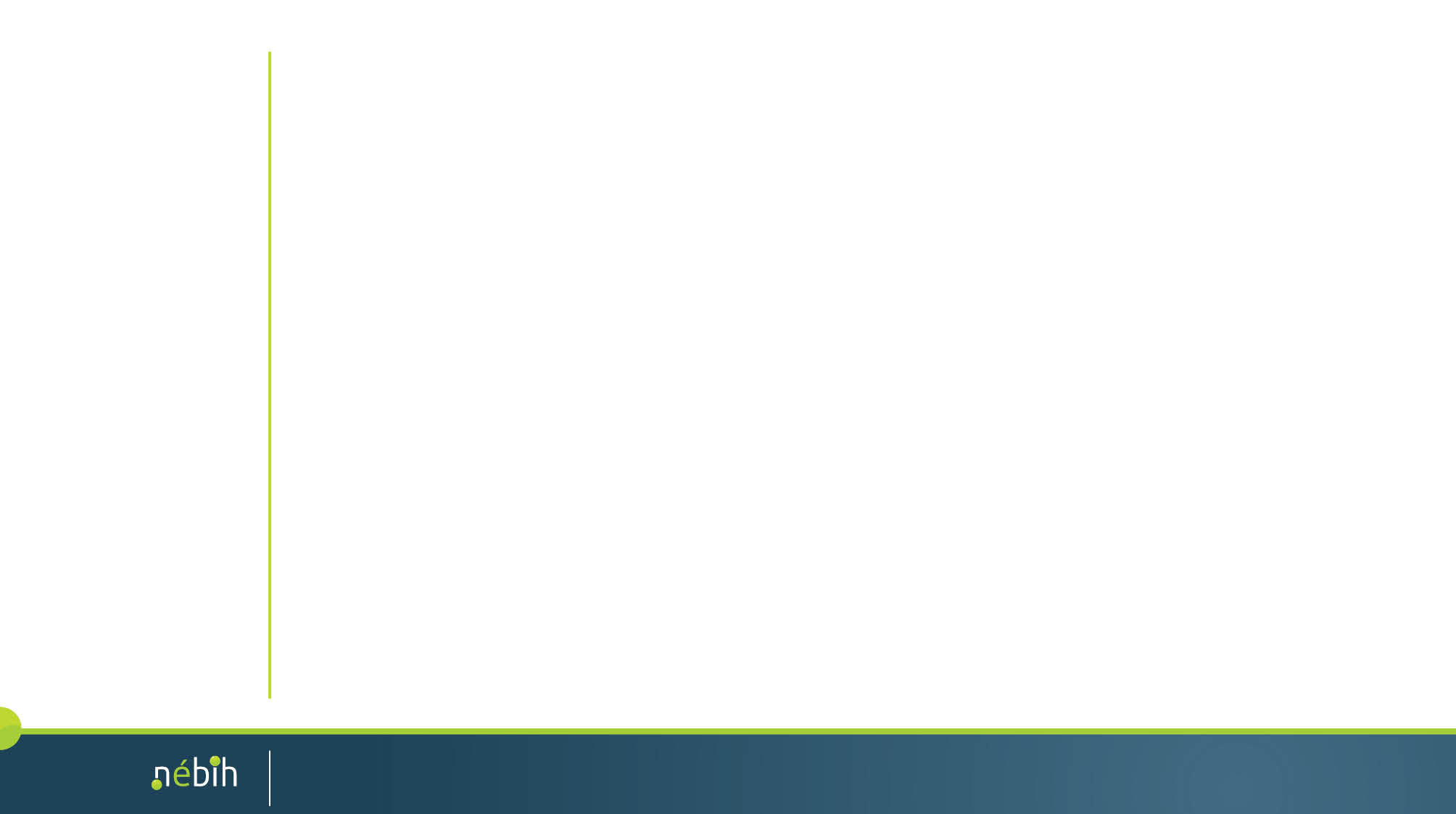 Élelmiszer eredetű megbetegedések lappangási ideje: néhány órától néhány napig

Alapadat: fogyasztói szokások, fogyasztói kosár felmérése
Miért fontos?
Miért fontos?
45
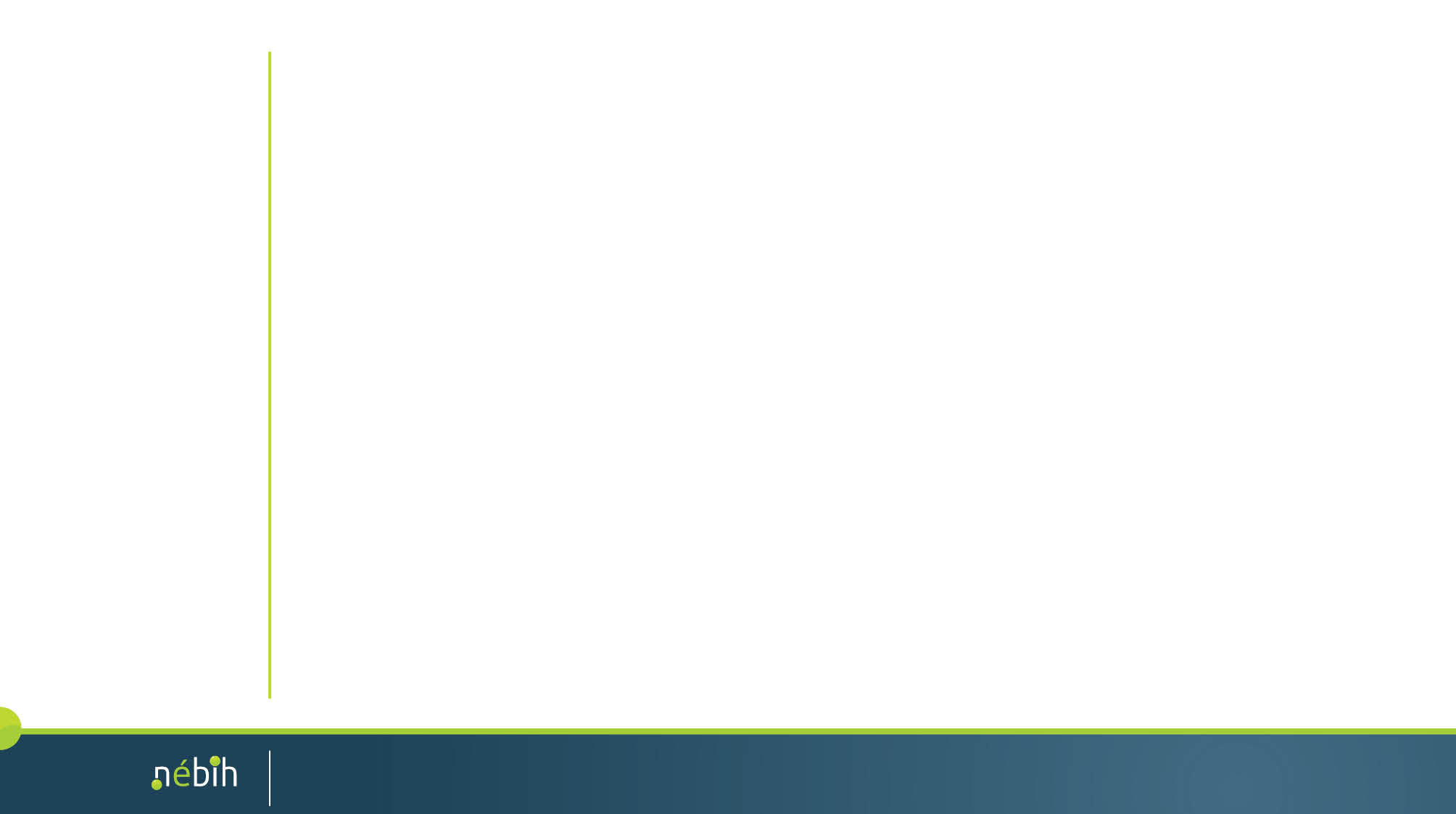 Élelmiszerfogyasztási adatok szerepe a kockázatbecslés folyamatában
Veszély értékelése
Expozíció becslése 
(Mennyit fogyasztunk?)

 élelmiszerben/étrendben    az anyag szintjeinek   
   meghatározása

 fogyasztott élelmiszerek       mennyiségének
  (egyéni bevitel,
   különleges fogyasztói    csoportok) meghatározása    
   méréssel, becsléssel
Kockázat jellemzése (Hogyan ítélhető meg?)
 a becsült expozíció összehasonlítása a veszély jellemzése során megállapított   biztonságos bevitellel
Élelmiszer fogyasztási adatok szerepe a kockázatbecslés folyamatában
46
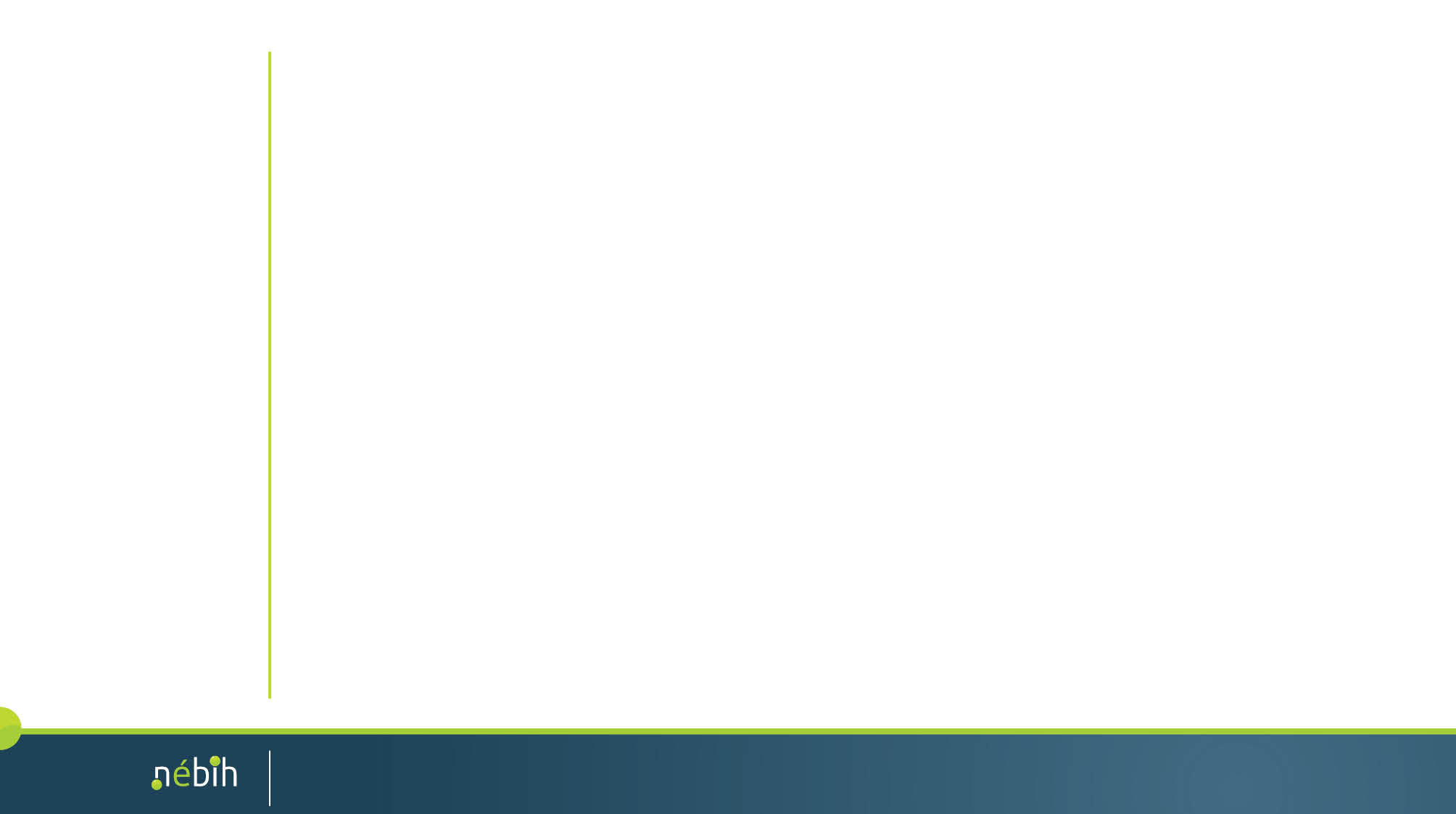 10-74 év: 2 x 24 órás visszaemlékezéses, kikérdezésen alapuló EPIC-SOFT metodika felhasználásával

A két interjú közötti idő: legalább 2 hét
Azonnali elektronikus adatrögzítés
Élelmiszeradagok meghatározását képeskönyv segíti
Háttérkérdőívek
Antropometriai mérések mindenkinél
Felmérés metodikája
Felmérés metodikája
47
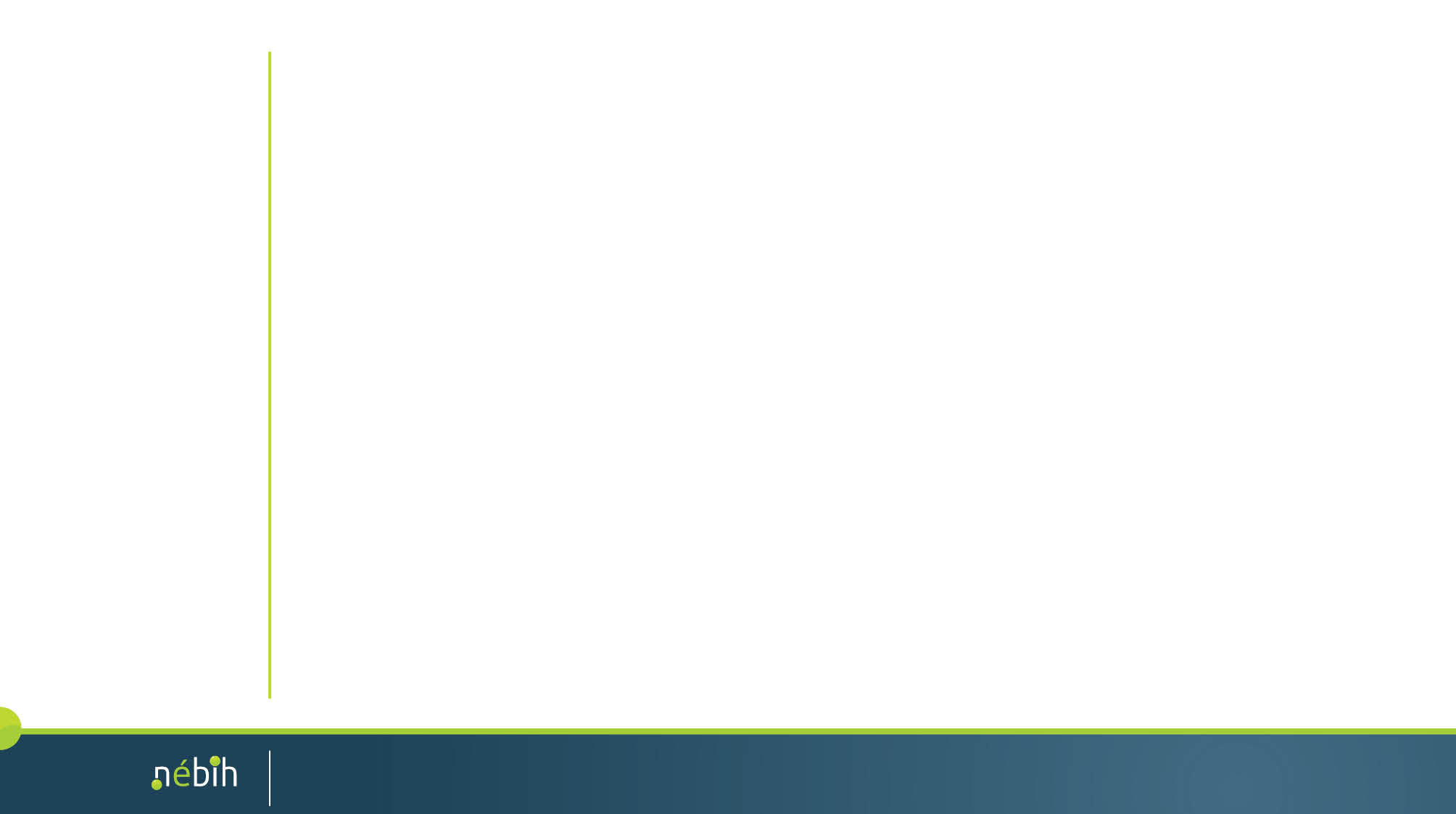 Élelmiszer-mennyiségek meghatározása
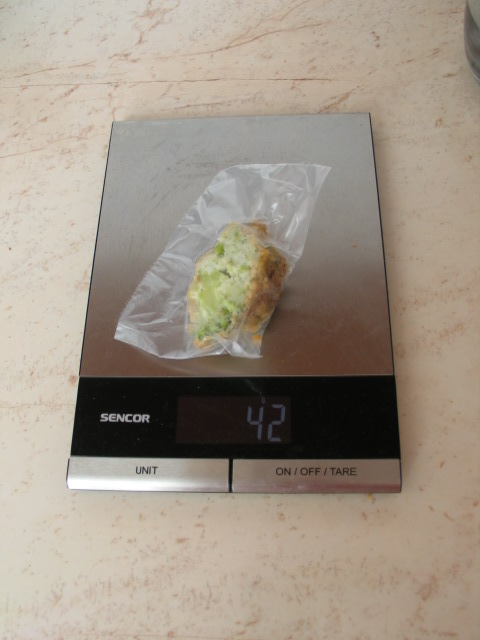 Csak naplózás esetén
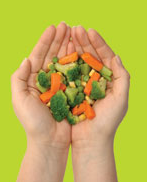 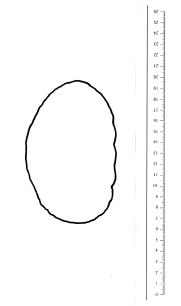 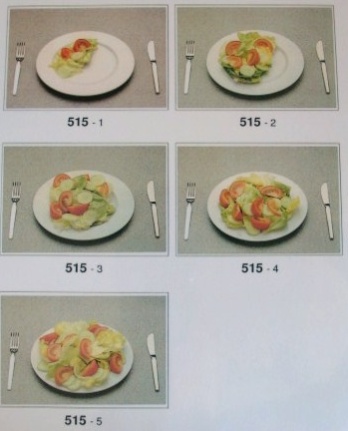 Méréssel megállapított 
adagmennyiségek
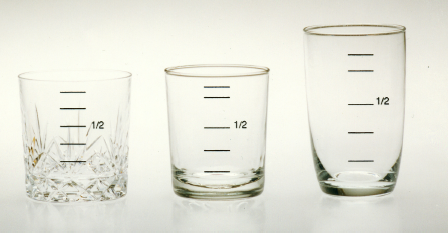 Szubjektív becslés
Képeskönyv fotósorozatai élelmiszeradagokról
Háztartási mértékegységek
Élelmiszer-mennyiségek meghatározása
48
Alakzatok (pl. kenyér esetében)
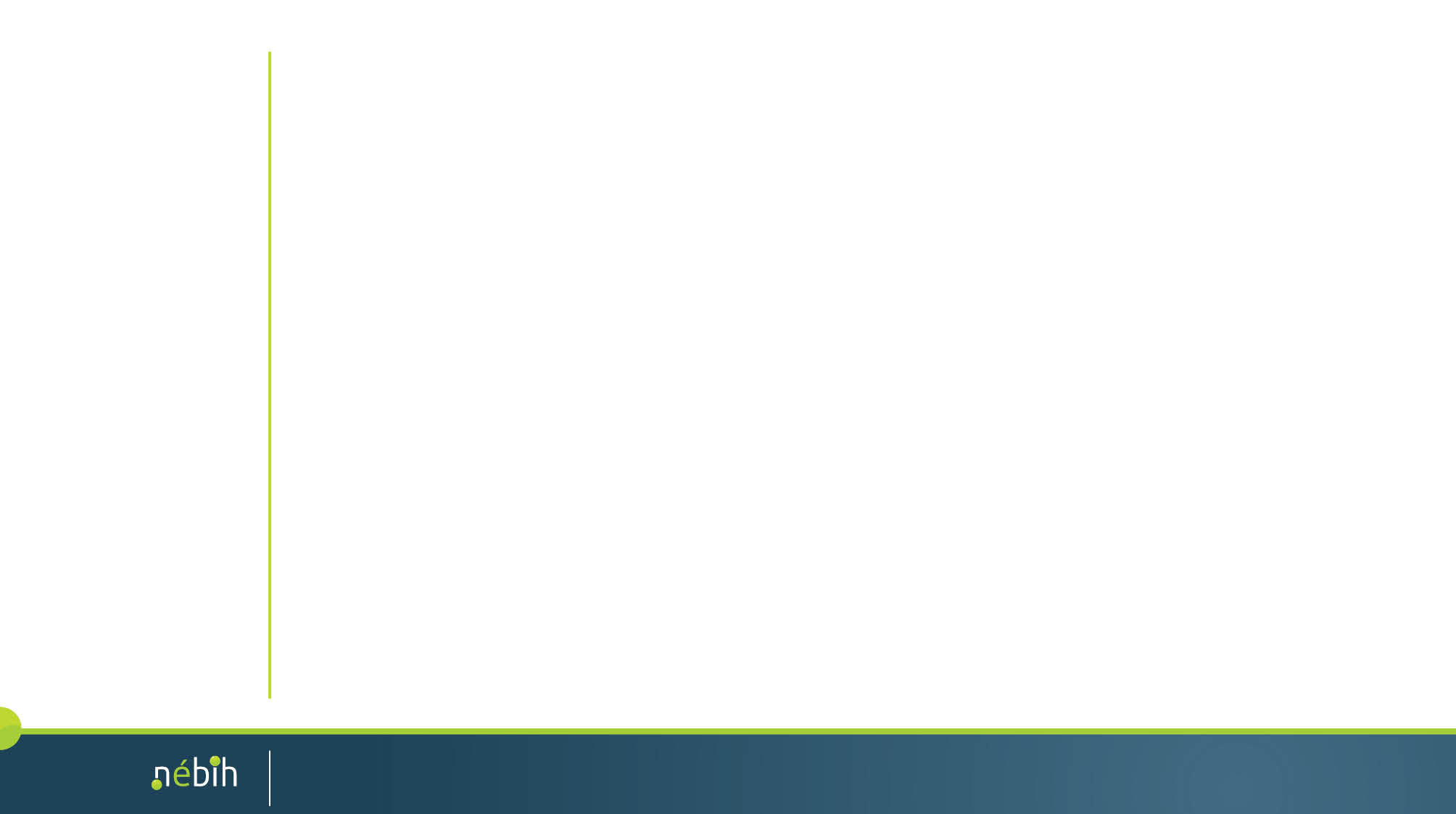 24-órás, visszaemlékezésen alapuló kikérdezés, standardizált lépésekkel
Interjút végző személy: képzett dietetikus, táplálkozástudományi szakember
Résztvevő személy adatainak felvétele (kor, nem, testsúly, magasság)
3 fő lépés:
előző napi ételek/italok áttekintése (gyorslista készítése) – Mikor, hol, mit evett, ivott?
A gyorslistában rögzített élelmiszerek, receptek részletes leírása, mennyiségi meghatározása – Pontosan mit és abból mennyit evett, ivott? Készítés módja, speciális élelmiszerek fogyasztása (pl. étrend-kiegészítők).
Tápanyagalapú, minőségi ellenőrzés (kcal, fehérje, szénhidrát, zsír)
Interjú az Epic-Soft programmal
Interjú az Epic-Soft programmal
49
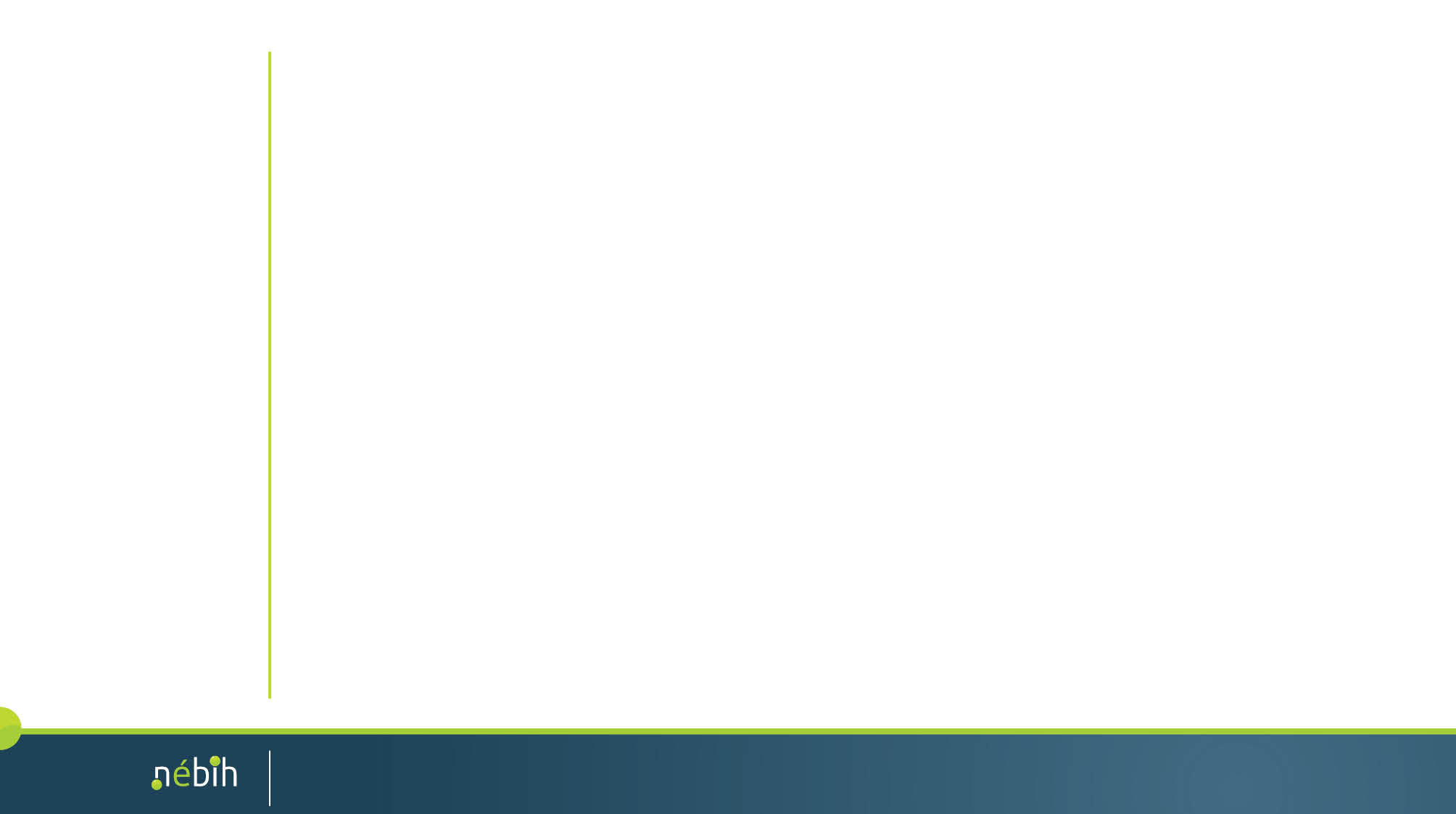 Nemzetközi fizikai aktivitás kérdőív
Célja, hogy a résztvevő személyeket fizikai aktivitásuk szintje alapján kategóriákba sorolja. 
Kiegészítő információkat szolgáltat az étrendi bevitel meghatározásához
Kérdőív a fogyasztott élelmiszerekkel kapcsolatosan
A résztvevő személy élelmiszervásárlási, élelmiszer-kiválasztási szempontjairól biztosít információt
Életmód és szociális háttérrel kapcsolatos kérdőív
A résztvevő vagyoni helyzetére, iskolázottságára egyéb életkörülményeire kérdez rá
A kérdőívek
A kérdőívek
50
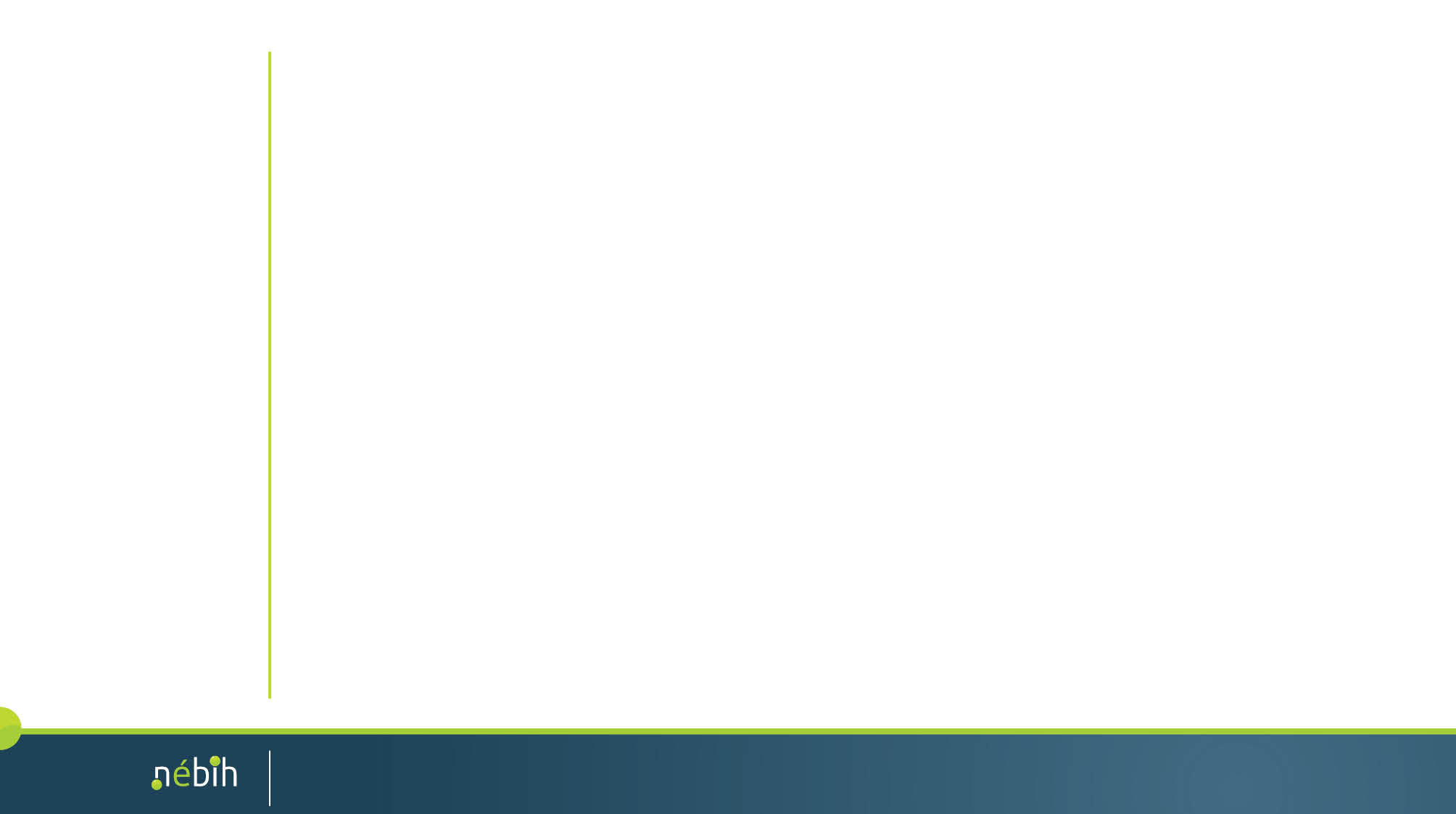 Természetes eredetű:
Kozmikus: 
	elsődleges: galaktikai eredetű (főleg protonok),
	 	     szoláris: proton, alfa-részecske
		     Föld mágneses tere – Van Allen sugárzási övek
	másodlagos: kis energiájú részecskék ionizálnak, nagy energiájúak 
		     magreakciókat hoznak létre – kozmogén izotópok:
			3H, 7Be, 10Be, 14C, 22Na, 24Na
			légkör alsó részében müonok főként – árnyékolás!!!
Terresztrikus:
	talaj: primordiális 40K, 87Rb, 232Th-sor, 238U-sor
	fosszilis tüzelőanyagok
	építőanyagok: radon terhelés

Mesterséges eredetű:
Nukleáris fegyverkísérletek
Atomenergia békés célú felhasználása:
		orvosi felhasználás: diagnosztika, terápia		
		atomenergia termeléssel kapcsolatosan felmerülő
		ipari felhasználás (karotázs, világító festékek, füstérzékelők…)
„Sugárözönben élünk”
„Sugárözönben élünk”
51
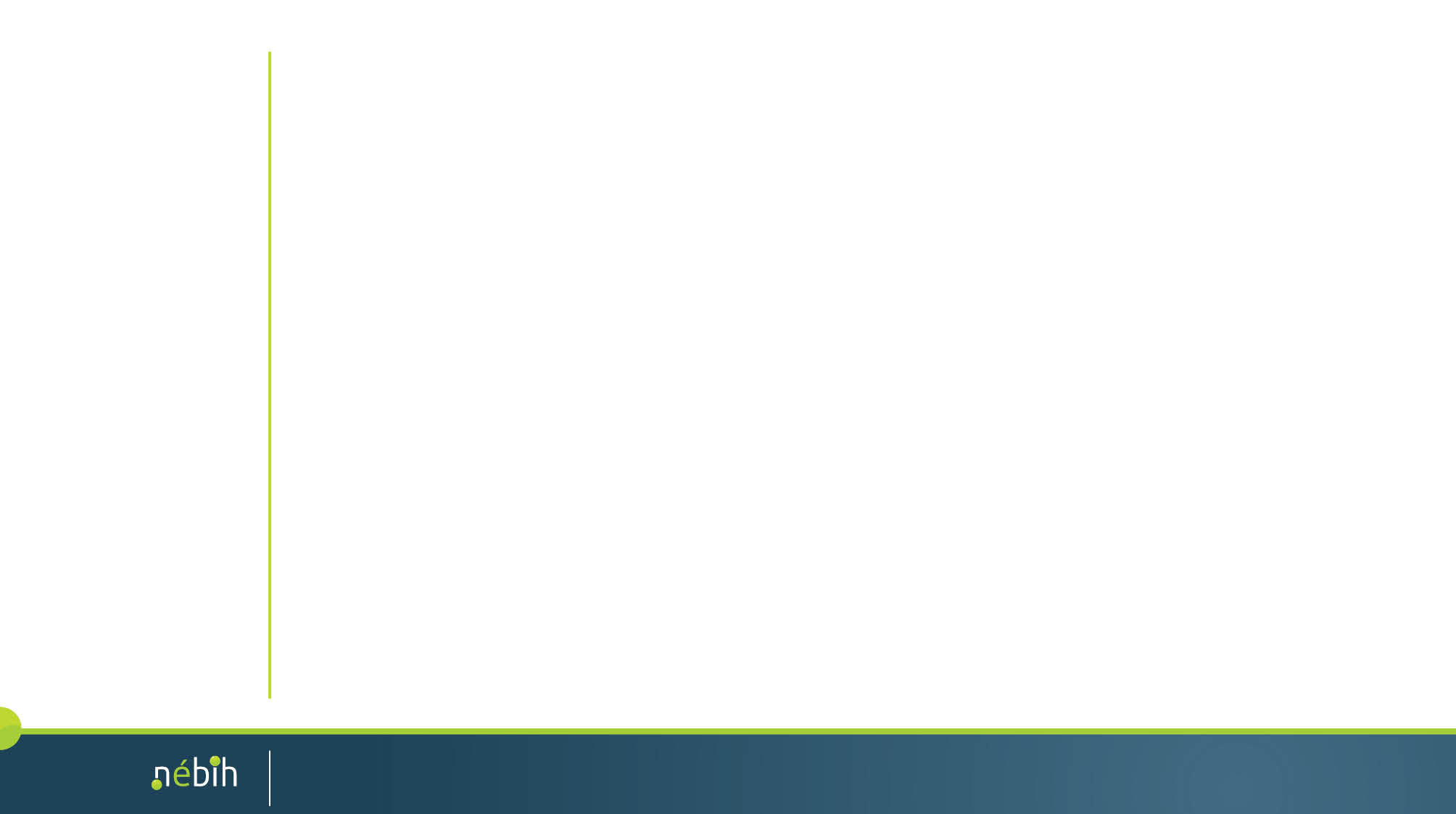 Kockázat
Kockázat
52
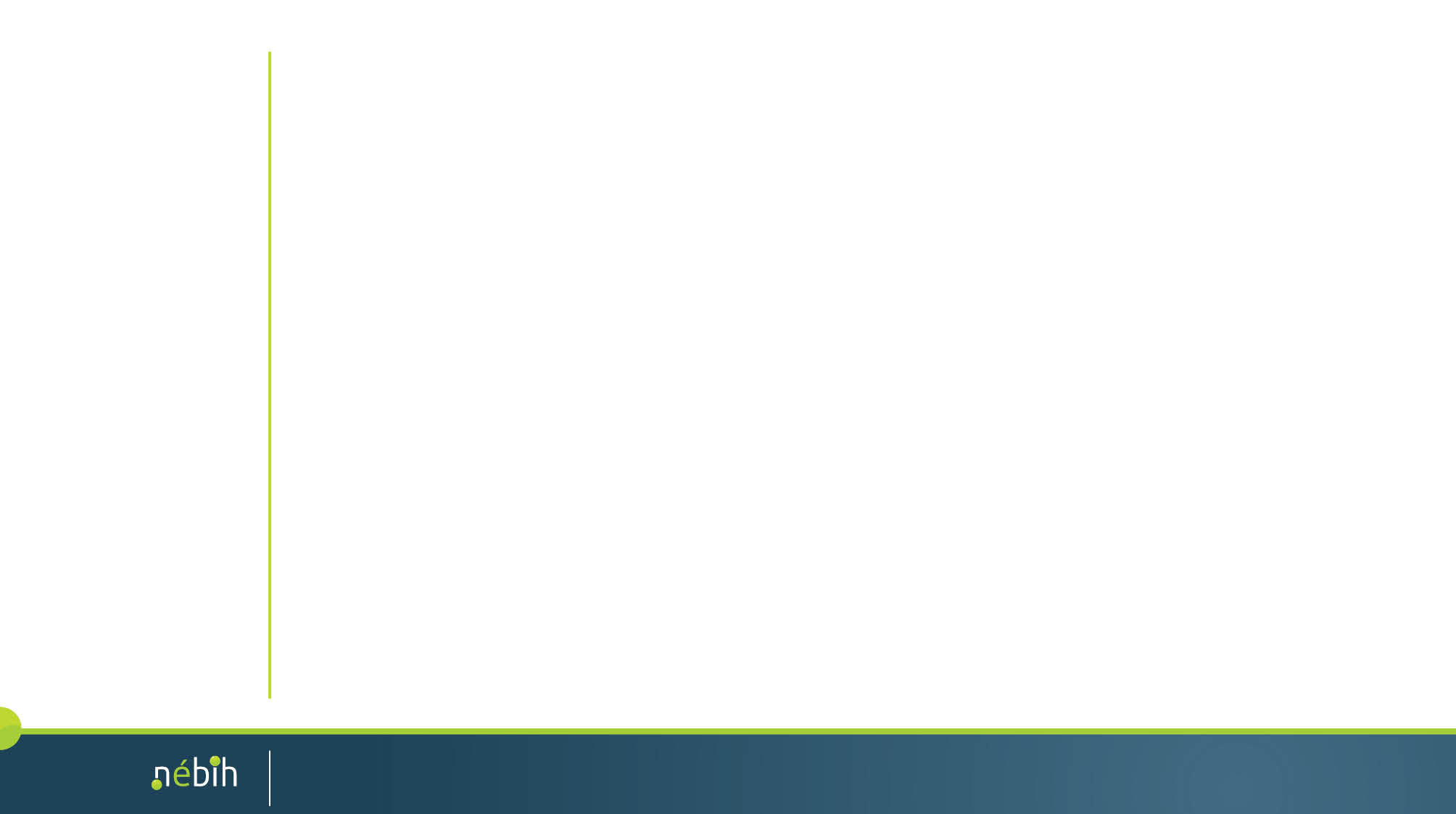 Békés felhasználás
Nukleáris energiatermelés (PAKS, 4x440 MW)
Kutatás (KFKI, 2 MW)
Oktatás (BME NTI, 500 kW)
Izotópalkalmazás
Katonai alkalmazás
Start szerződések 1994-től 2000-ig (kb. 14000 atomtöltet megsemmisítése)
a szerződésekig kb. 20-22 ezer töltetet szereltek le
USA 50 tonna Pu és 400 t nagy dúsítású urán
SU és jogutódai 100 t Pu és 500 t dúsított urán (tárolás és a biztonságos elhelyezés, a mozgások nyomonkövethetősége nincs megoldva) 
a leszerelt atommeghajtású tengeralattjárók reaktorai (20-200db)
Irán, Észak-Korea ???
 Természetes eredetű
 Természetes, vagy ipari eredetű feldúsulások
A veszélyeztetettség kérdései
A veszélyeztetettség kérdései
53
élelmiszer
depozíció
nedves-száraz
takarmány
reszuszpenzió
Gyökéren 
keresztüli 
felszívódás
Gyökéren 
keresztüli 
felszívódás
Keveredés
bioturbáció
migráció
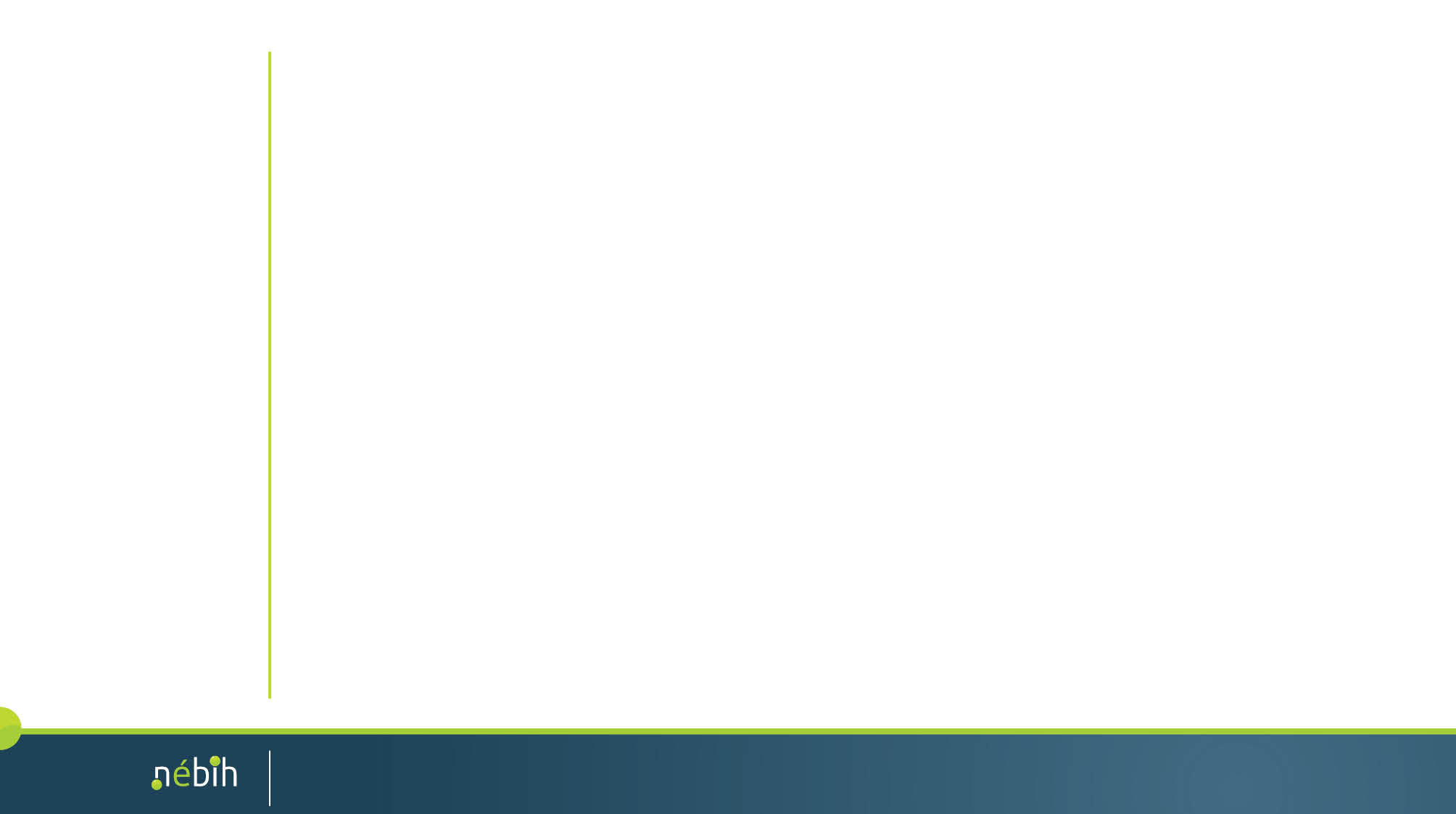 Emberközpontú felfogás – szárazföldi tápláléklánc
Radionuklidok a szárazföldi környezetben
Radionuklidok a szárazföldi környezetben
54
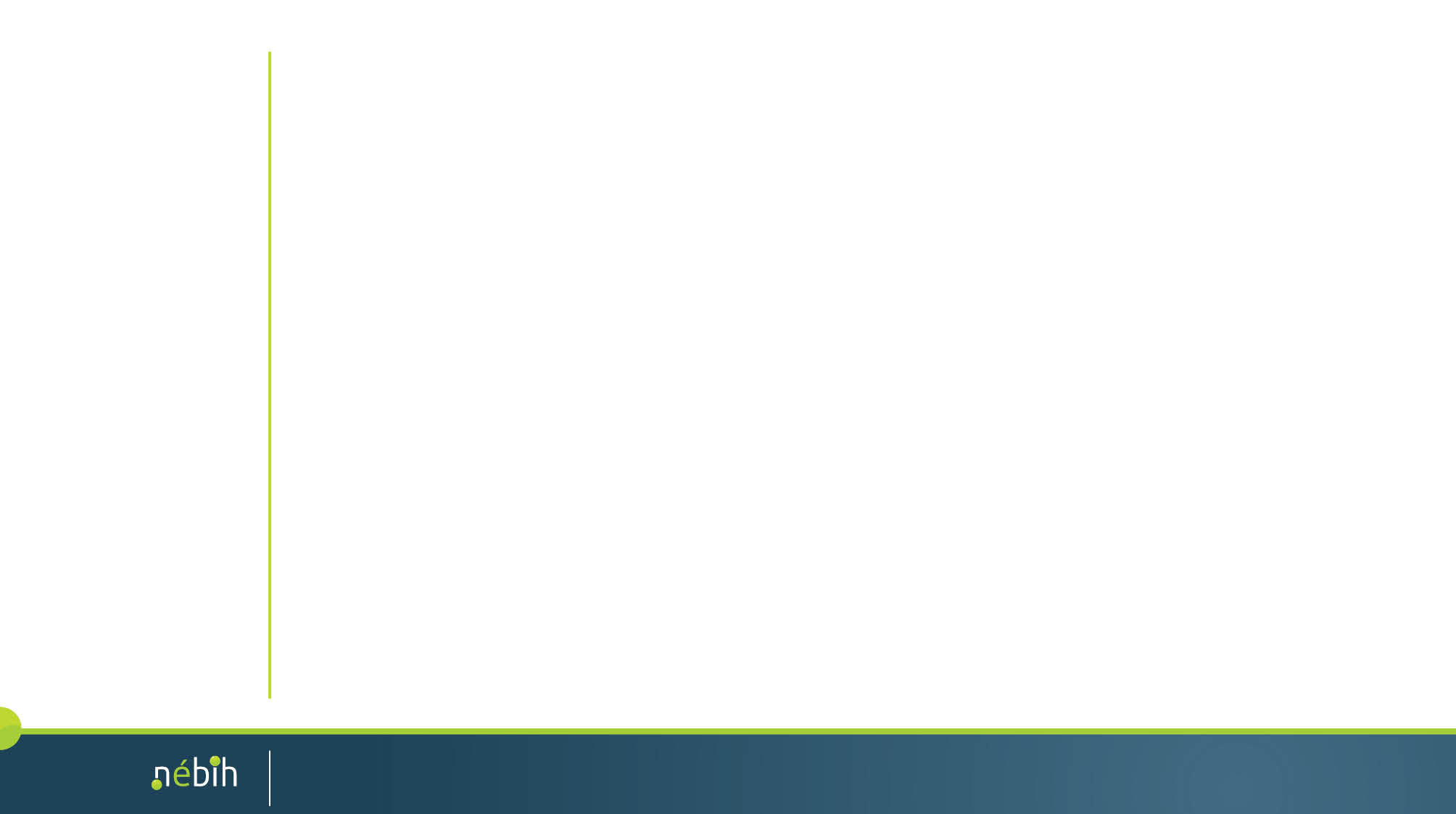 Kockázatbecslés – éves lekötött effektív dózis
Sr-90: 0,56 mSv/év
Cs-137: 0,30 mSv/év
Természetes háttér:
 2mSv/év
Fogyasztási statisztika:
élelmiszerek fogyasztási
arányainak alakulása
Kockázatbecslés – éves lekötött effektív dózis
55
Mintavétel előtt
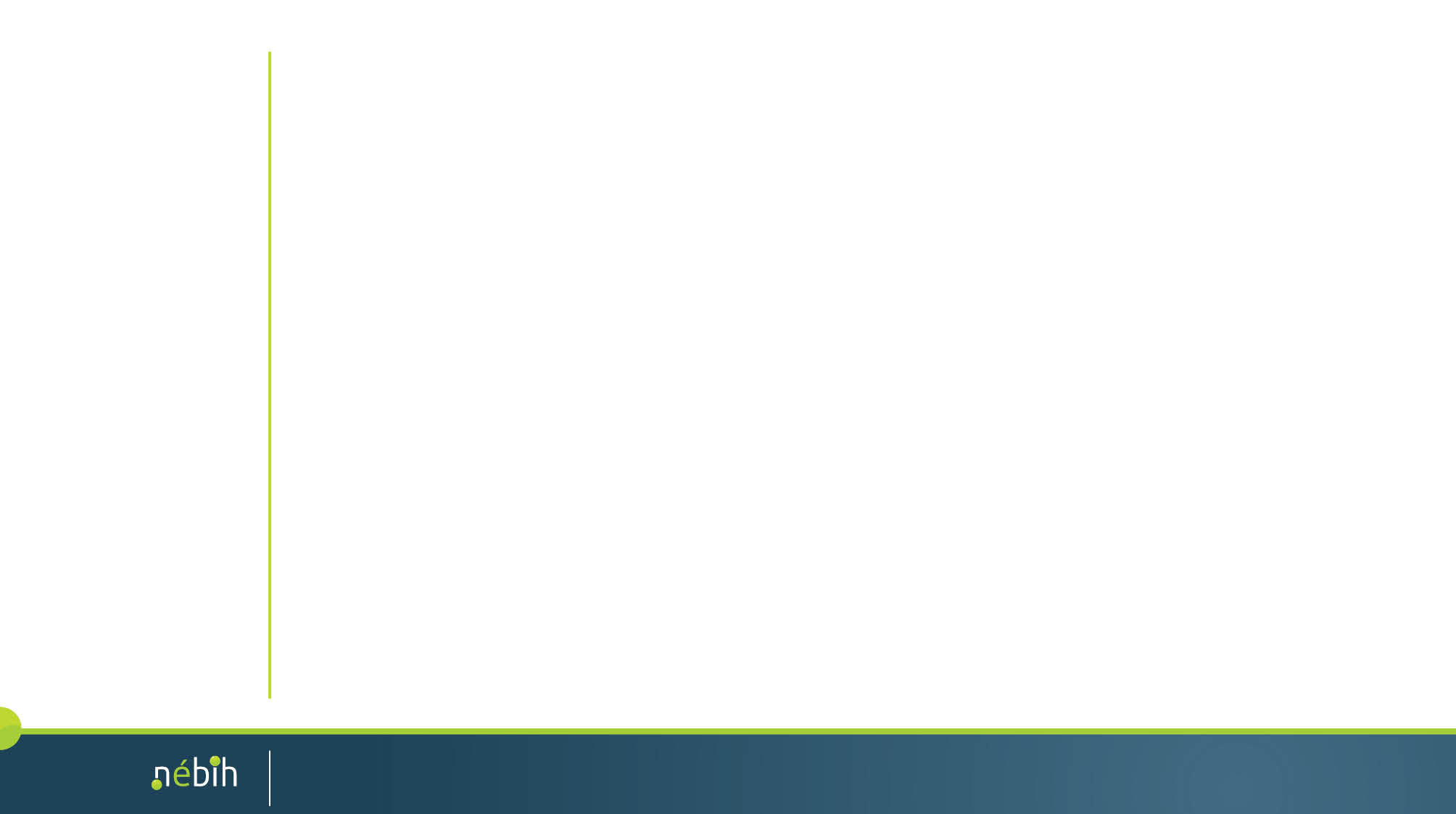 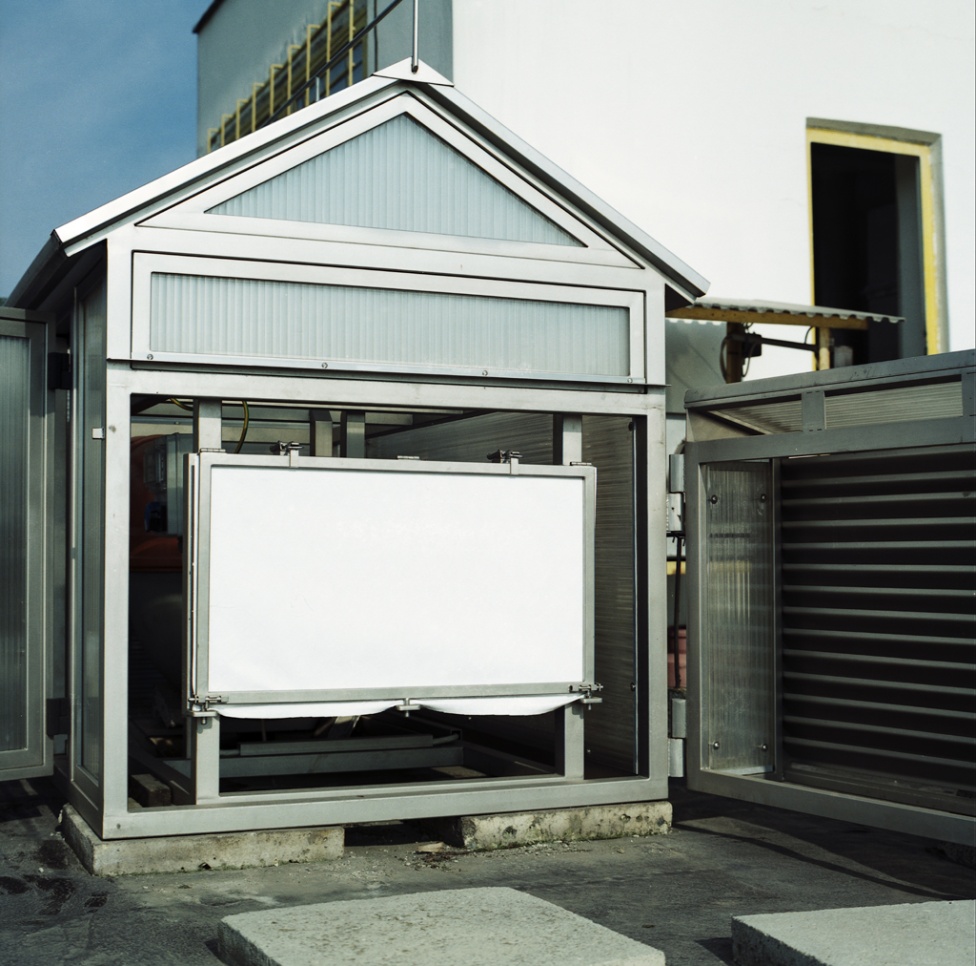 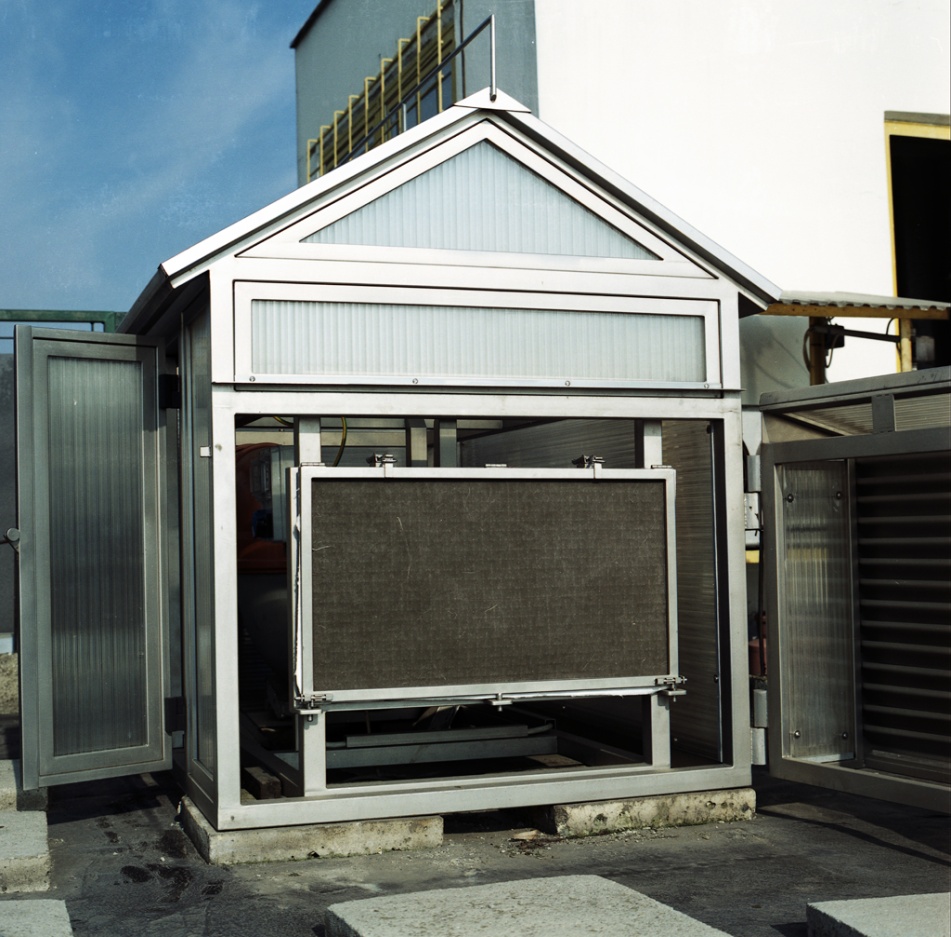 1 hét után
56
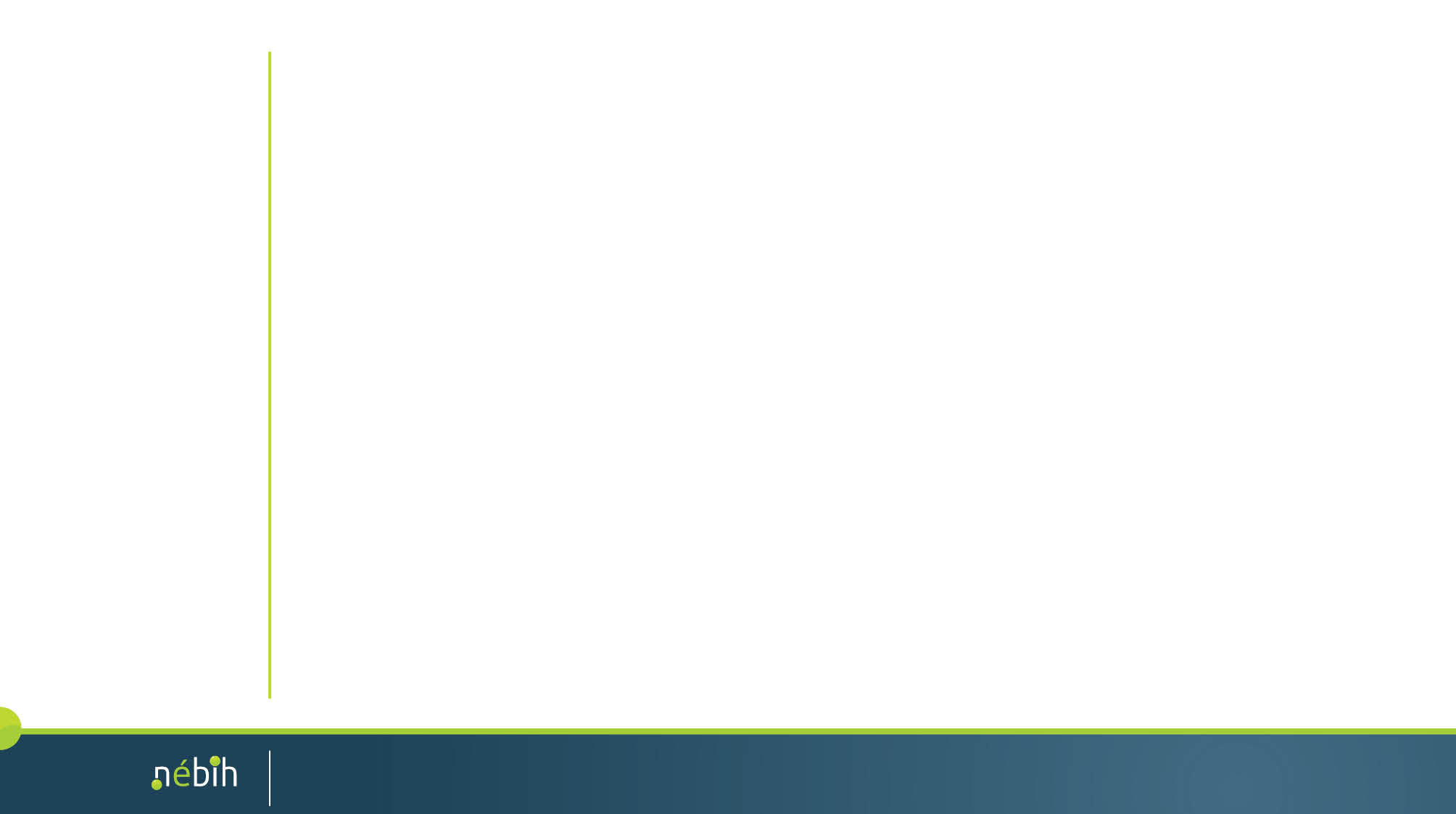 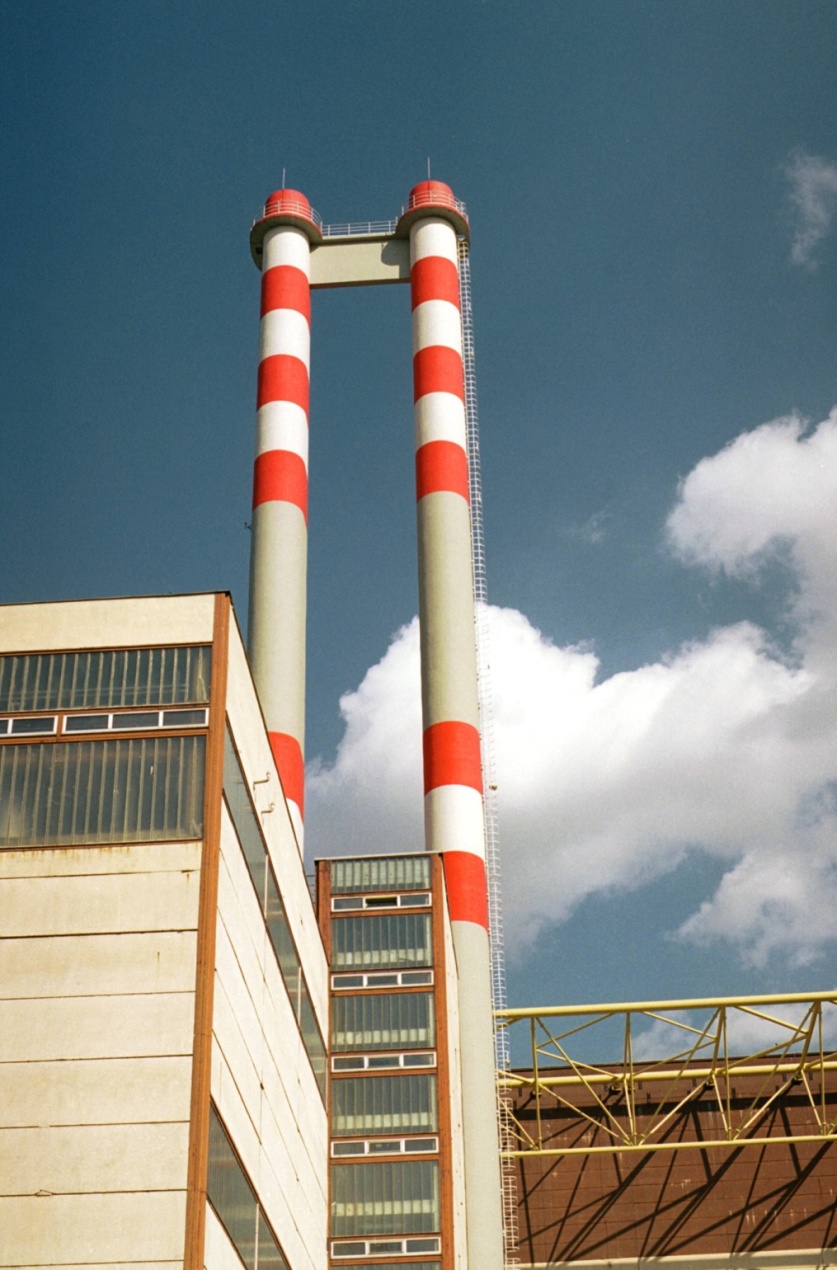 Merre fúj a szél Paksnál?
Az erőmű üzemzavarának környezeti hatása
Merre fúj a szél Paksnál?
57
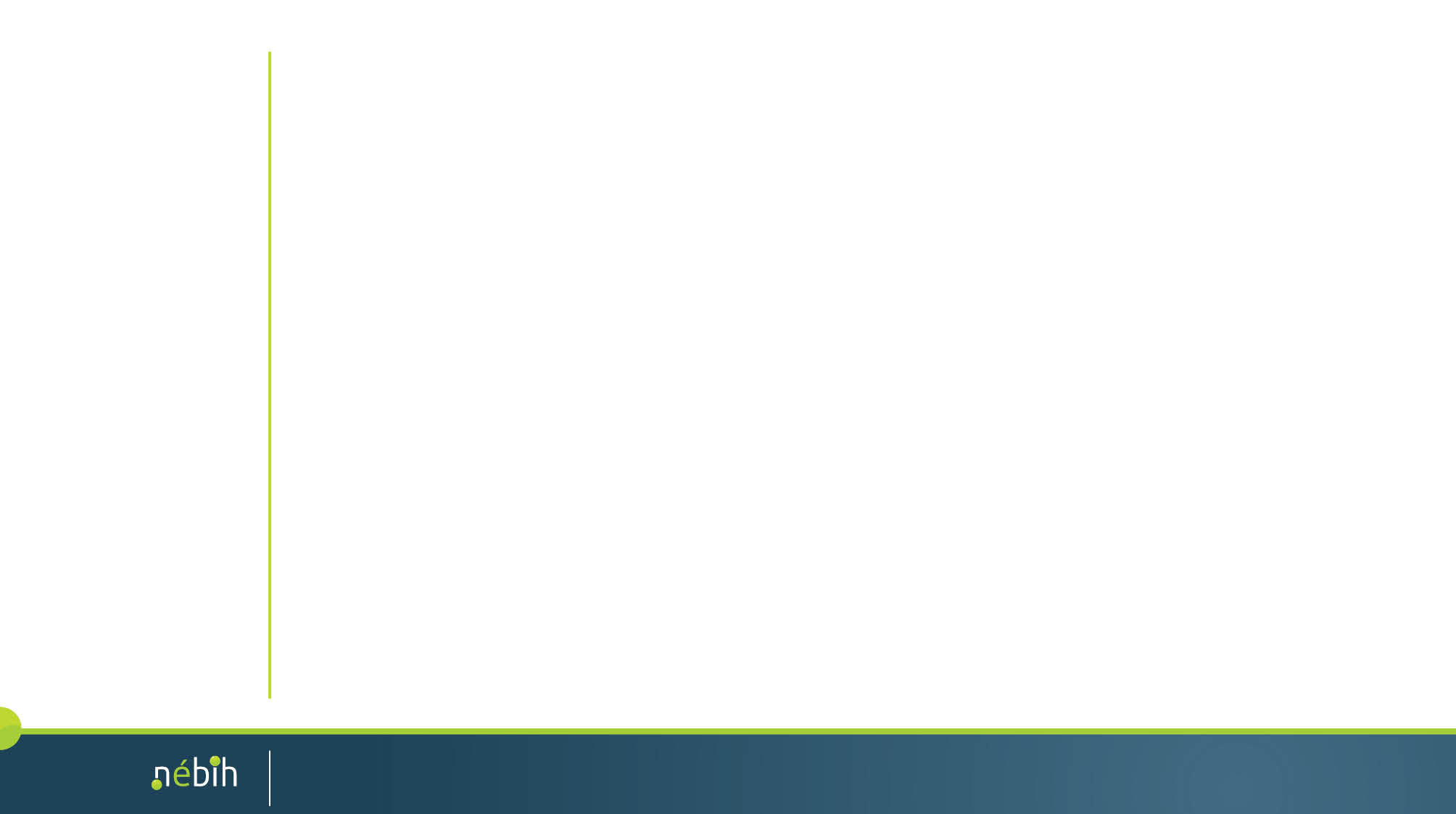 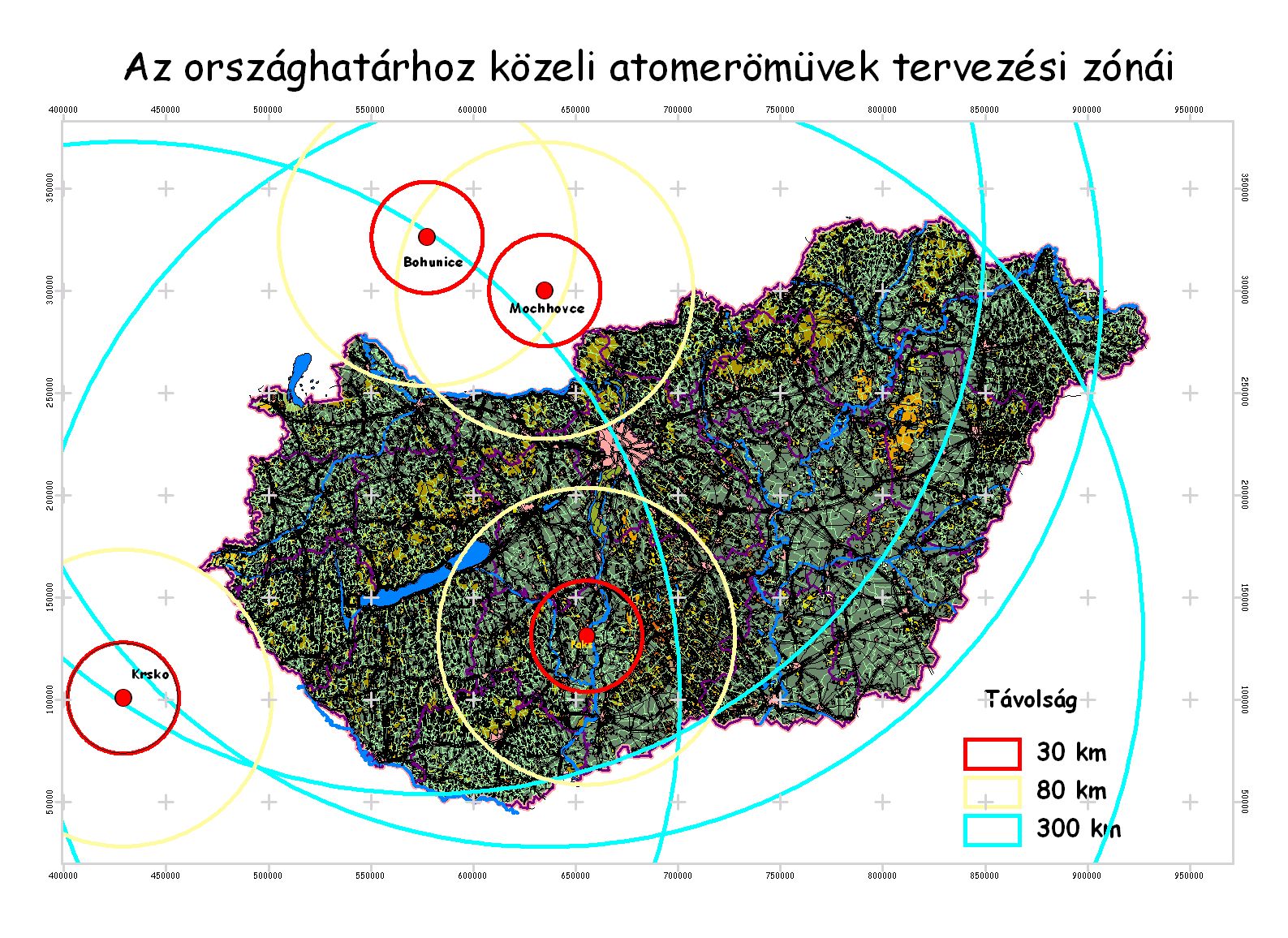 58
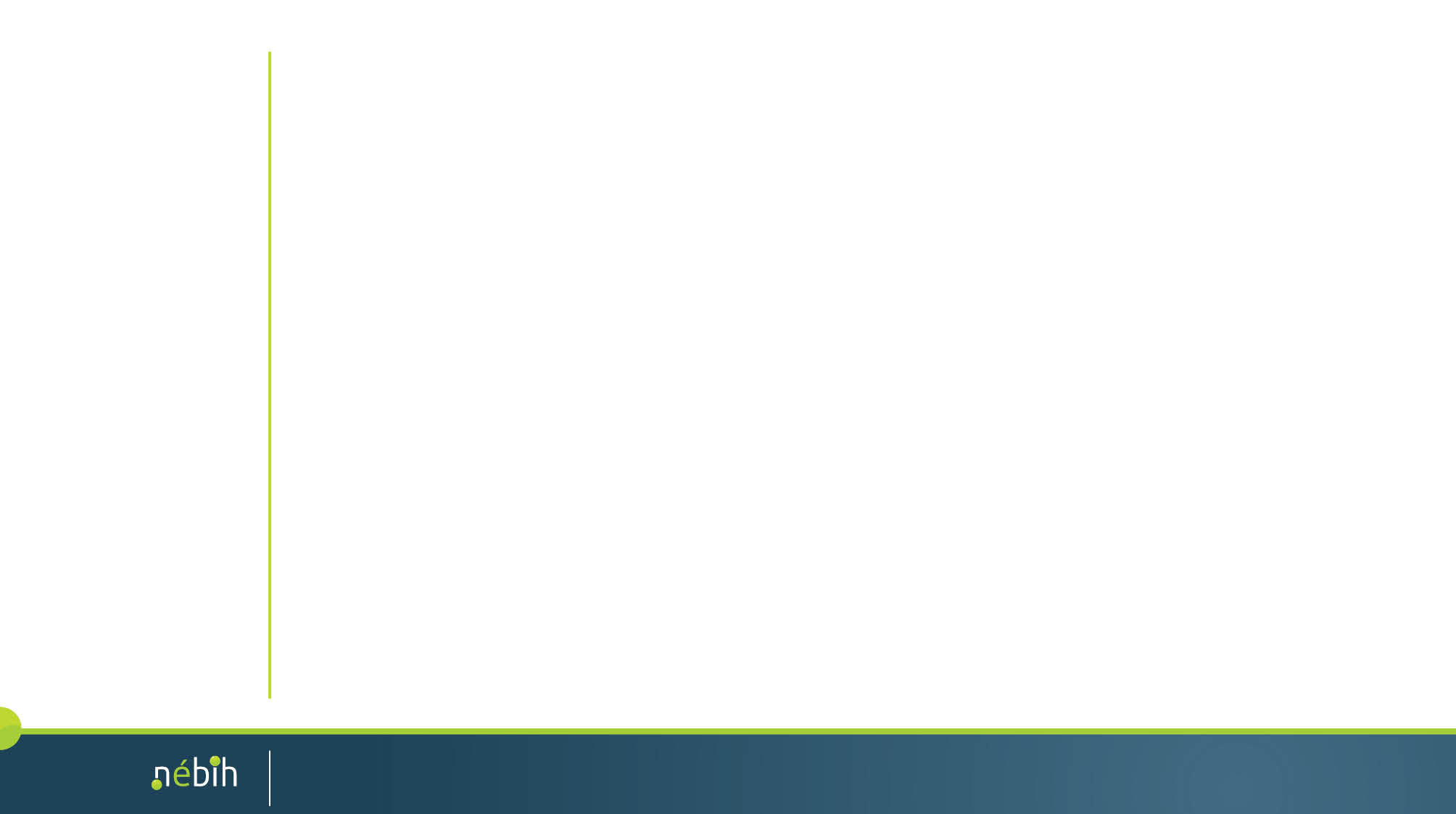 Merre fúj a szél Paksnál?
Média

Félhivatalos csatornák

Mérések (04.11. péntek aeroszol szűrőn kb. 10mBq/m3 131I)

Hivatalos értesítés (hétfőn)
(környezeti hatással járó 2. fokozatú esemény)
Merre fúj a szél Paksnál?
59
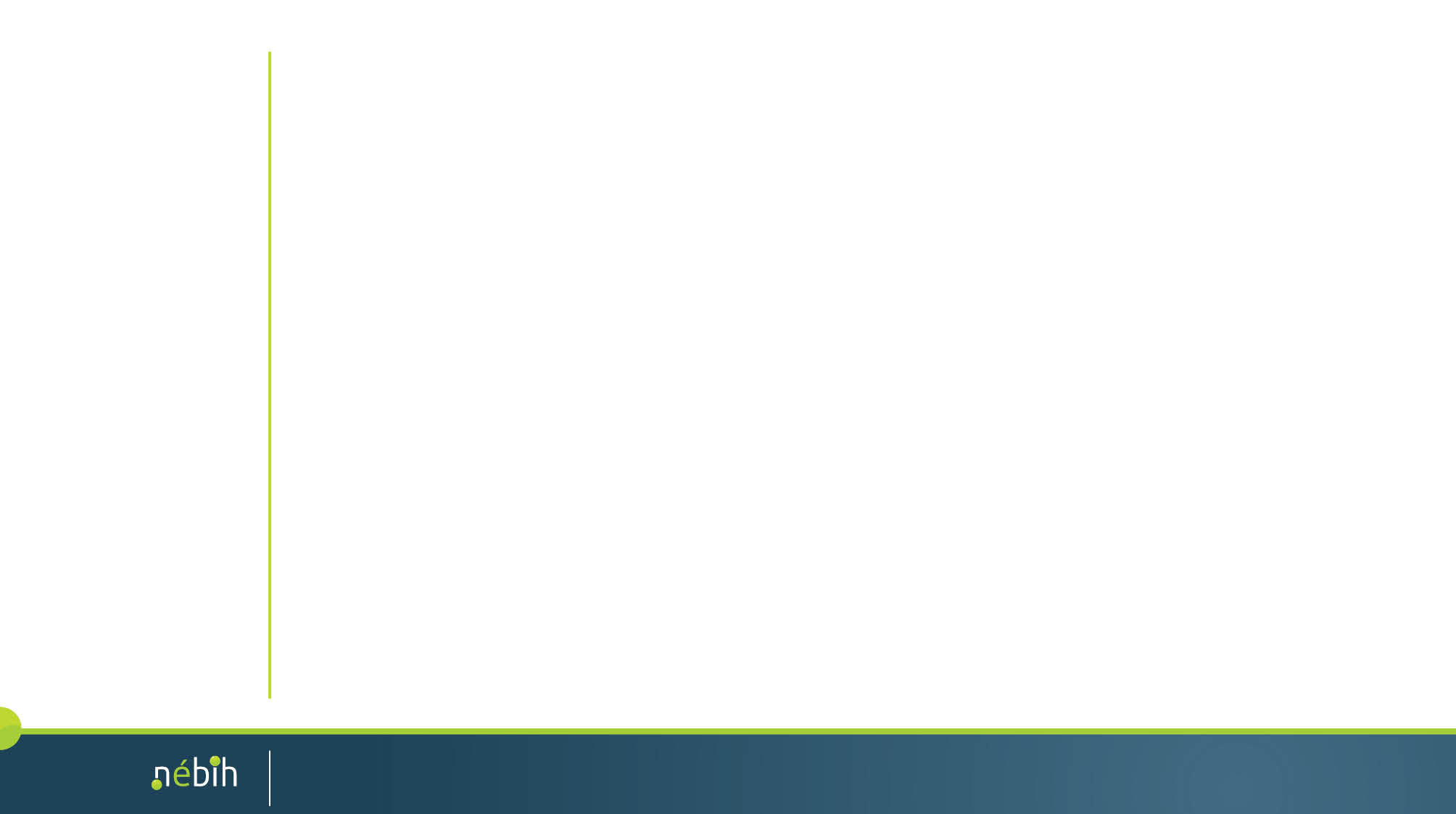 Merre fúj a szél Paksnál?
Merre fúj a szél Paksnál?
60
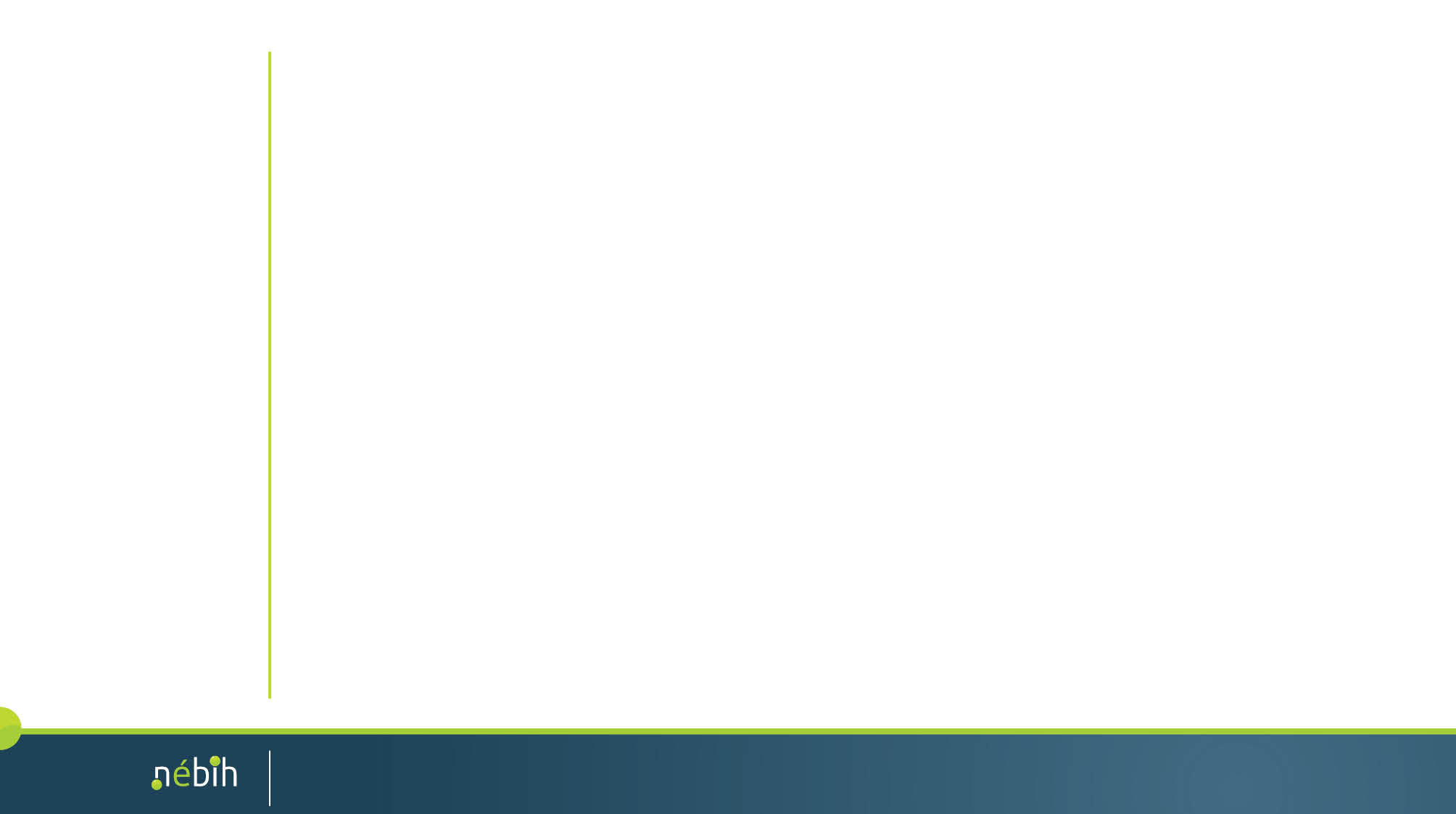 Mintavétel elrendelése (telefonon)
A környezeti hatások felmérésébe bevont laboratóriumok:
Gödöllő
Kecskemét
Kaposvár
Pécs 
Szeged 
Szekszárd
Budapest (OÉVI)
Merre fúj a szél Paksnál?
Merre fúj a szél Paksnál?
61
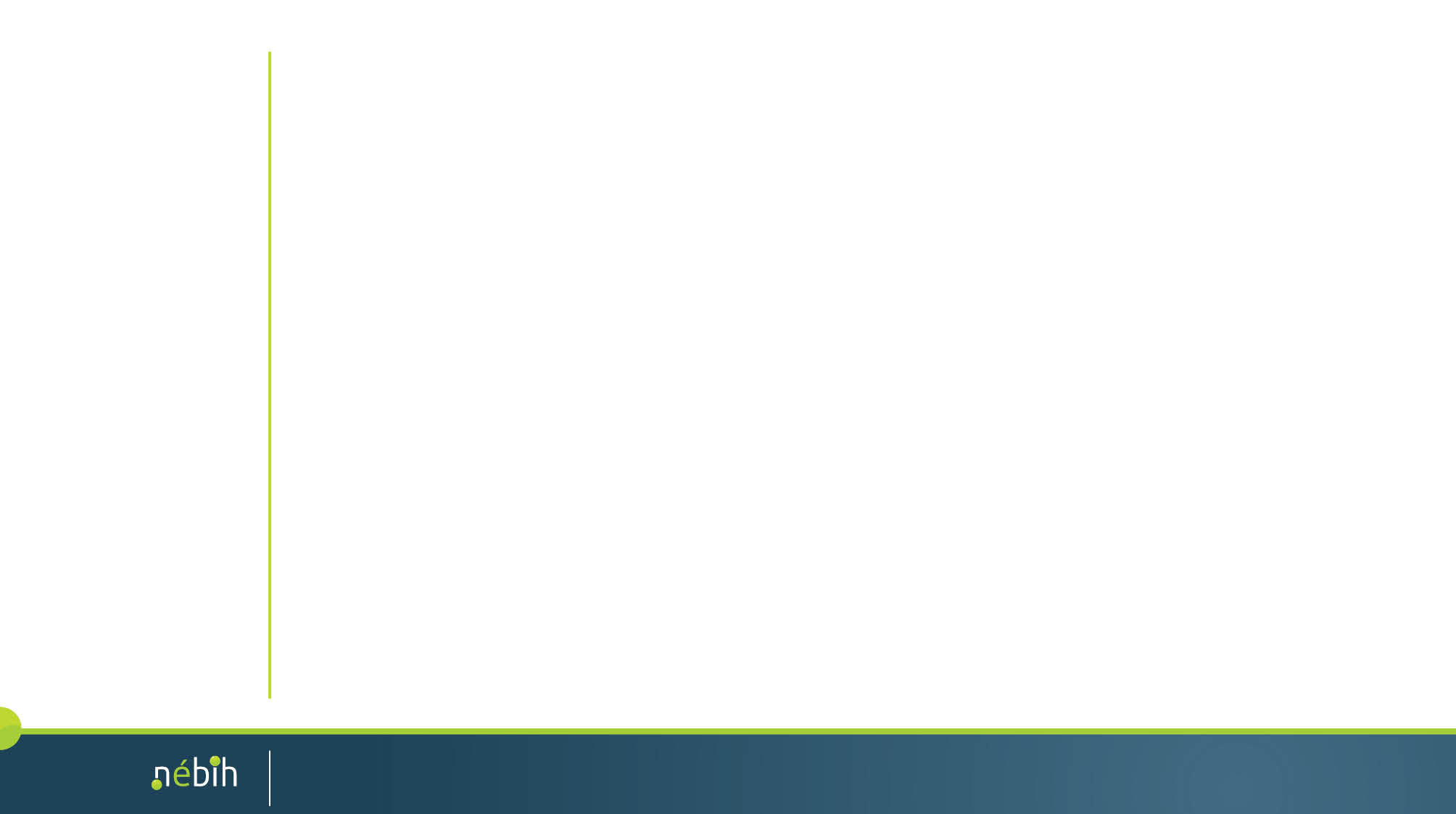 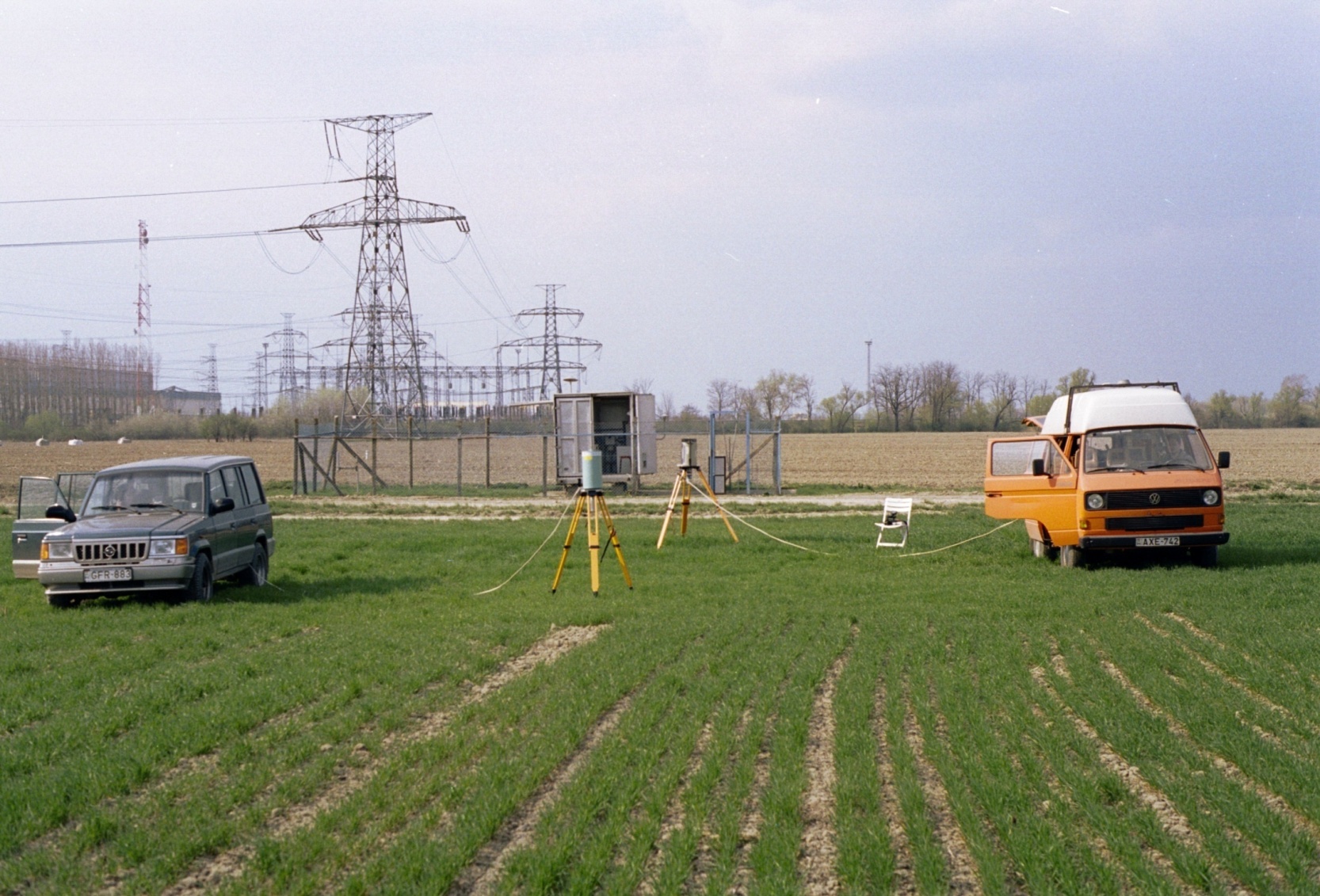 Merre fúj a szél Paksnál?
Méréstechnikai csendélet egy paksi ellenőrző állomás mellett
Merre fúj a szél Paksnál?
62
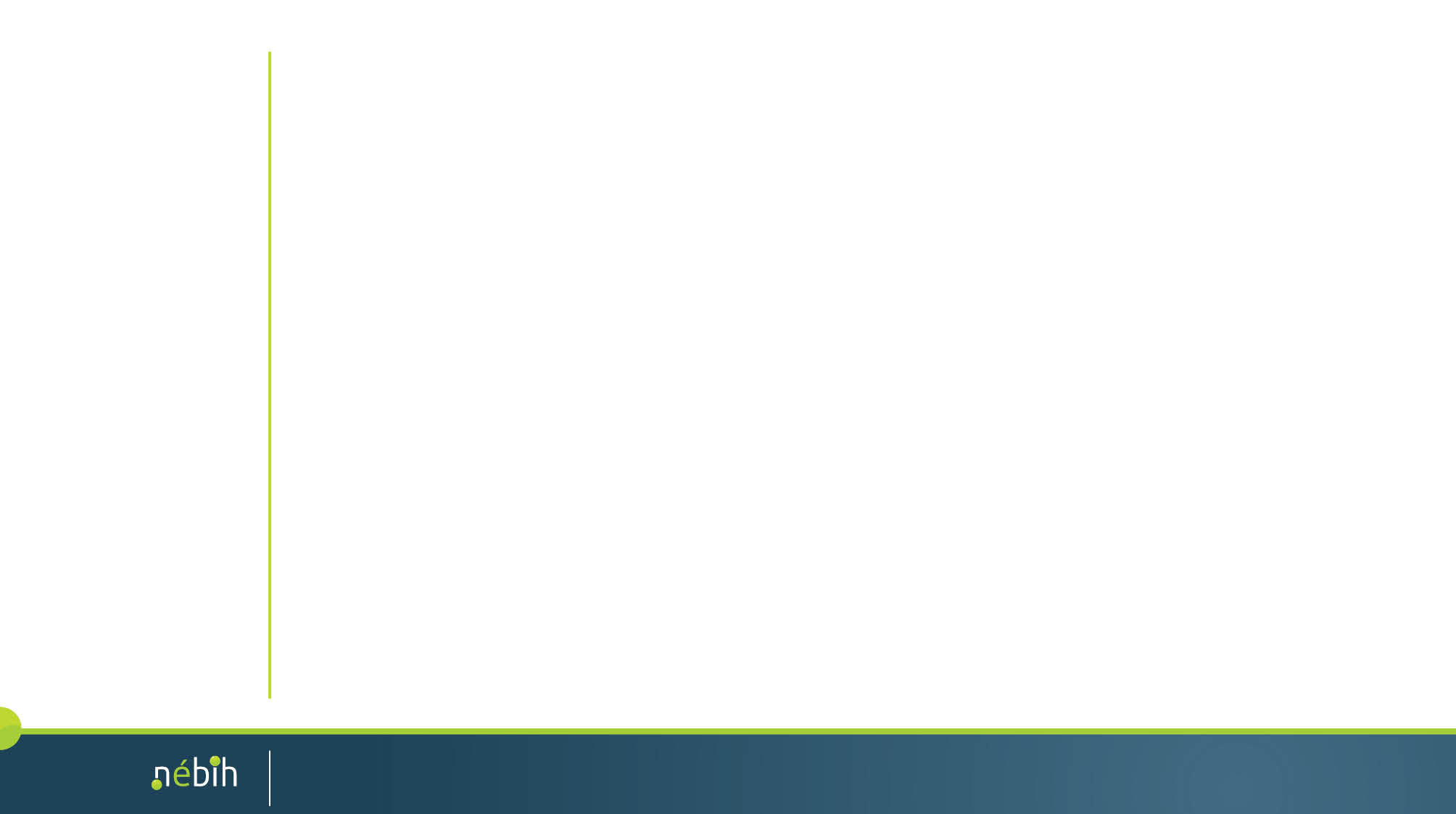 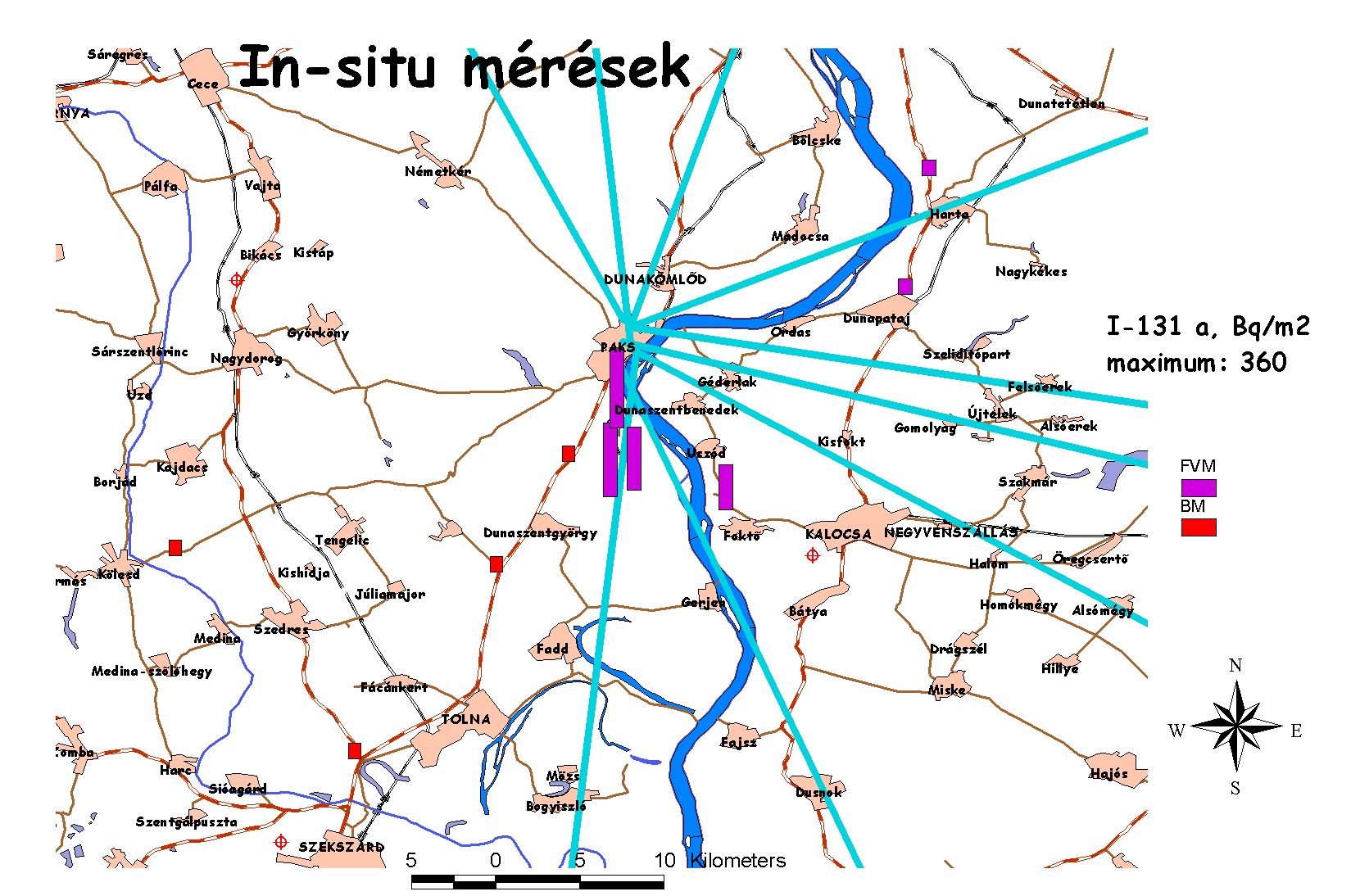 Merre fúj a szél Paksnál?
Merre fúj a szél Paksnál?
63
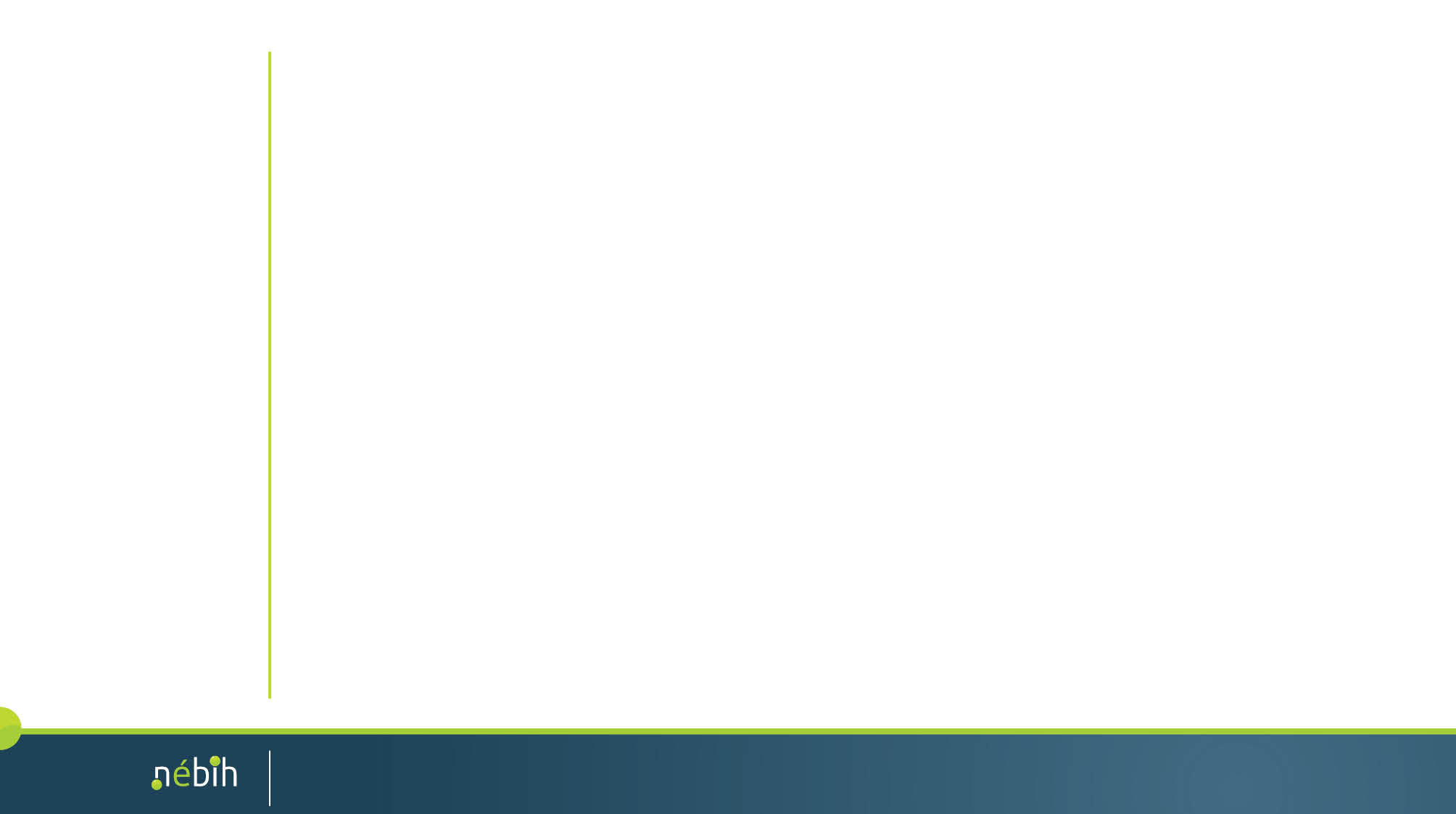 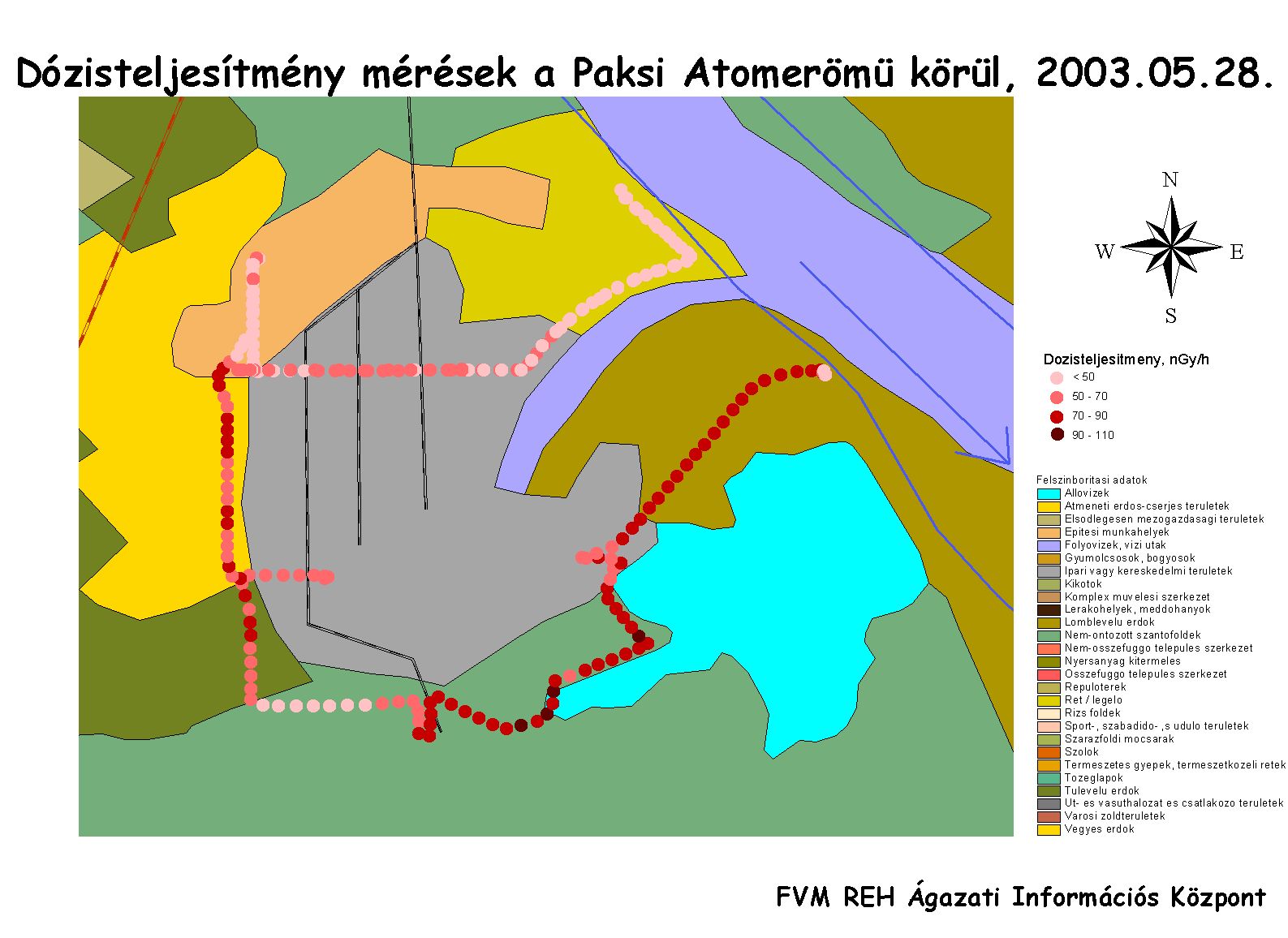 Merre fúj a szél Paksnál?
Merre fúj a szél Paksnál?
64
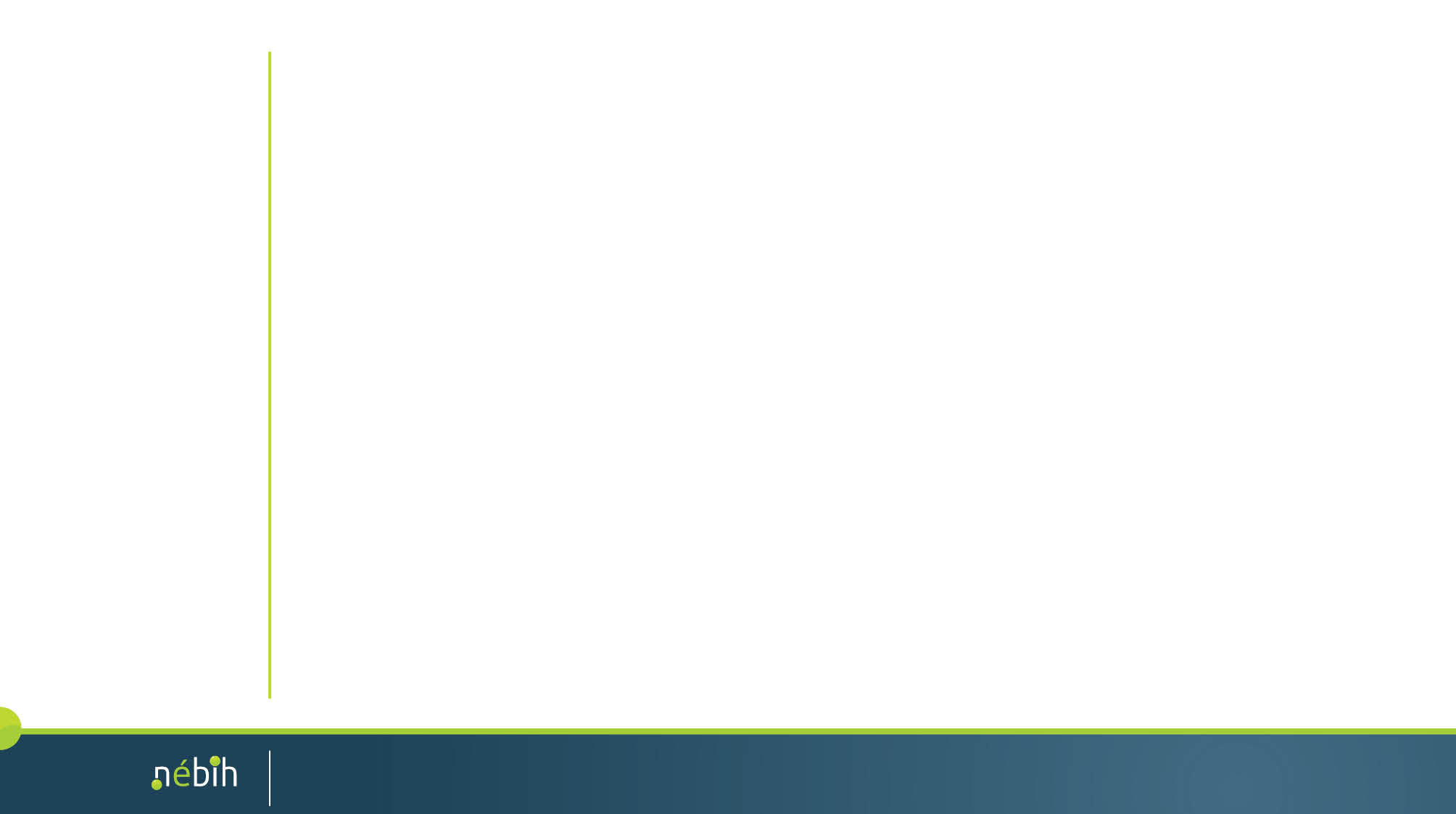 Környezeti hatások felmérése

Tudományos szempontok
terjedési modellek validálása
lokális esemény súlyosságának megítéléséhez szükséges paraméterek finomítása

Az FVM Radiológiai Ellenőrző Hálózat reagálásának tesztelése
Merre fúj a szél Paksnál?
Merre fúj a szél Paksnál?
65
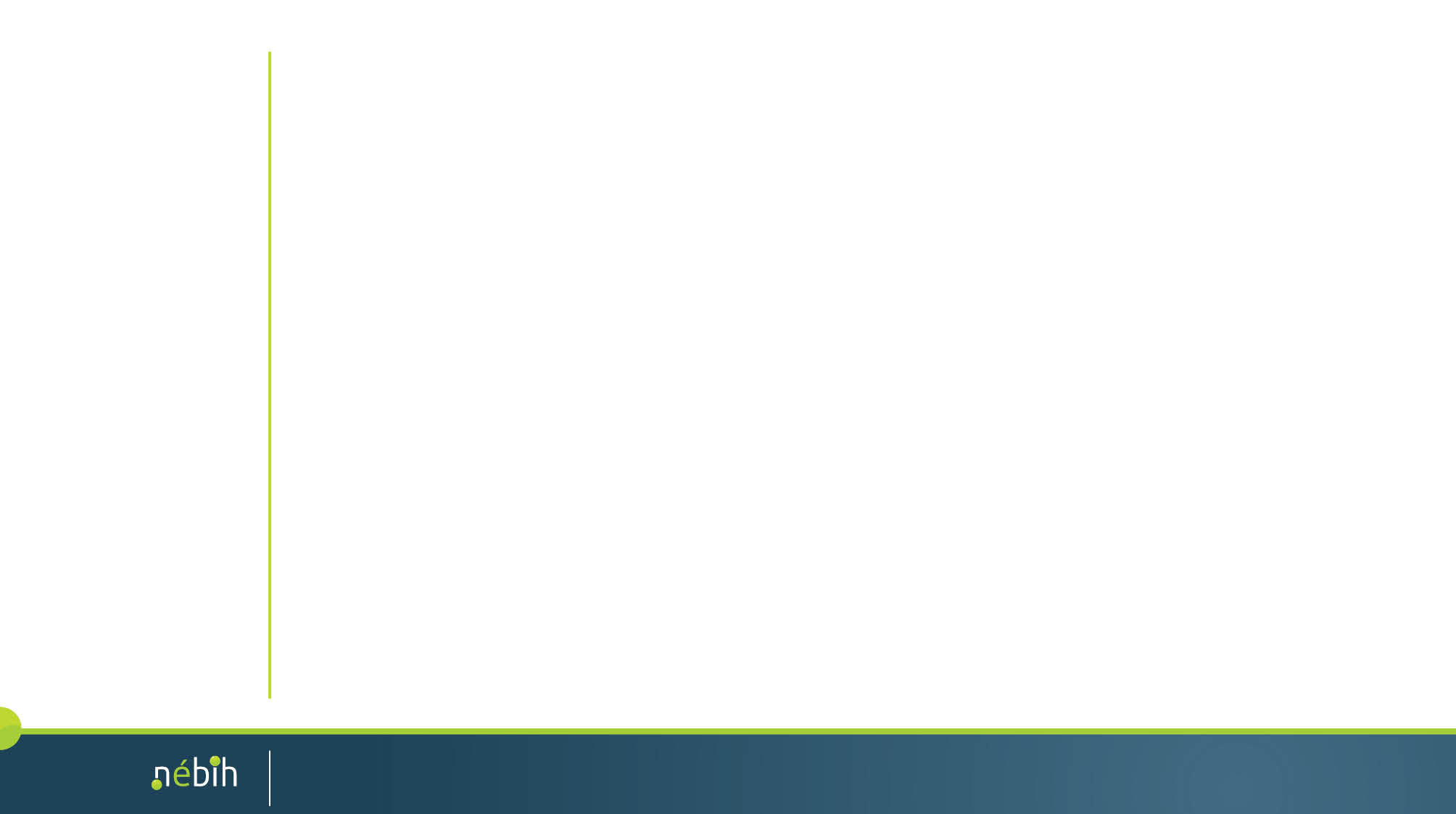 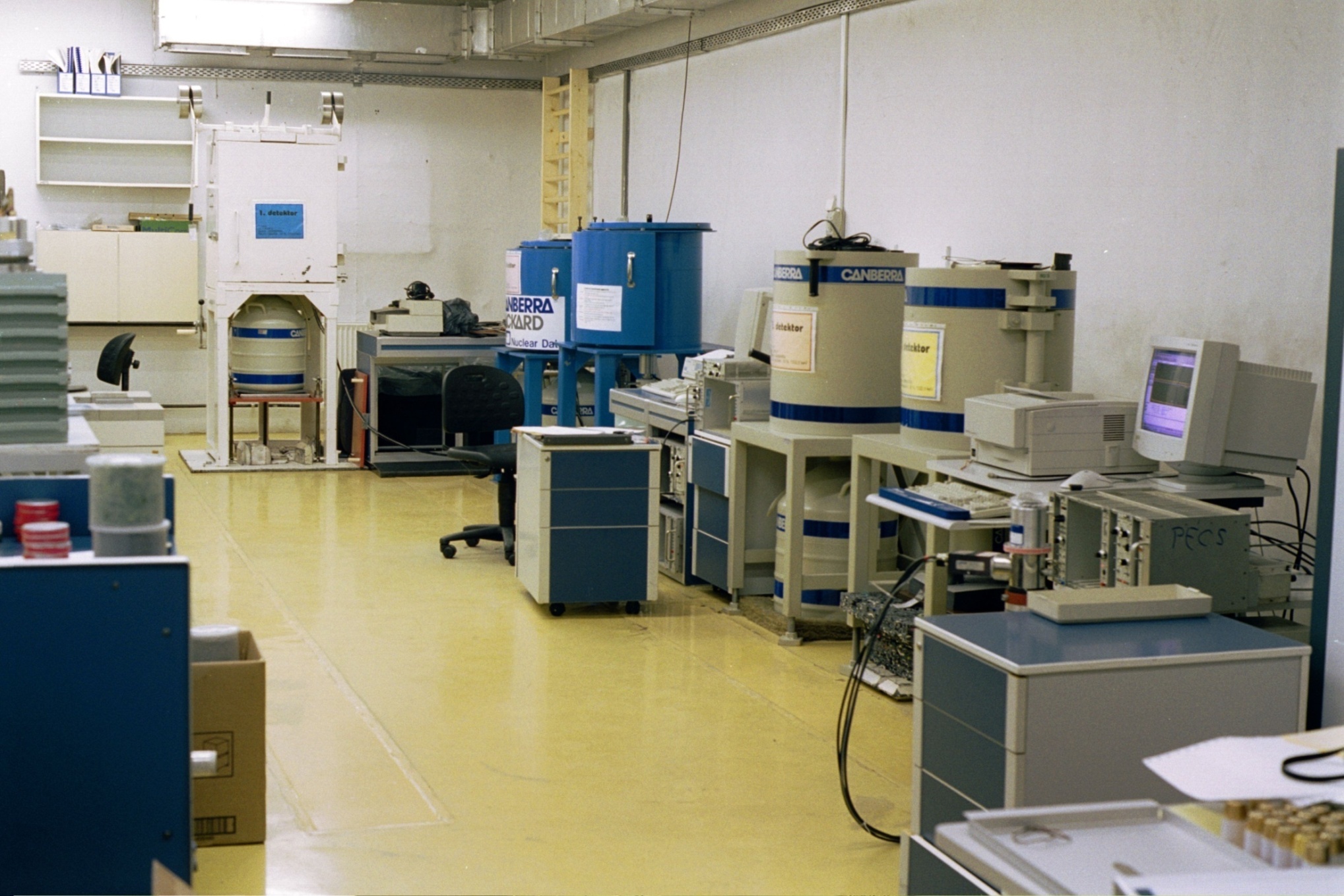 66
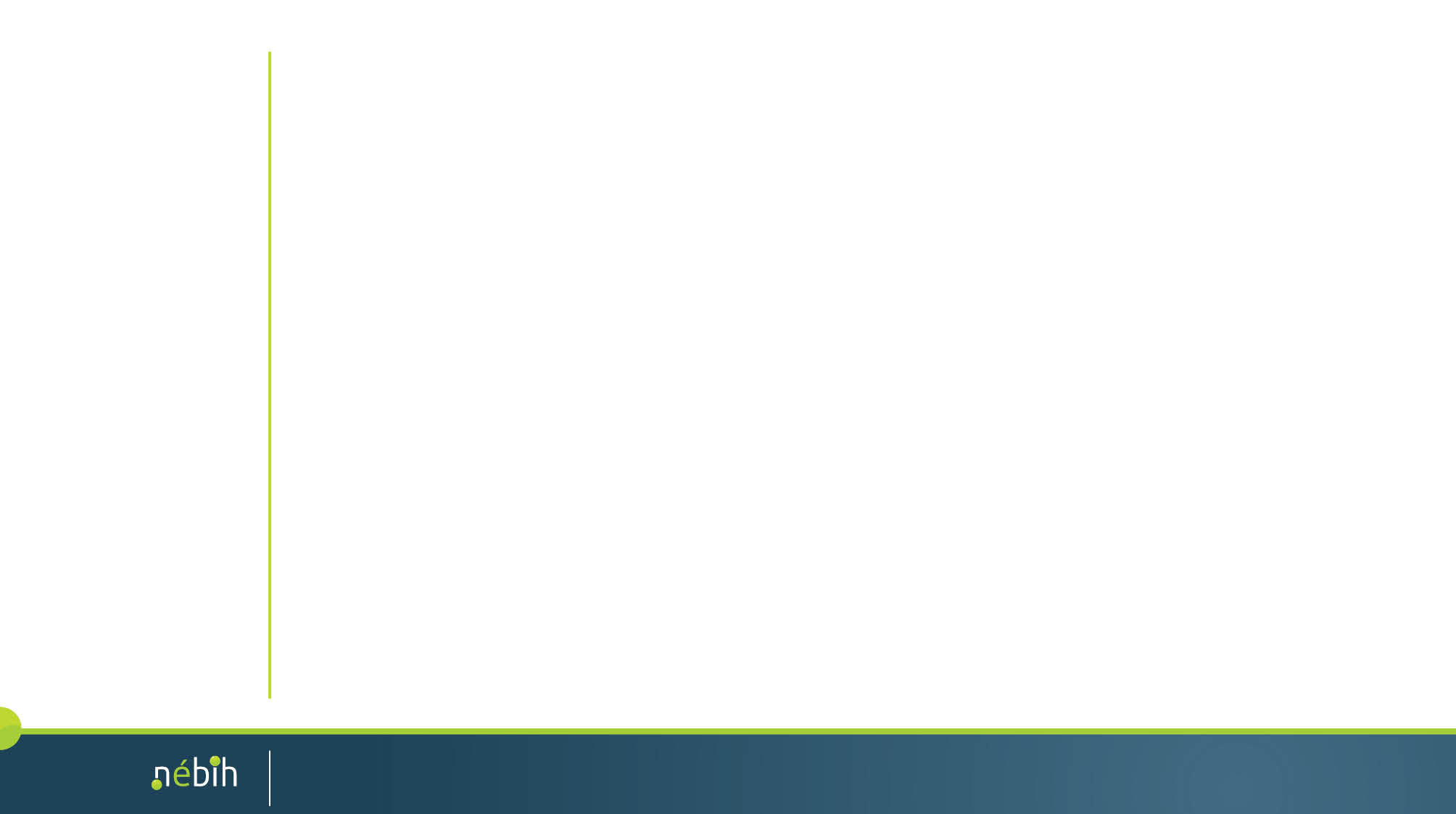 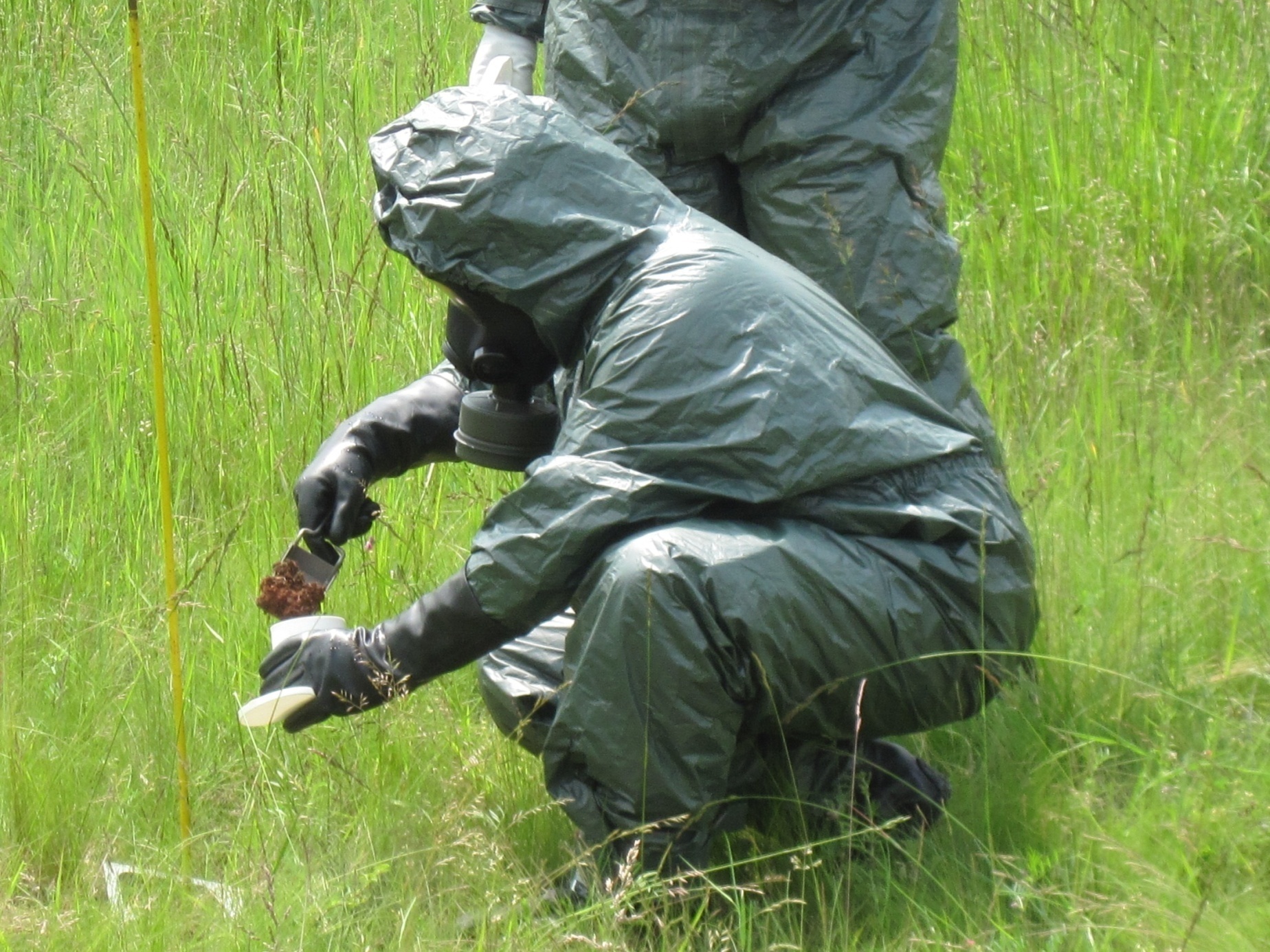 67
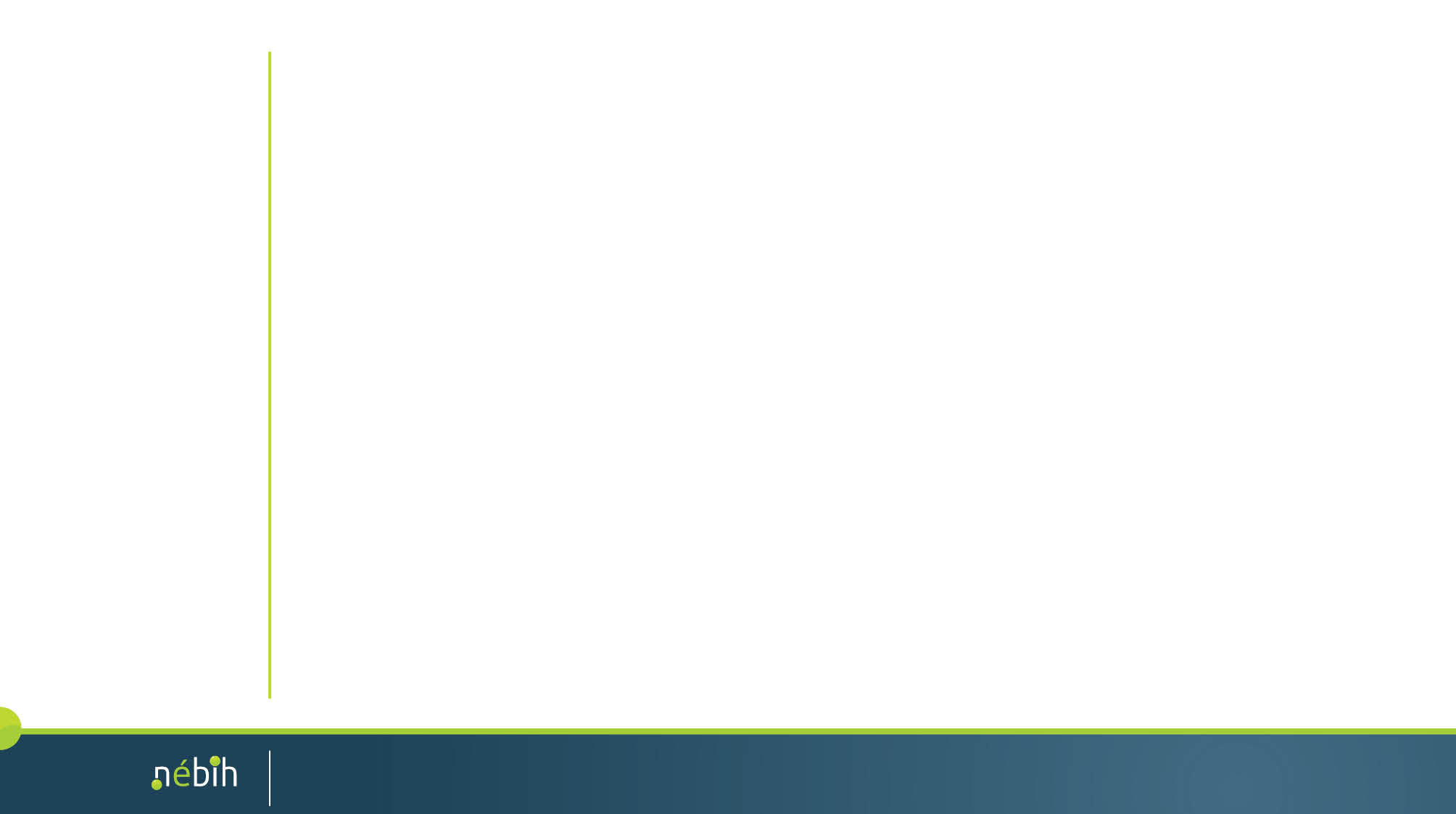 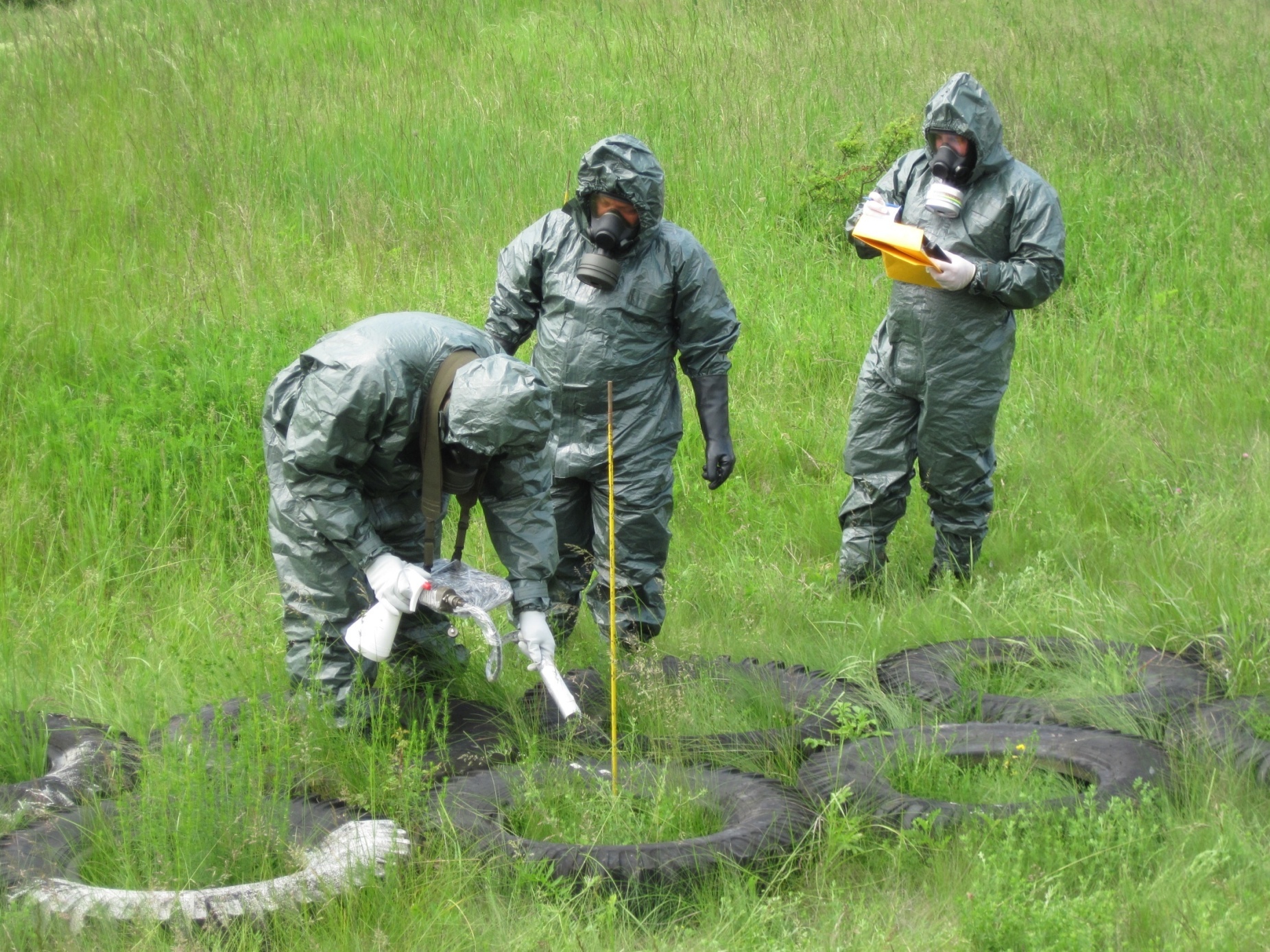 68
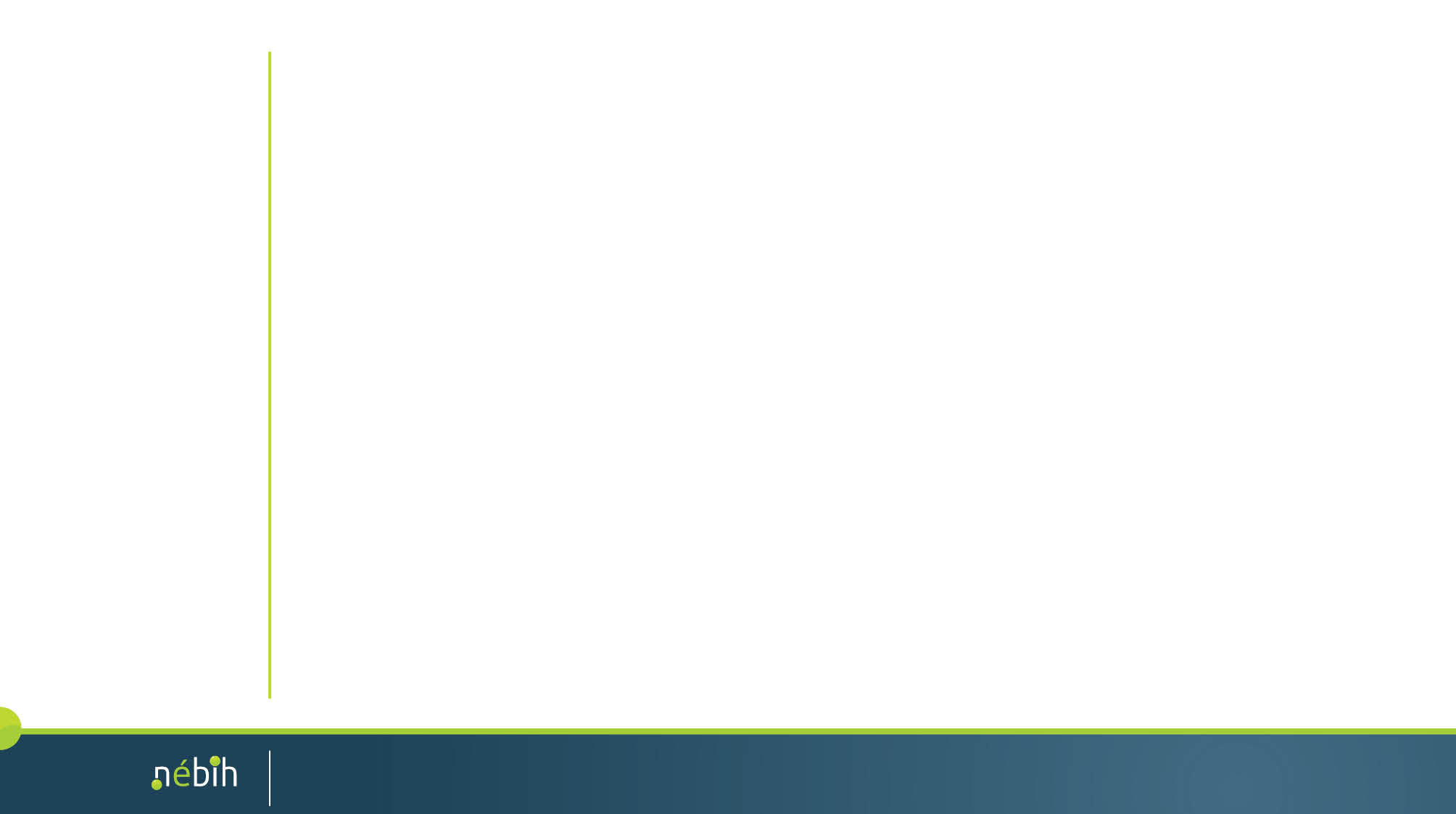 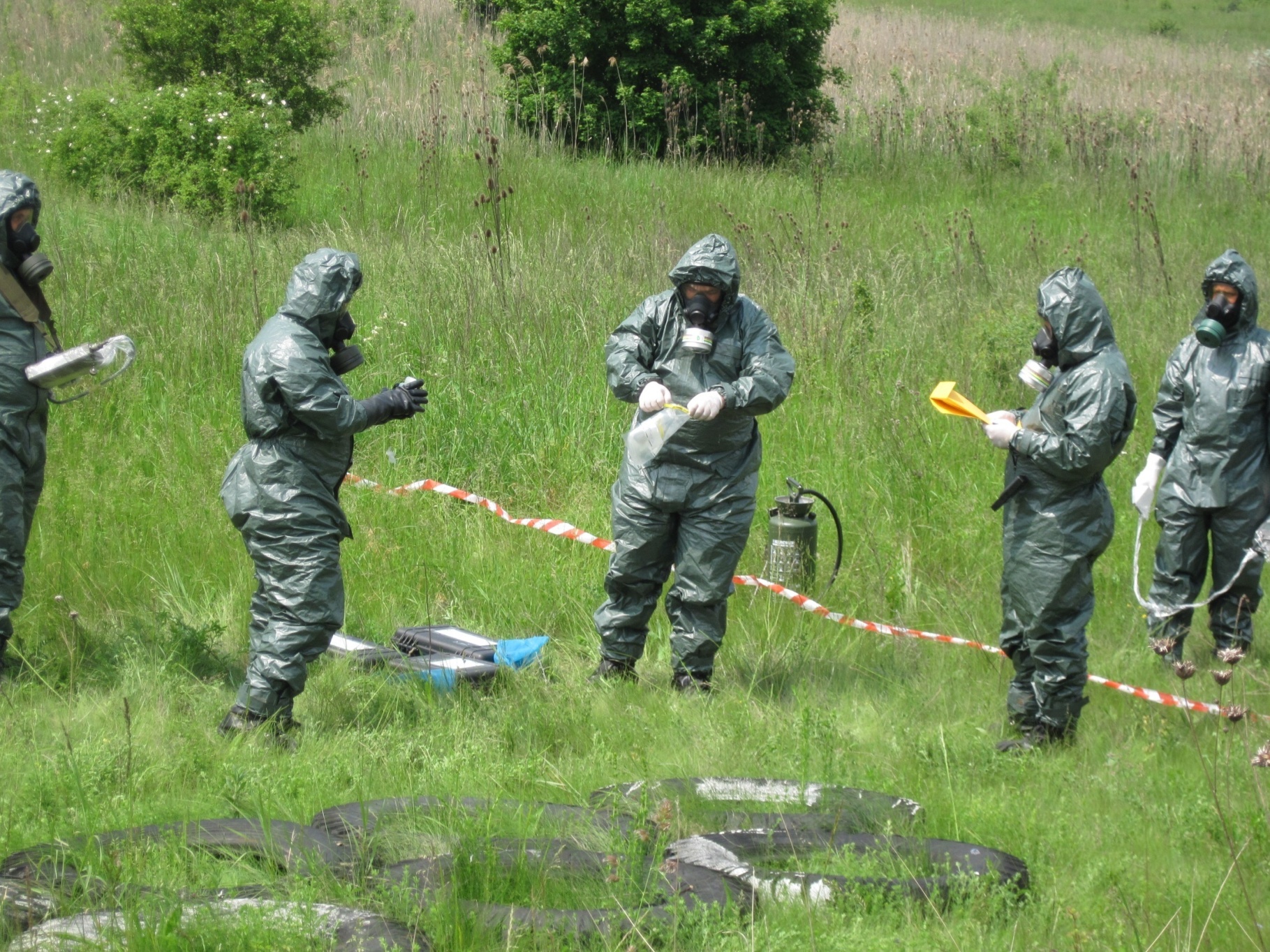 69
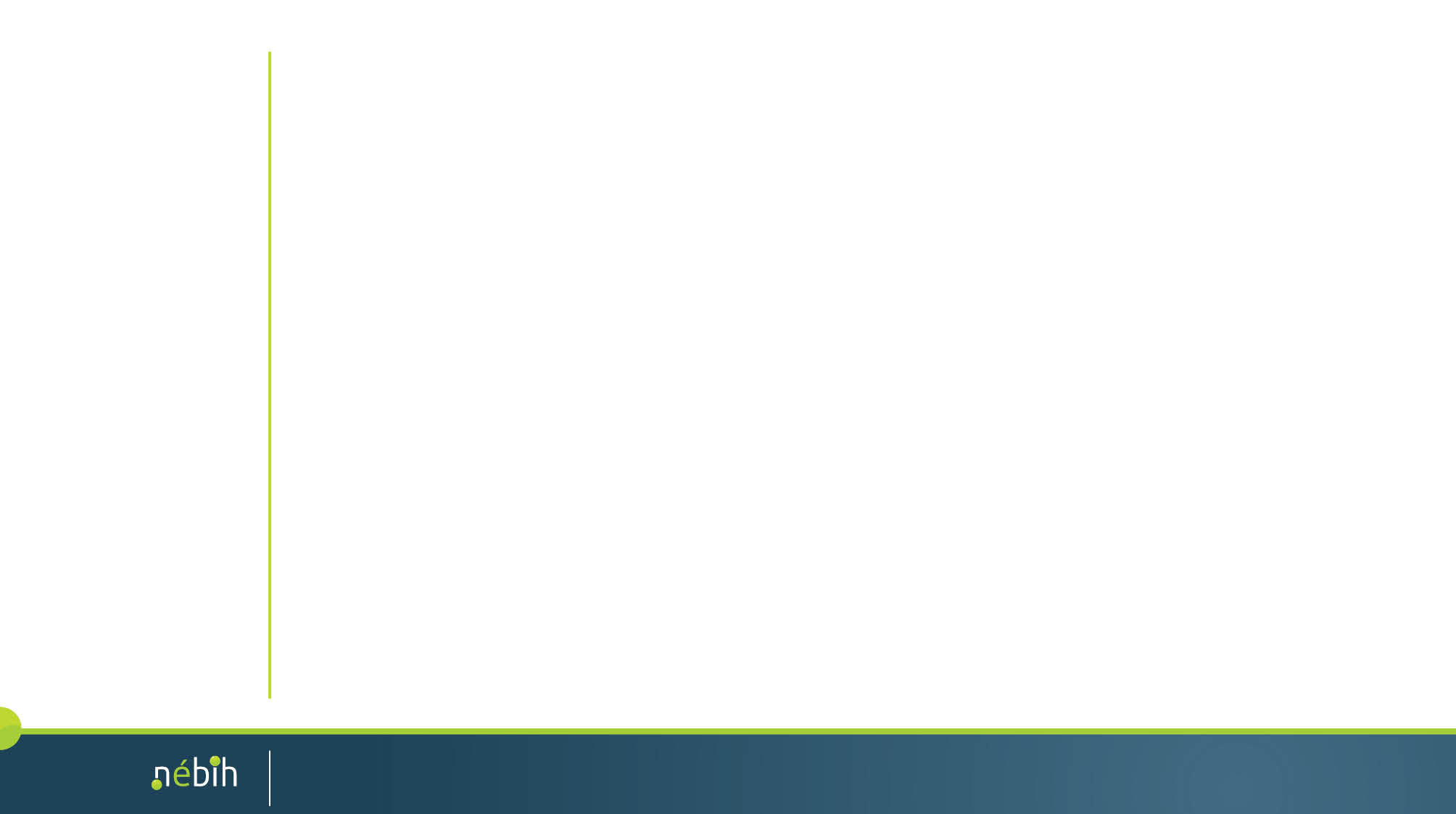 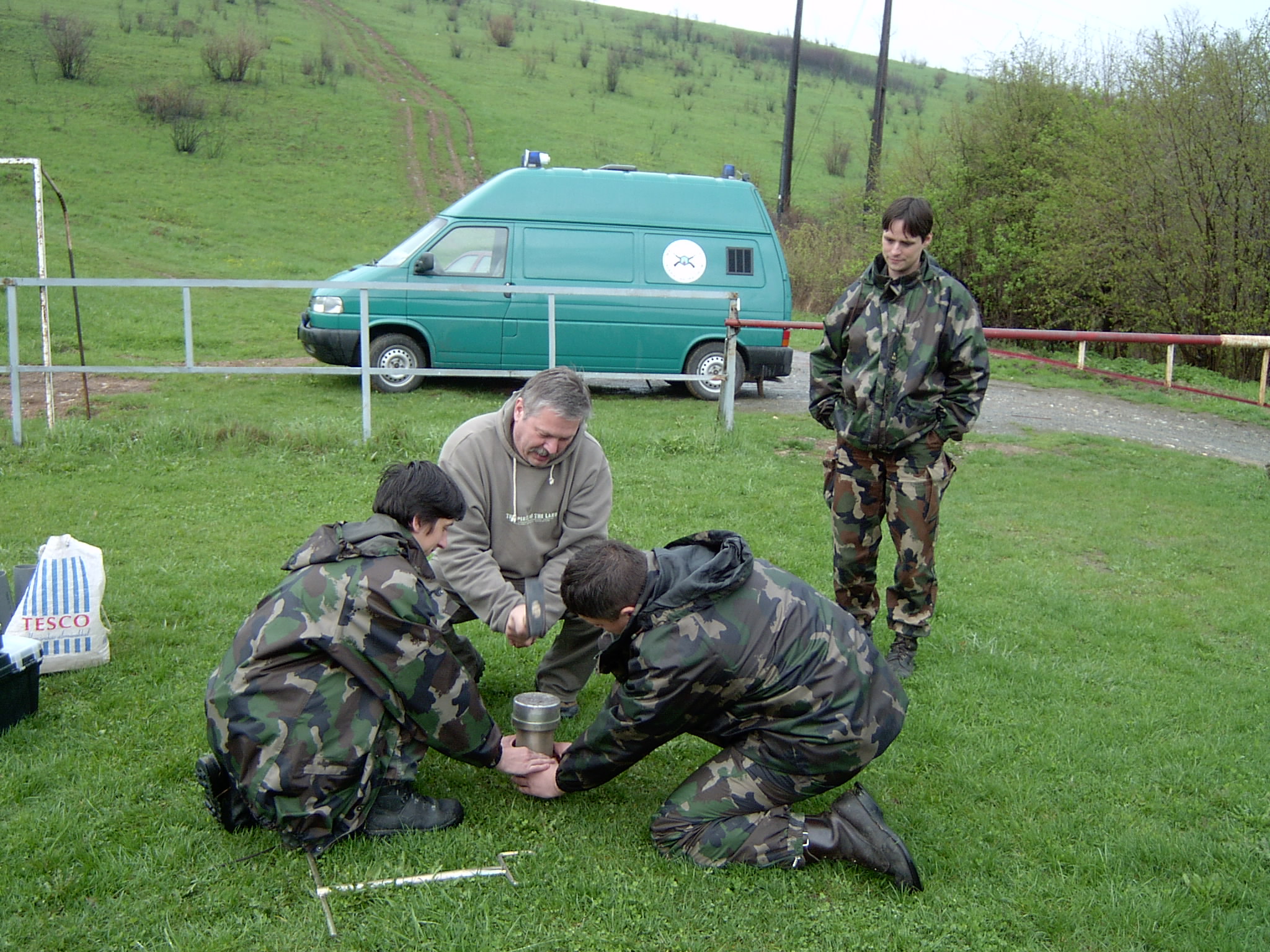 70
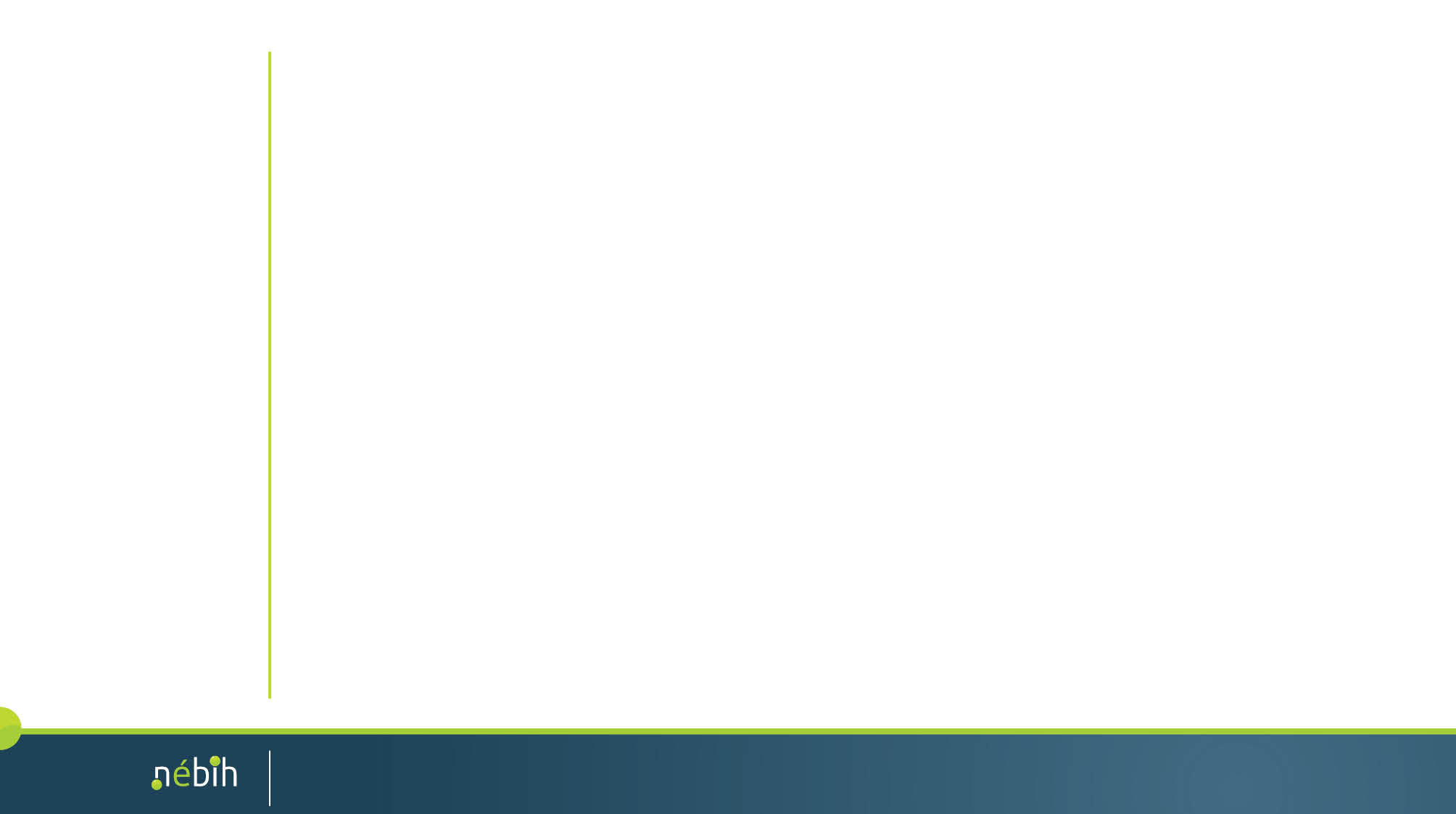 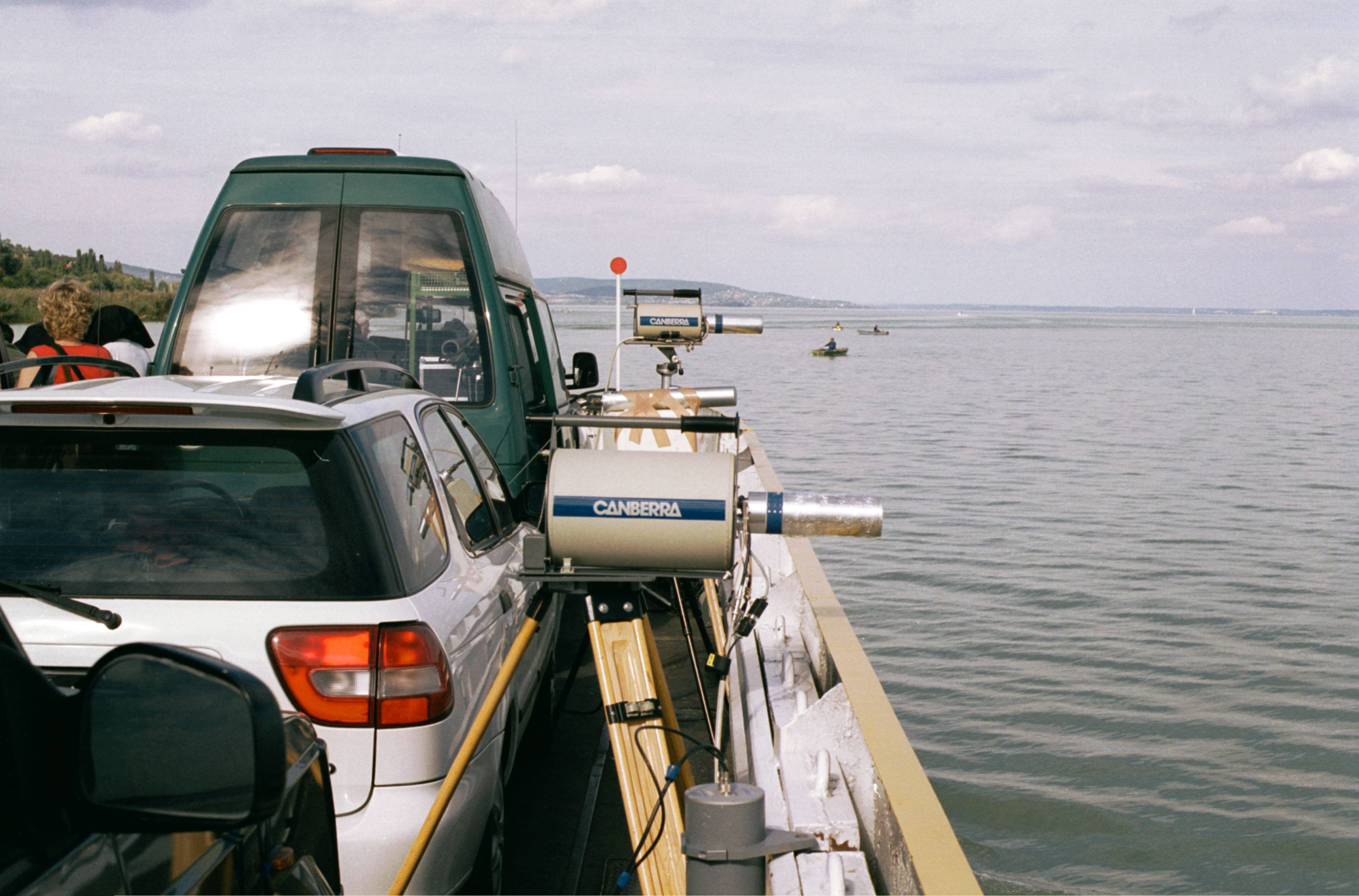 71
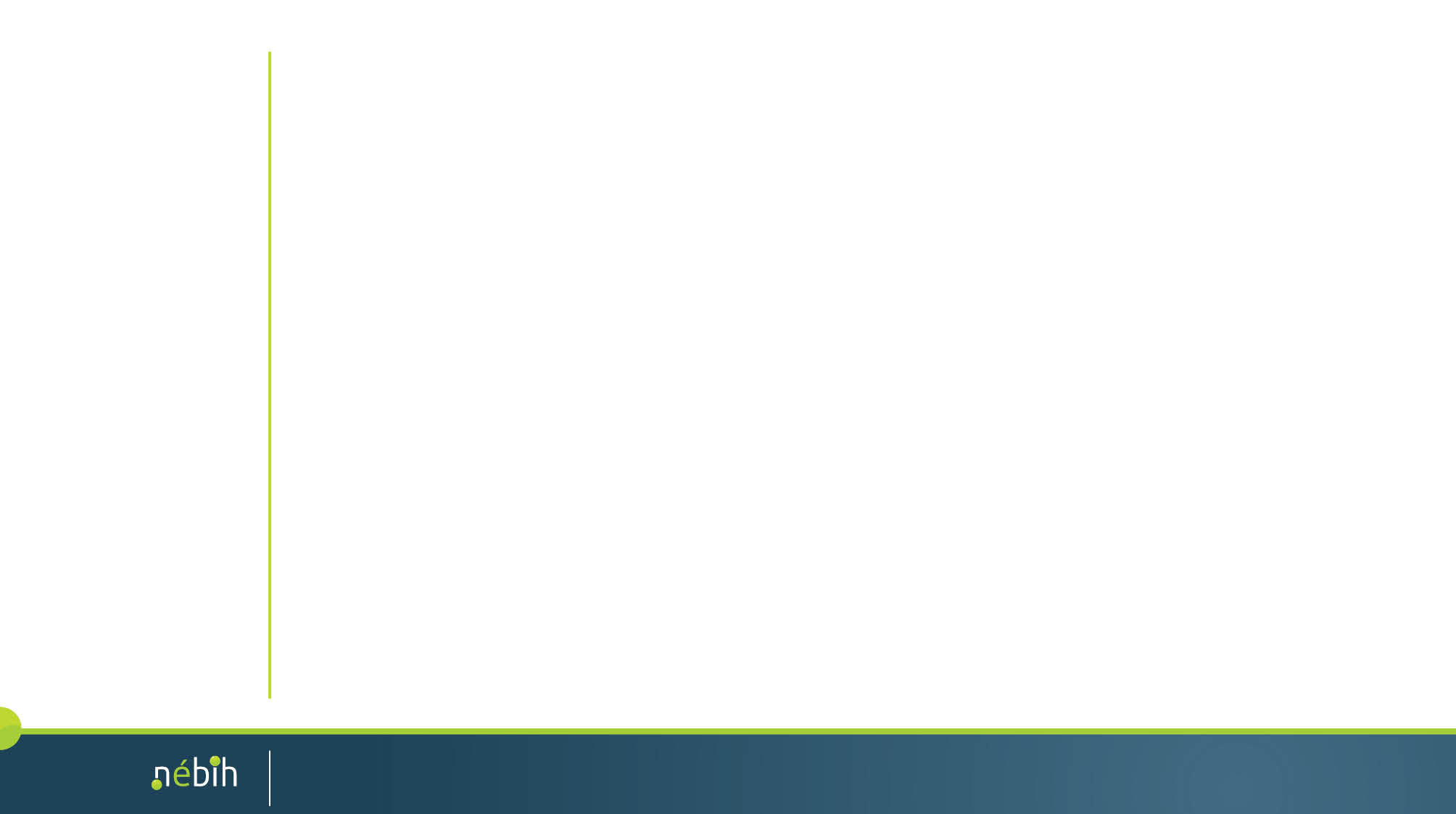 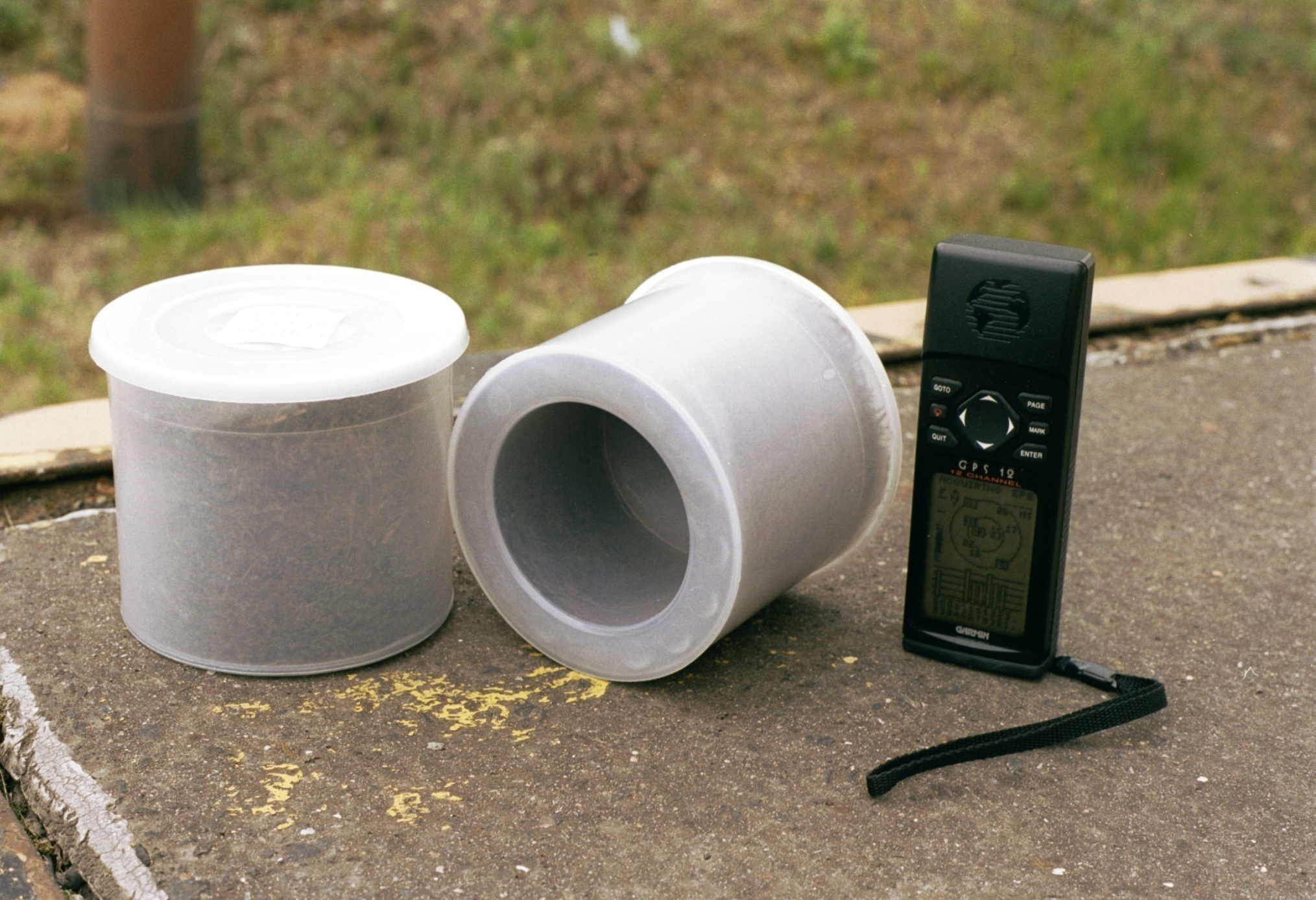 72
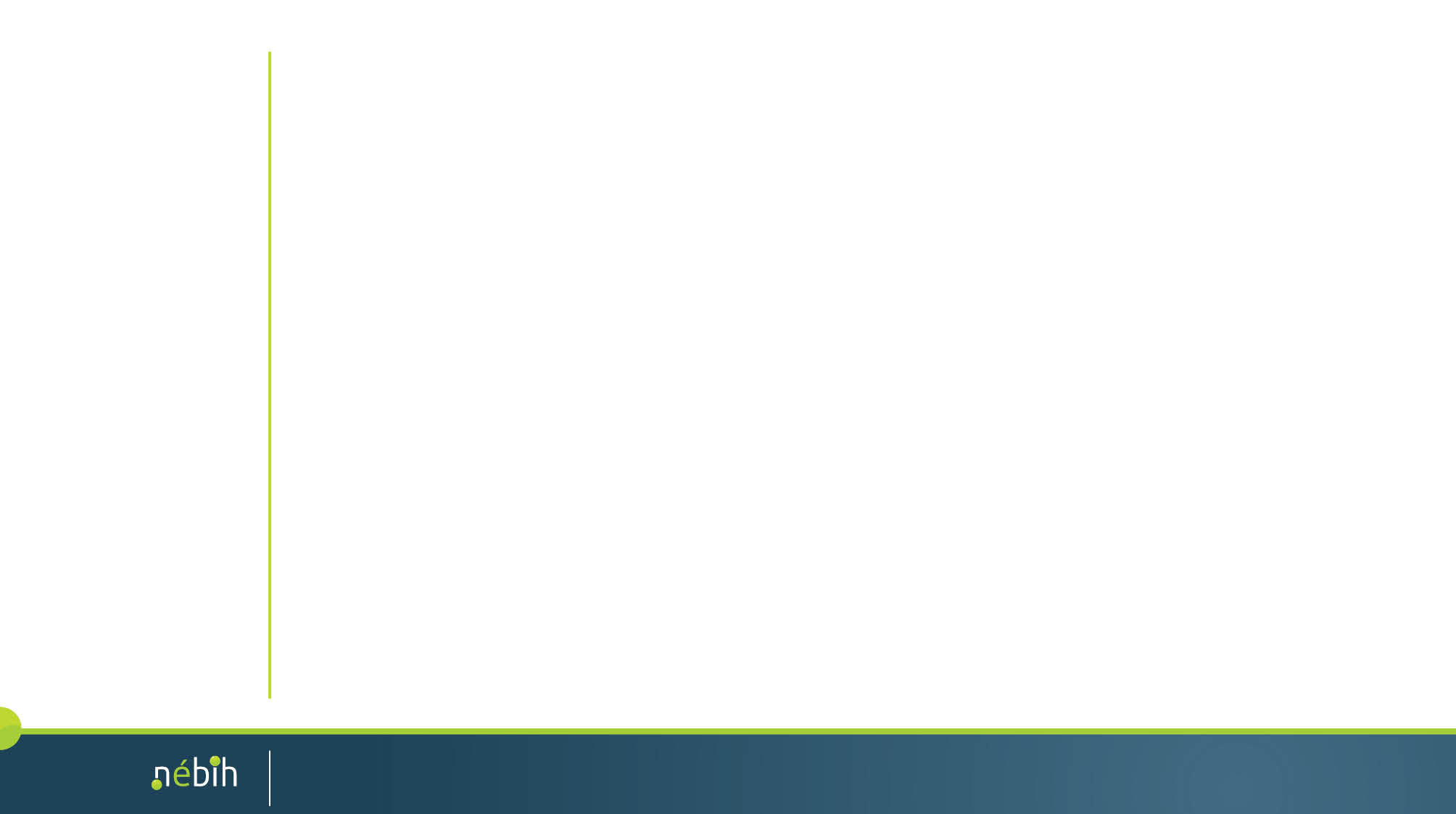 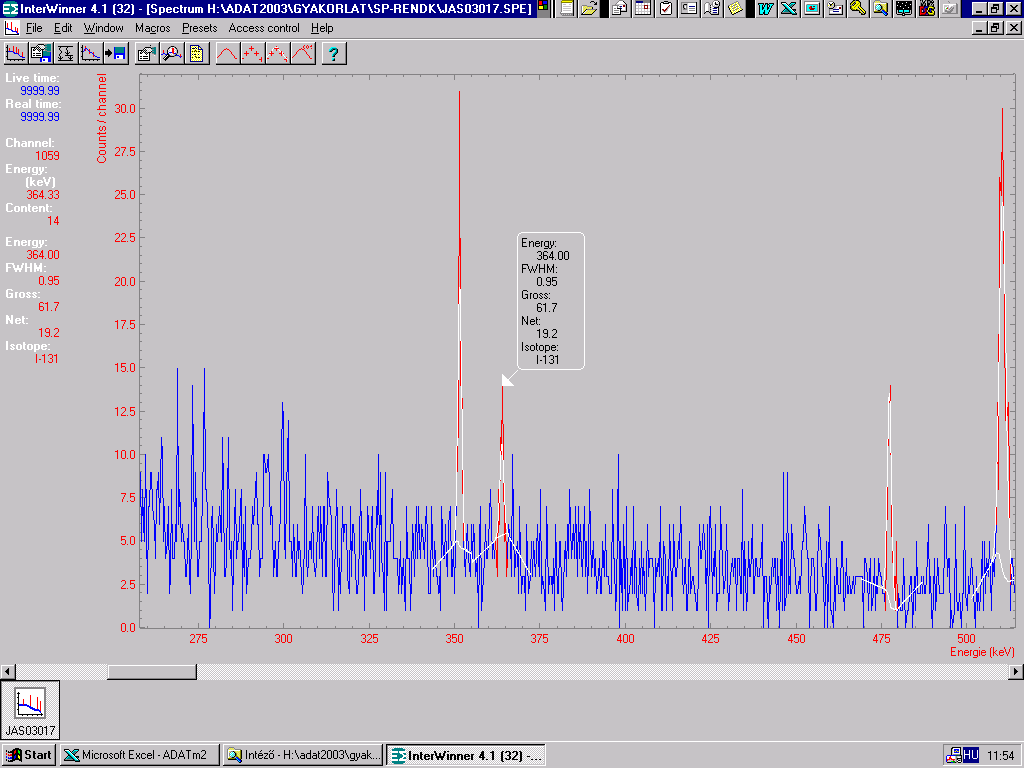 73
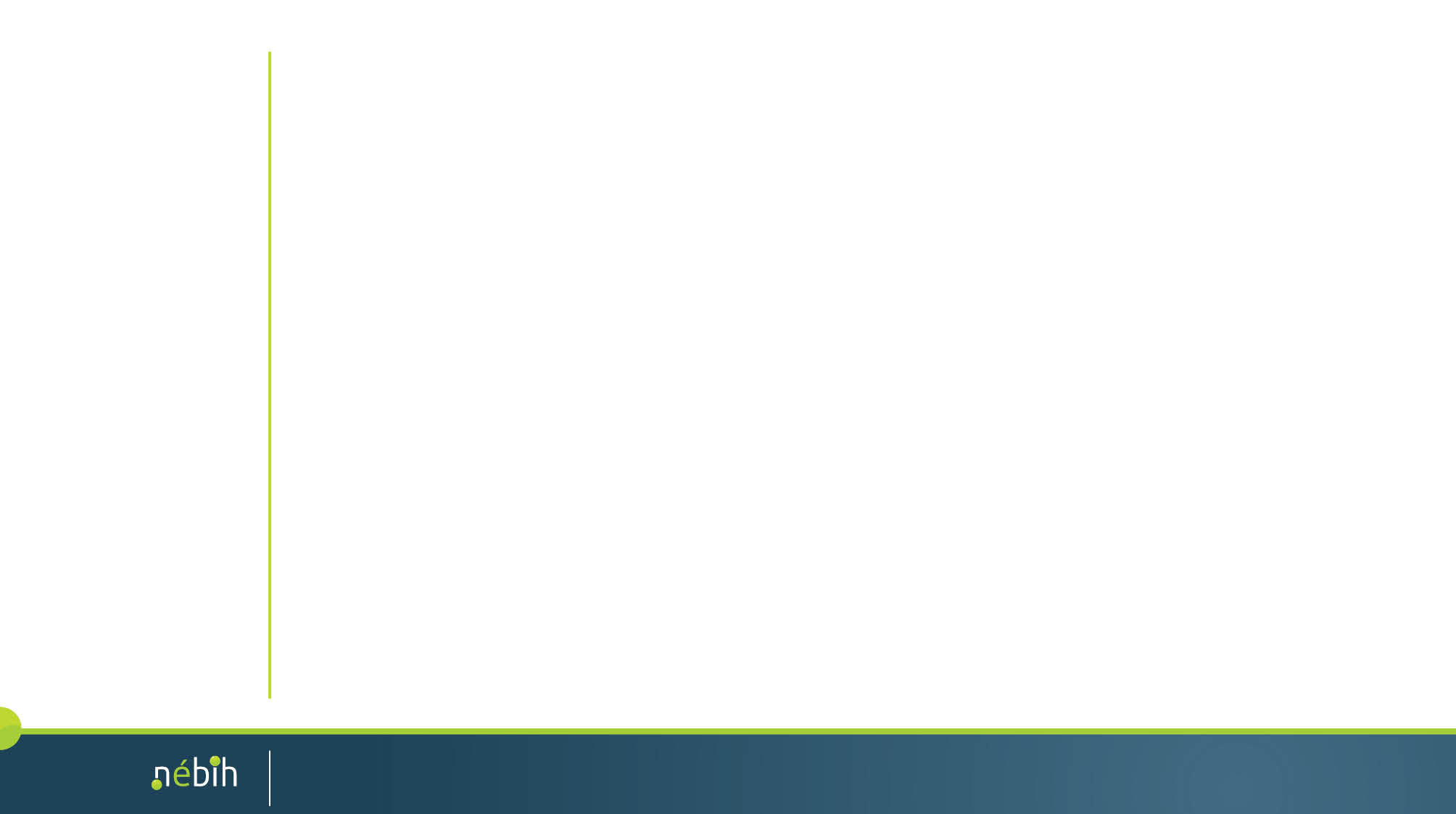 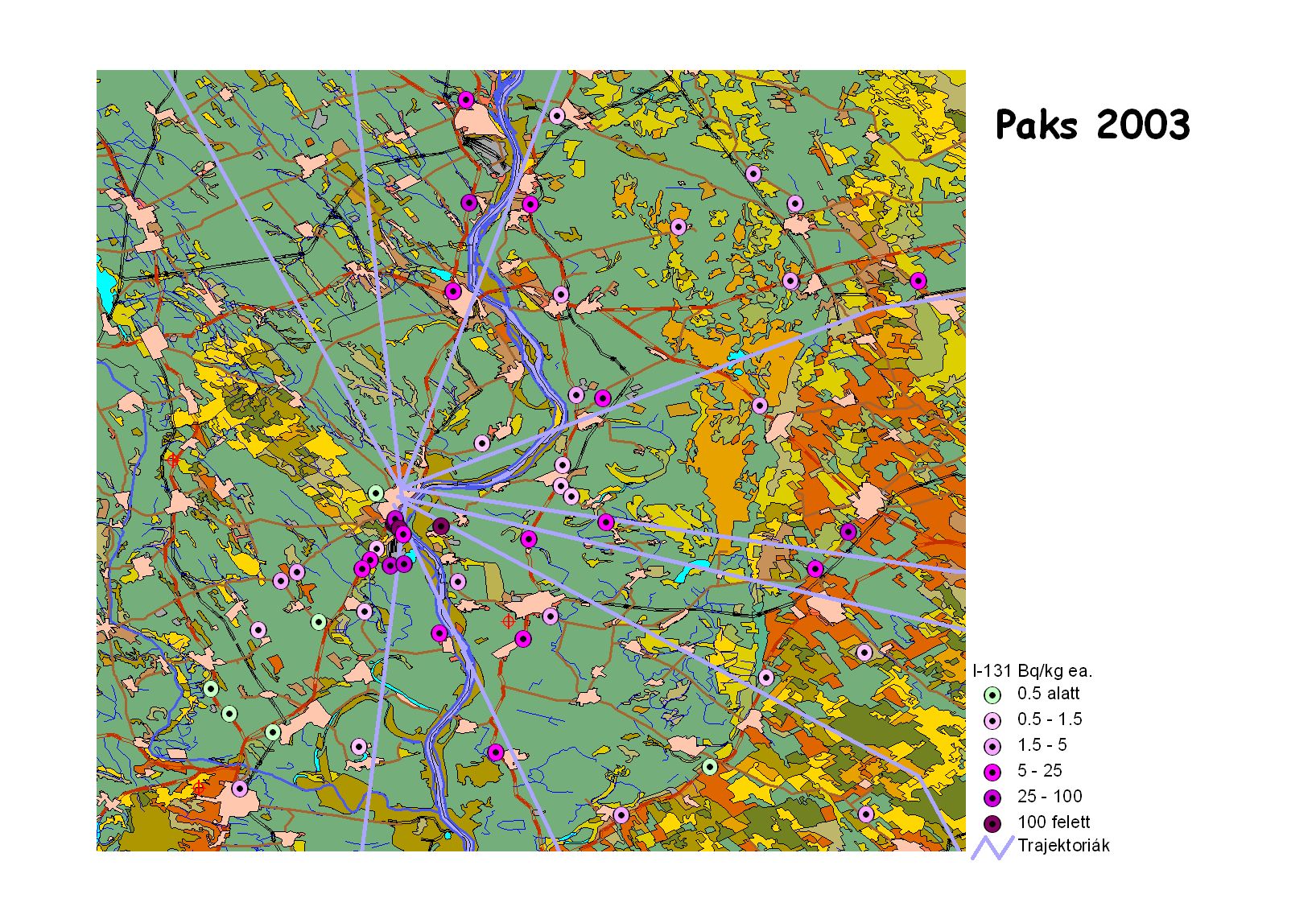 74
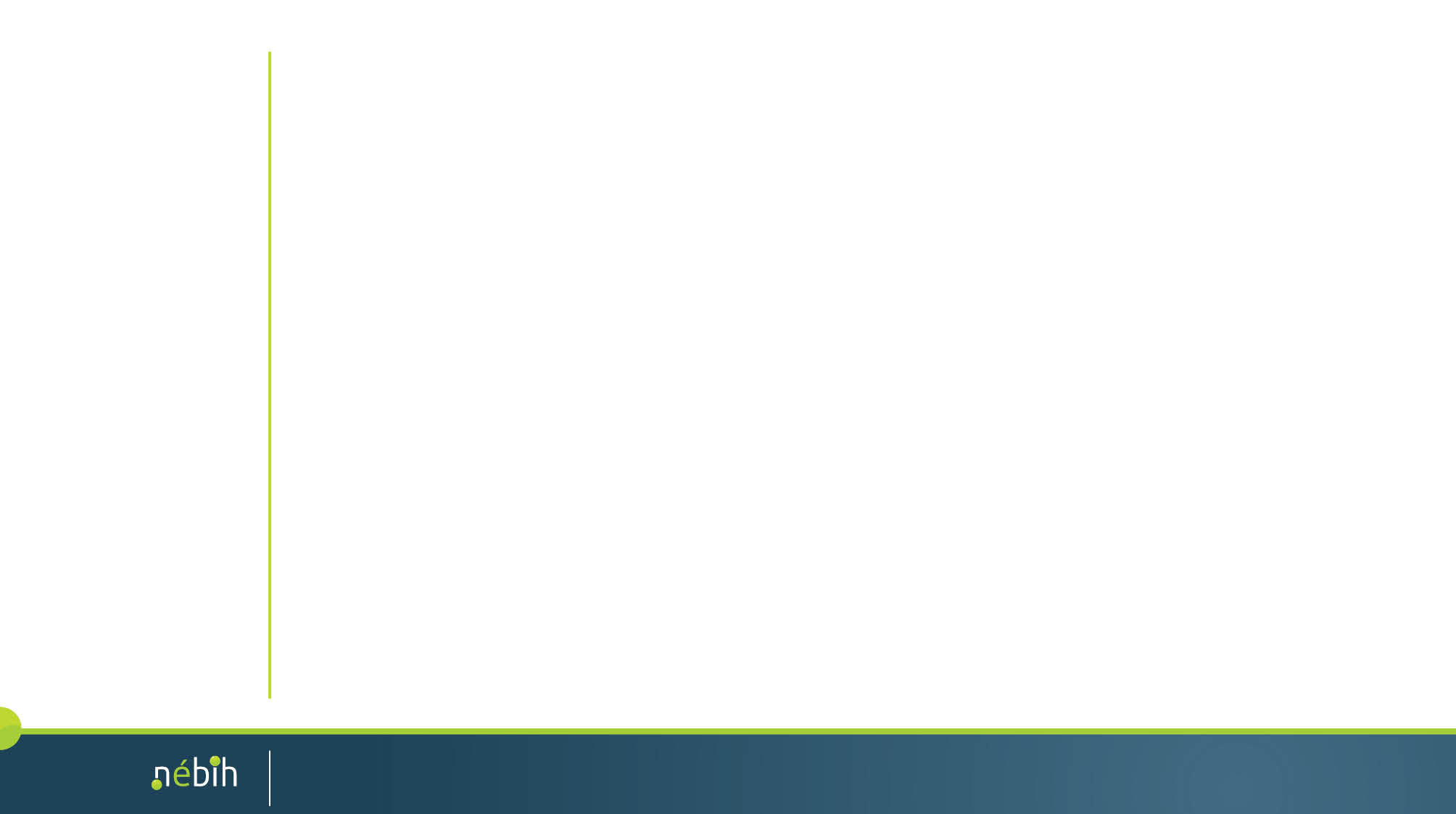 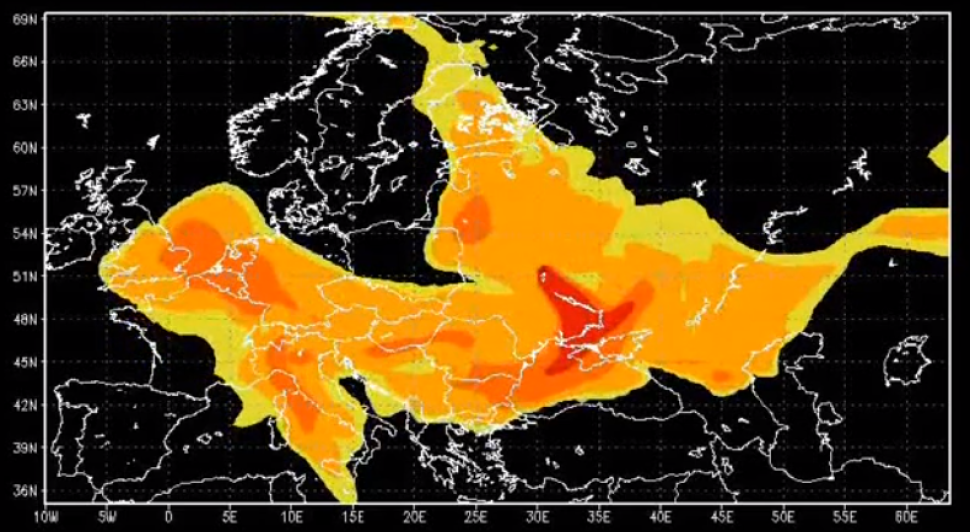 Merre fúj a szél Paksnál?
75
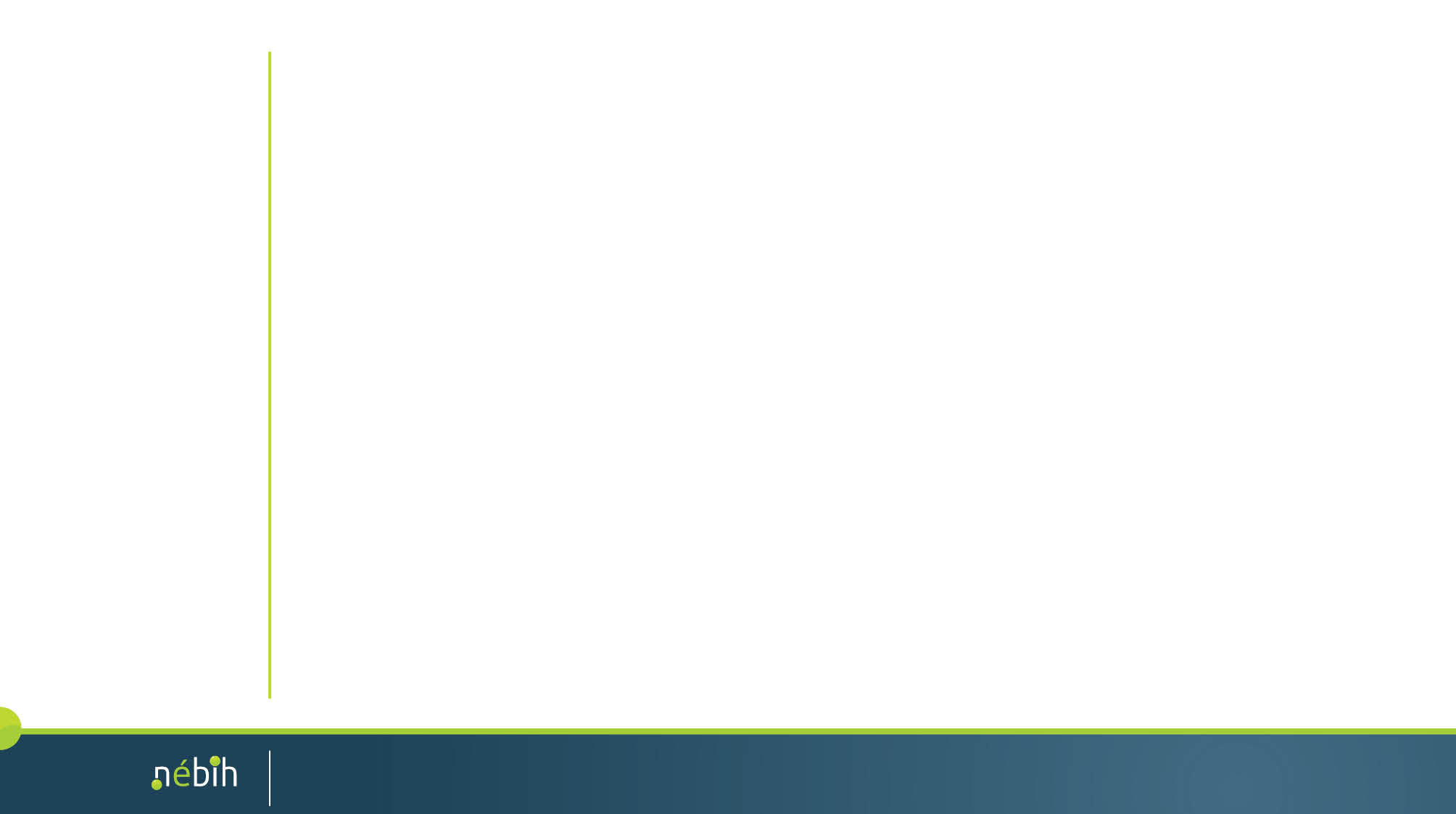 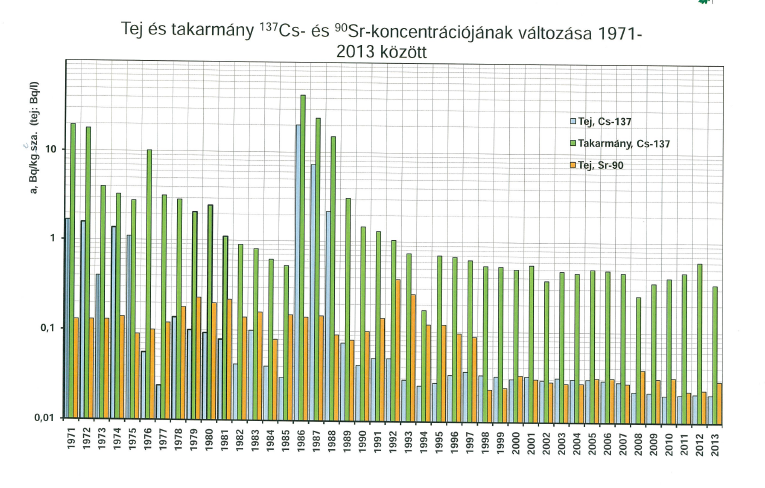 76
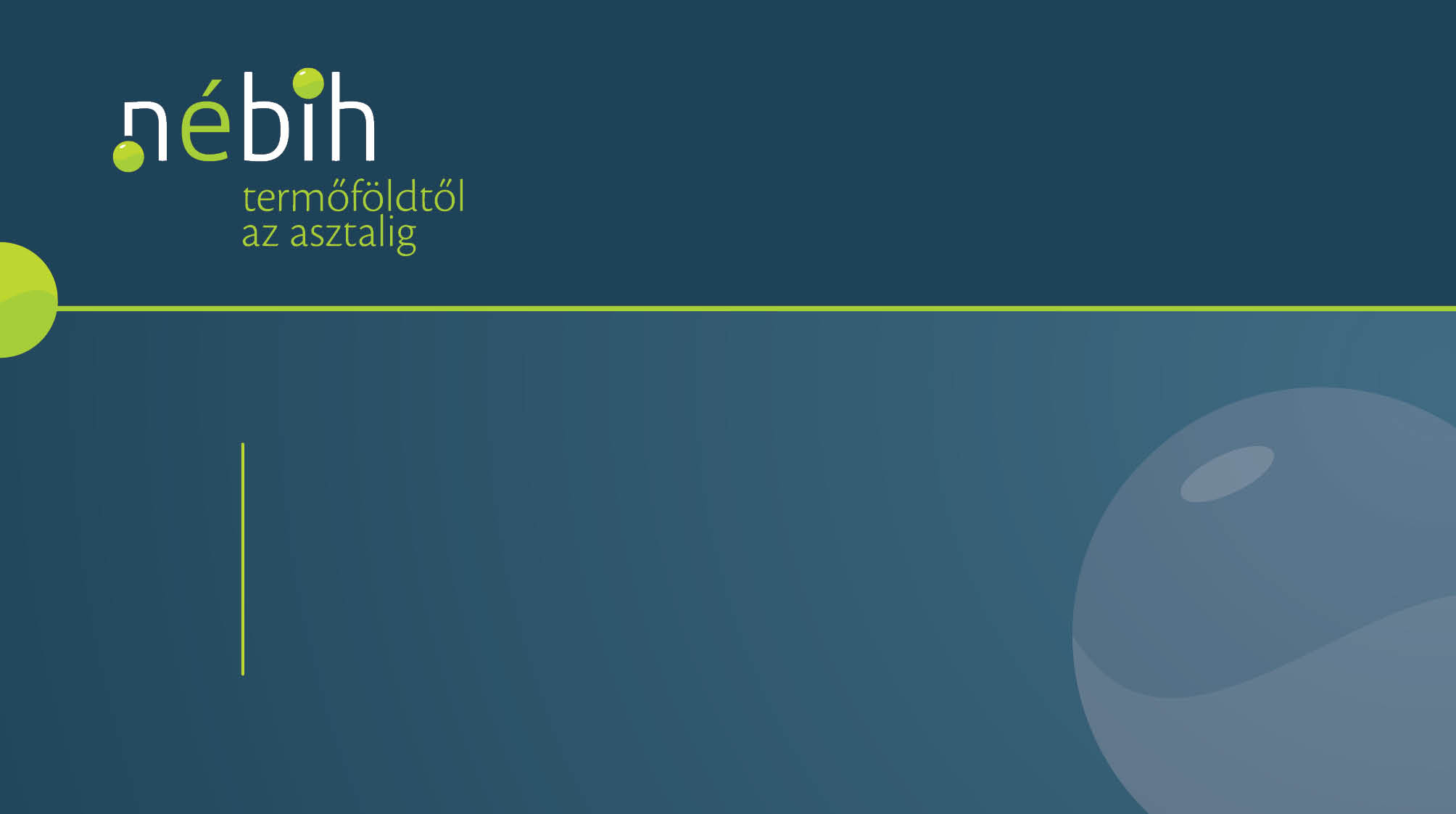 Köszönöm a figyelmet!

Dr. Nagy Attila
nagyattila@nebih.gov.hu